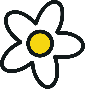 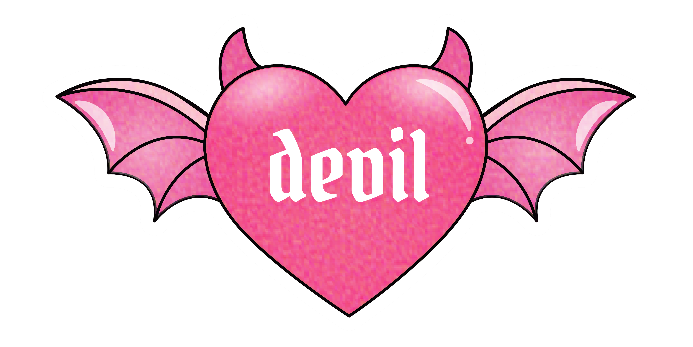 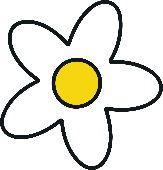 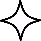 Hot Girl Style !
Hot Girl Style !
Y2K FASHION
Hot Girl Style !
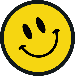 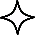 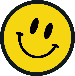 POWERPOINTHUB.COM
Lorem ipsum dolor sit amet,  elit, sed do eiusmod tempor incididunt ut magna aliqua.
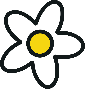 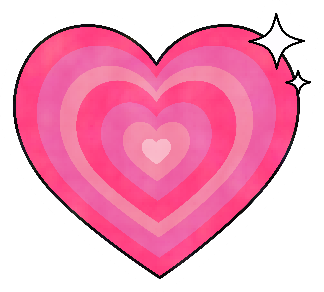 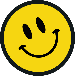 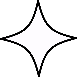 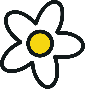 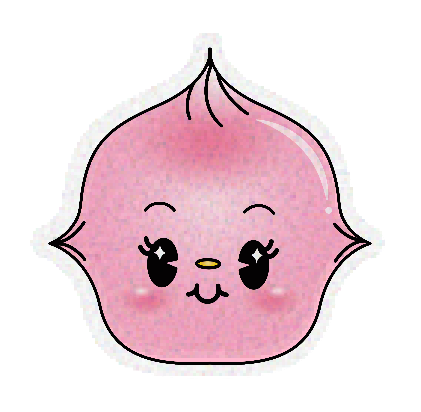 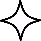 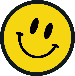 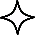 TABLE OF CONTENTS
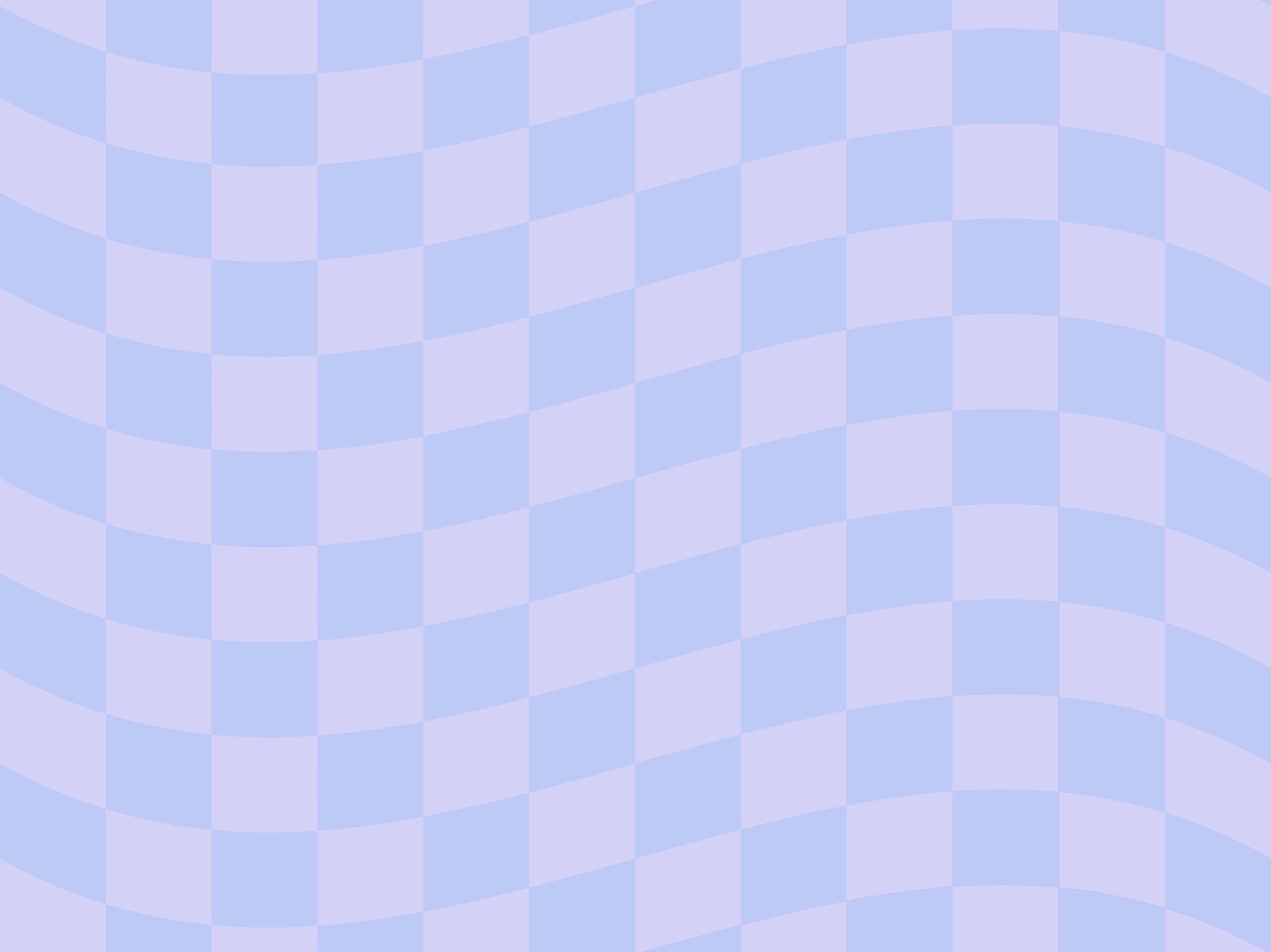 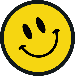 04
01
Lorem Ipsum is simply dummy text of the printing and typesetting industry.
Lorem Ipsum is simply dummy text of the printing and typesetting industry.
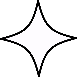 05
02
Lorem Ipsum is simply dummy text of the printing and typesetting industry.
Lorem Ipsum is simply dummy text of the printing and typesetting industry.
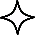 06
03
Lorem Ipsum is simply dummy text of the printing and typesetting industry.
Lorem Ipsum is simply dummy text of the printing and typesetting industry.
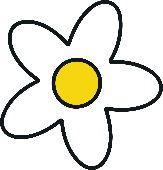 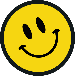 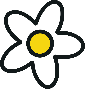 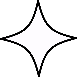 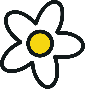 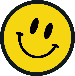 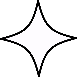 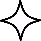 Lorem ipsum dolor sit amet,  elit, sed do eiusmod tempor incididunt ut labore et dolore magna aliqua.
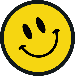 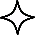 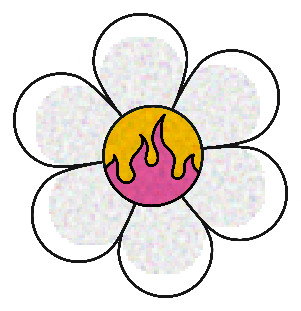 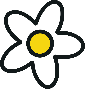 Lorem  Ipsum
Lorem  Ipsum
Lorem  Ipsum
Lorem Ipsum is simply dummy text of the printing and typesetting industry.
Lorem Ipsum is simply dummy text of the printing and typesetting industry.
Lorem Ipsum is simply dummy text of the printing and typesetting industry.
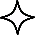 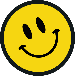 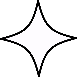 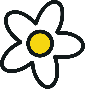 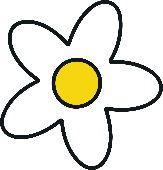 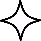 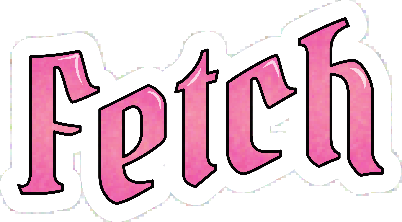 Lorem ipsum dolor sit amet,  elit, sed do eiusmod tempor incididunt ut magna aliqua. Lorem Ipsum is simply dummy text of the printing and typesetting industry.
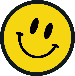 Y2K    
 FASHION    
      STYLE
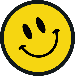 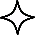 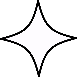 LOREM  IPSUM
LOREM  IPSUM
LOREM  IPSUM
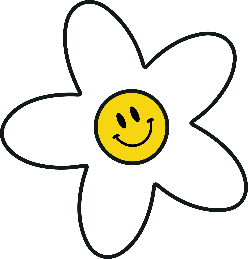 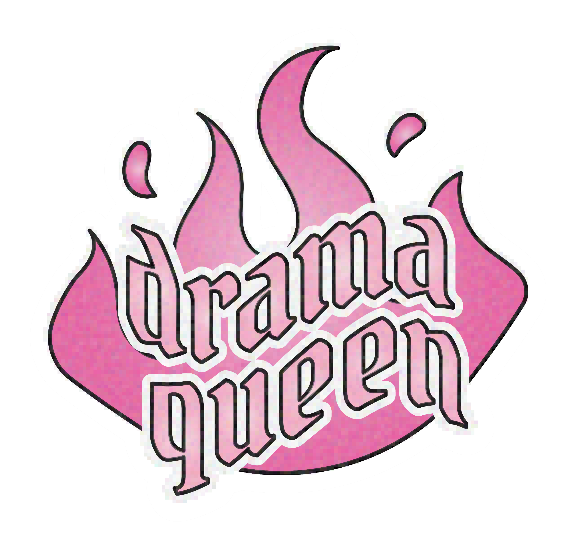 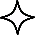 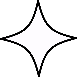 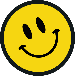 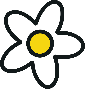 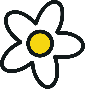 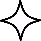 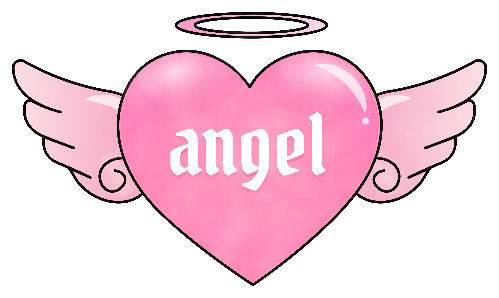 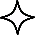 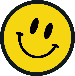 Y2K FASHION
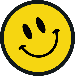 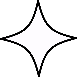 Lorem Ipsum has been the industry's standard dummy text ever since the 1500s, when an unknown printer took a galley of type and scrambled it to make a type specimen book.
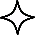 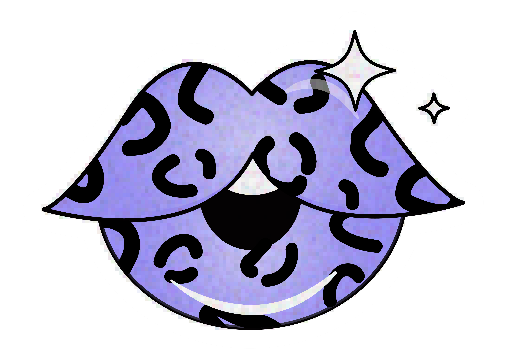 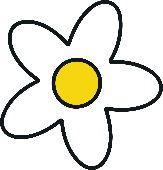 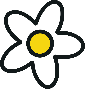 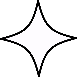 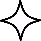 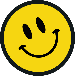 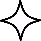 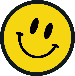 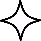 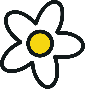 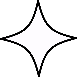 Y2K FASHION STYLE
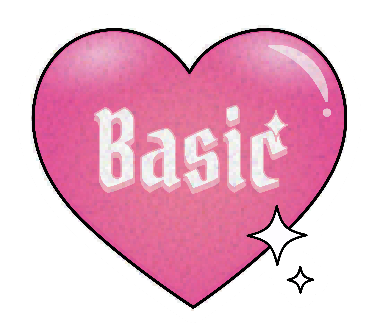 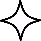 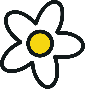 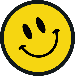 Lorem  Ipsum
Lorem  Ipsum
Lorem  Ipsum
Lorem  Ipsum
Lorem Ipsum is simply dummy.
Lorem Ipsum is simply dummy.
Lorem Ipsum is simply dummy.
Lorem Ipsum is simply dummy.
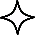 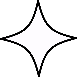 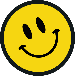 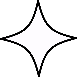 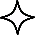 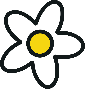 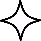 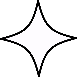 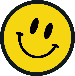 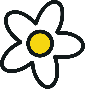 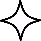 Y2K FASHION STYLE
Lorem Ipsum
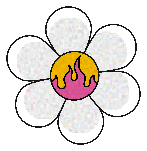 Lorem ipsum dolor sit amet,  elit, sed do eiusmod tempor incididunt ut labore et dolore magna aliqua.
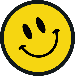 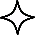 Lorem Ipsum
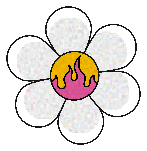 Lorem ipsum dolor sit amet,  elit, sed do eiusmod tempor incididunt ut labore et dolore magna aliqua.
Lorem ipsum dolor sit amet,  elit, sed do eiusmod tempor incididunt ut labore et dolore magna aliqua.
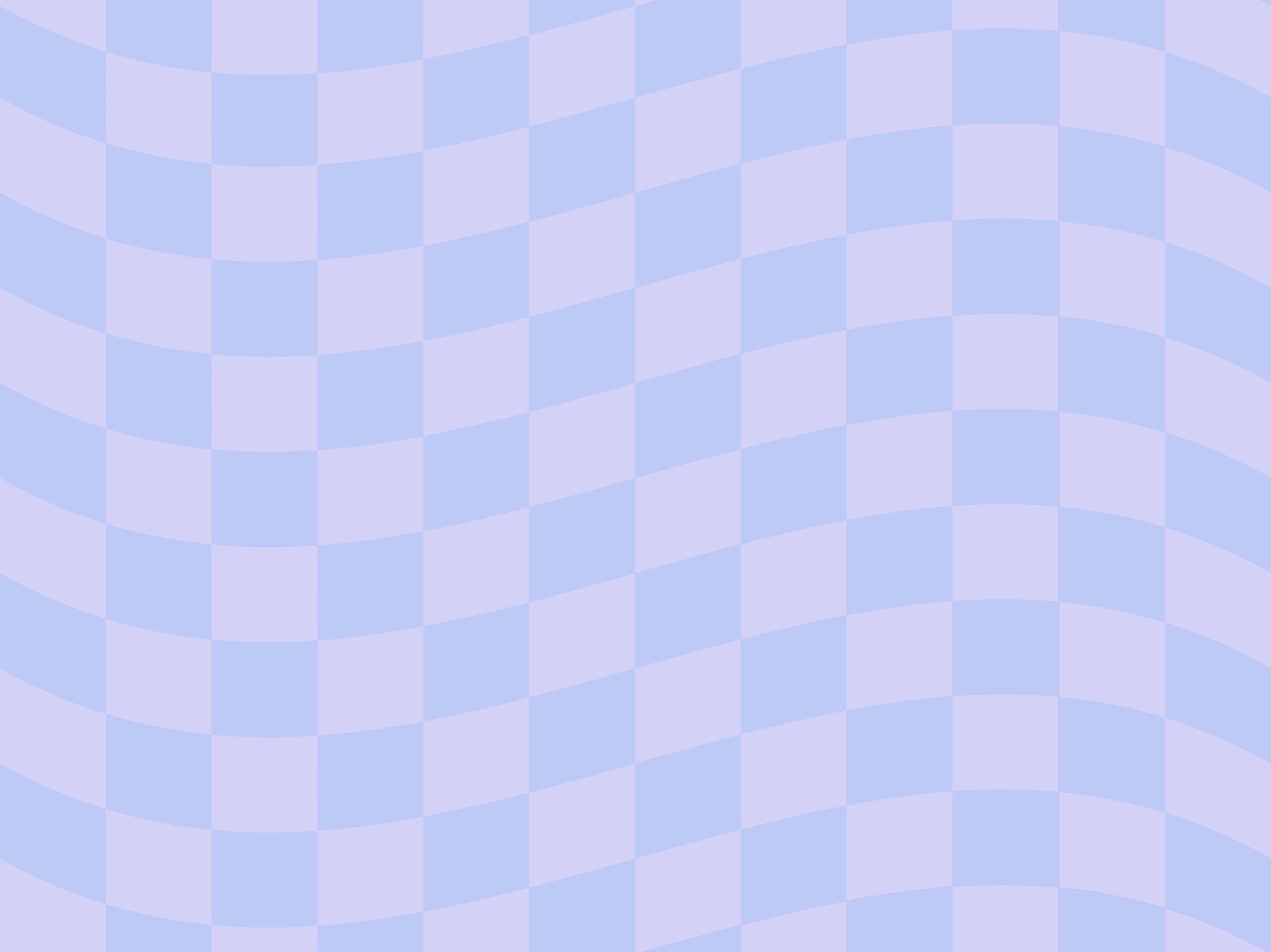 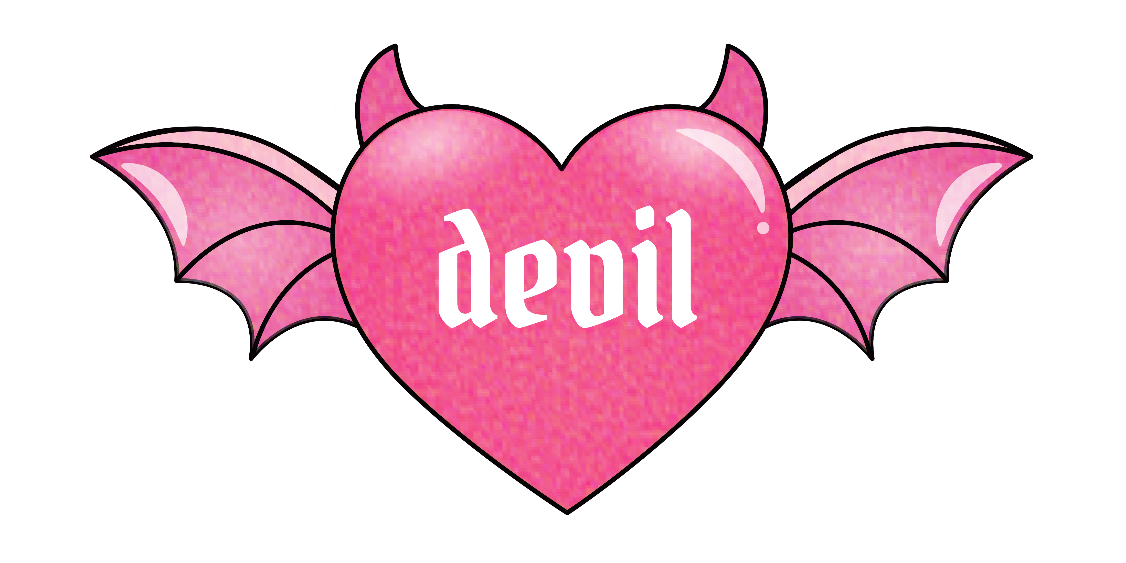 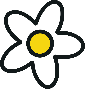 Lorem Ipsum
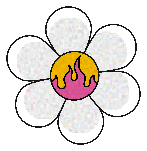 Lorem ipsum dolor sit amet,  elit, sed do eiusmod tempor incididunt ut labore et dolore magna aliqua.
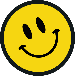 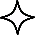 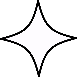 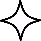 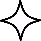 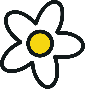 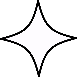 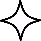 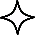 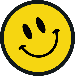 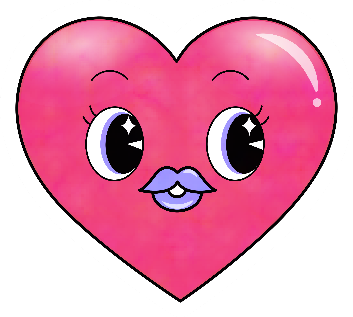 Y2K FASHION STYLE
Lorem Ipsum has been the industry's standard dummy text ever since the 1500s, when an unknown printer took a galley of type.
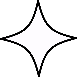 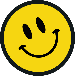 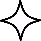 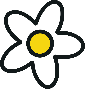 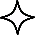 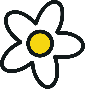 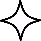 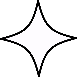 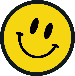 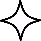 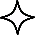 LOREM IPSUM
LOREM IPSUM
LOREM IPSUM
Lorem Ipsum is simply dummy text of the printing and typesetting industry.
Lorem Ipsum is simply dummy text of the printing and typesetting industry.
Lorem Ipsum is simply dummy text of the printing and typesetting industry.
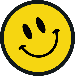 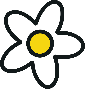 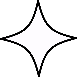 LOREM IPSUM
LOREM IPSUM
LOREM IPSUM
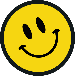 Lorem Ipsum is simply dummy text of the printing and typesetting industry.
Lorem Ipsum is simply dummy text of the printing and typesetting industry.
Lorem Ipsum is simply dummy text of the printing and typesetting industry.
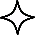 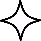 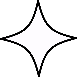 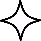 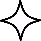 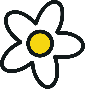 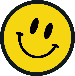 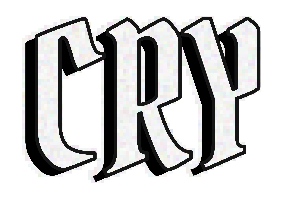 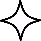 Hot Girl Style !
Hot Girl Style !
Hot Girl Style !
“Lorem Ipsum has been the industry's standard dummy text ever since the 1500s, when an unknown printer took a galley of type and scrambled it to make a type specimen book.”
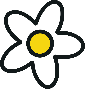 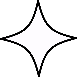 - NAME SURNAME -
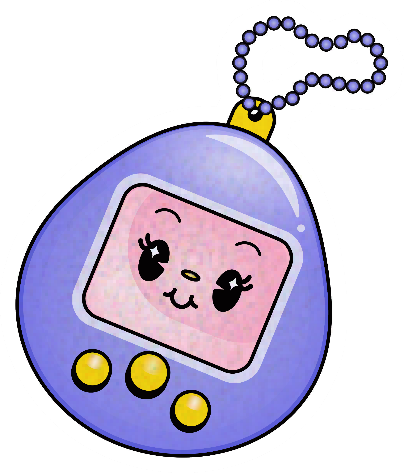 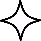 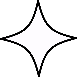 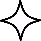 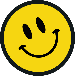 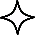 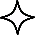 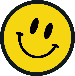 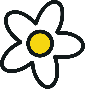 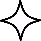 Lorem Ipsum has been the industry's standard dummy text ever since the 1500s, when an unknown printer took a galley of type.
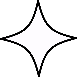 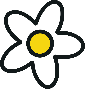 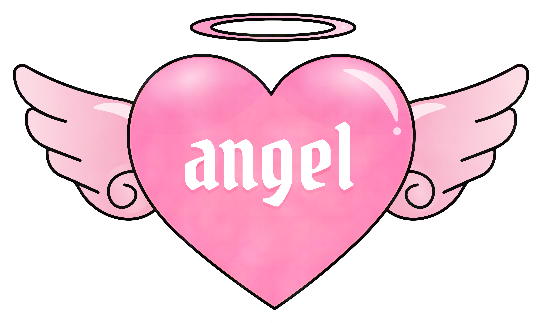 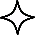 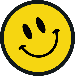 Y2K FASHION STYLE
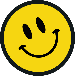 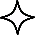 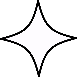 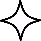 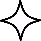 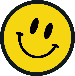 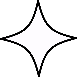 Y2K FASHION STYLE
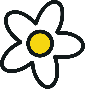 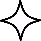 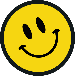 Lorem ipsum dolor sit amet,  elit, sed do eiusmod tempor incididunt ut magna aliqua.
Lorem Ipsum is simply dummy text of the printing and typesetting industry.
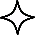 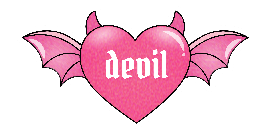 Lorem Ipsum is simply dummy text of the printing and typesetting industry.
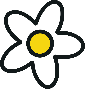 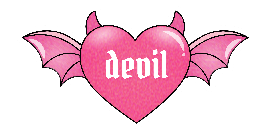 Lorem Ipsum is simply dummy text of the printing and typesetting industry.
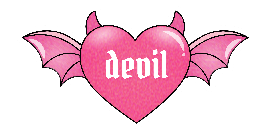 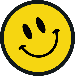 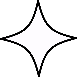 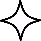 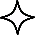 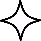 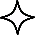 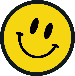 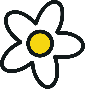 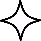 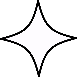 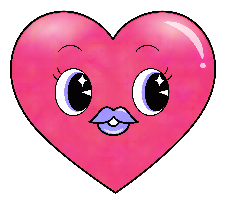 Y2K FASHION STYLE
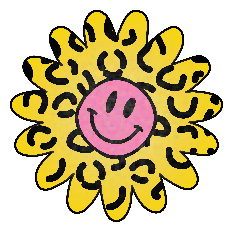 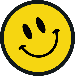 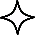 Lorem Ipsum
Lorem Ipsum
S
O
Lorem ipsum dolor sit amet, consectetur adipiscing elit. Praesent semper ante vitae metus tristique luctus.
Lorem ipsum dolor sit amet, consectetur adipiscing elit. Praesent semper ante vitae metus tristique luctus.
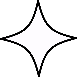 W
T
Lorem Ipsum
Lorem Ipsum
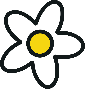 Lorem ipsum dolor sit amet, consectetur adipiscing elit. Praesent semper ante vitae metus tristique luctus.
Lorem ipsum dolor sit amet, consectetur adipiscing elit. Praesent semper ante vitae metus tristique luctus.
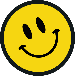 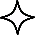 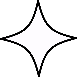 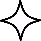 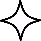 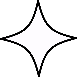 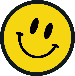 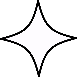 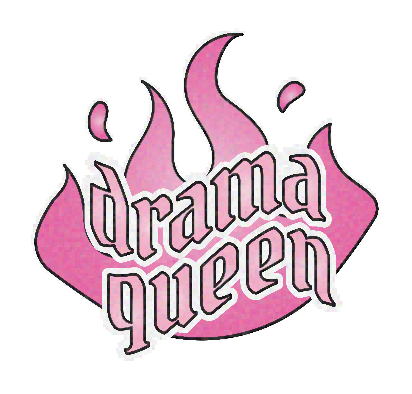 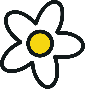 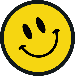 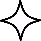 01
Lorem Ipsum
Lorem ipsum dolor sit amet,  elit, sed do eiusmod tempor incididunt ut labore et magna aliqua.
Y2K FASHION
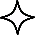 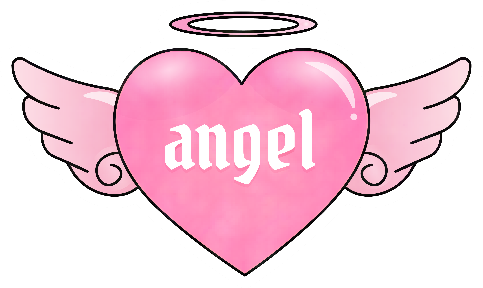 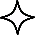 02
Lorem Ipsum
Lorem ipsum dolor sit amet,  elit, sed do eiusmod tempor incididunt ut labore et magna aliqua.
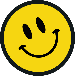 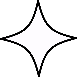 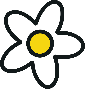 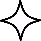 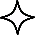 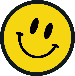 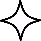 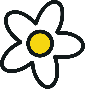 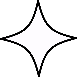 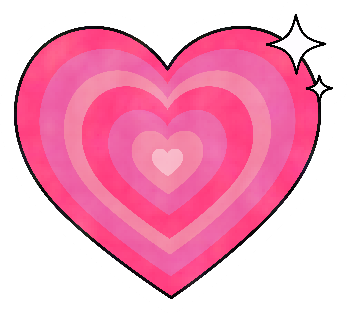 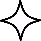 7,235,000!
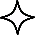 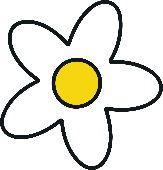 Lorem Ipsum has been the industry's standard dummy text ever since the 1500s, when an unknown printer took a galley of type and scrambled it to make a type specimen book.
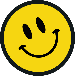 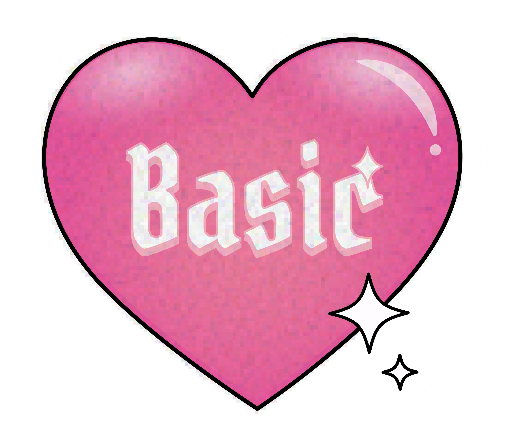 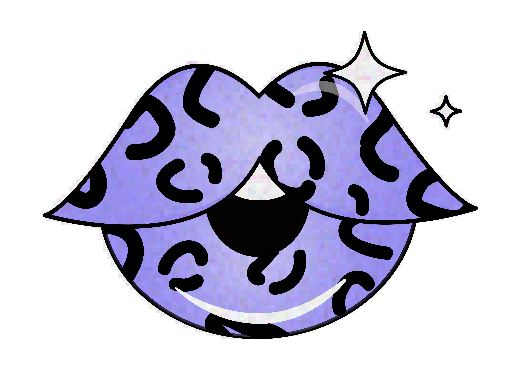 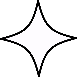 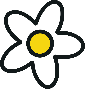 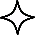 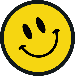 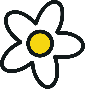 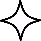 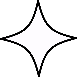 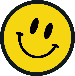 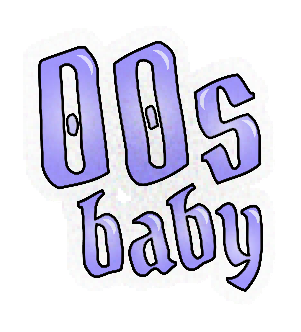 1 IN 3
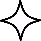 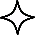 Lorem ipsum dolor sit amet,  elit, sed do eiusmod tempor incididunt ut labore et dolore magna aliqua.
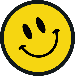 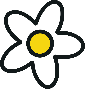 3.2 M
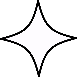 Lorem ipsum dolor sit amet,  elit, sed do eiusmod tempor incididunt ut labore et dolore magna aliqua.
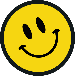 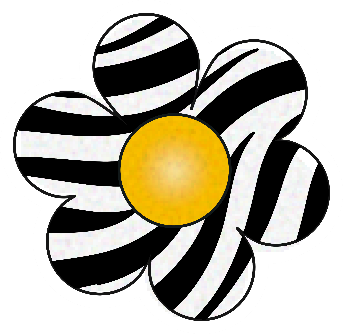 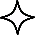 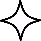 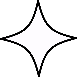 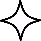 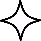 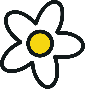 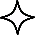 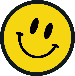 80%
Social Media
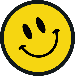 40%
Social Media
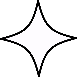 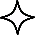 60%
Social Media
20%
Y2K FASHION STYLE
Social Media
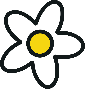 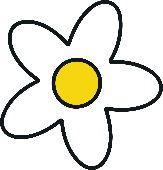 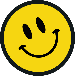 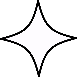 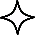 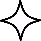 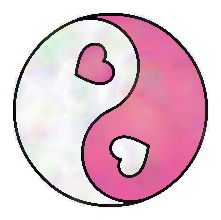 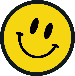 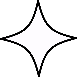 Lorem Ipsum has been the industry's standard dummy text ever since the 1500s, when an unknown printer took a galley of type and scrambled it to make a type specimen book.
Y2K FASHION STYLE
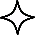 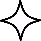 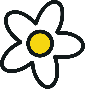 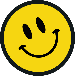 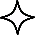 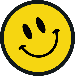 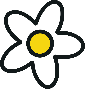 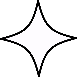 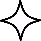 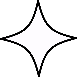 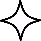 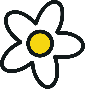 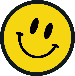 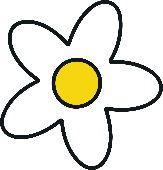 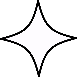 LITERARY MOVEMENTS
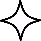 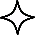 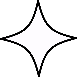 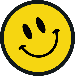 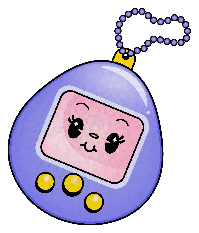 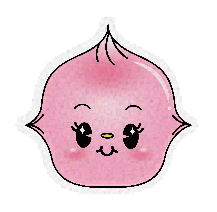 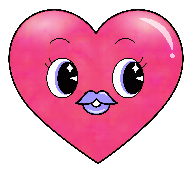 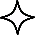 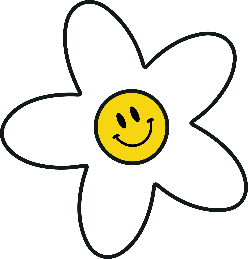 LOREM IPSUM
LOREM IPSUM
LOREM IPSUM
Lorem Ipsum is simply dummy text of the printing and typesetting industry.
Lorem Ipsum is simply dummy text of the printing and typesetting industry.
Lorem Ipsum is simply dummy text of the printing and typesetting industry.
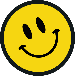 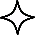 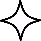 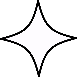 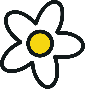 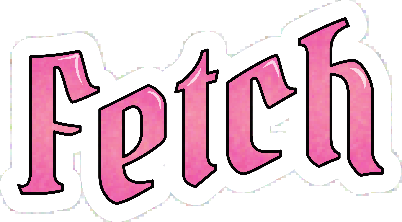 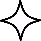 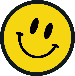 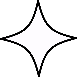 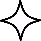 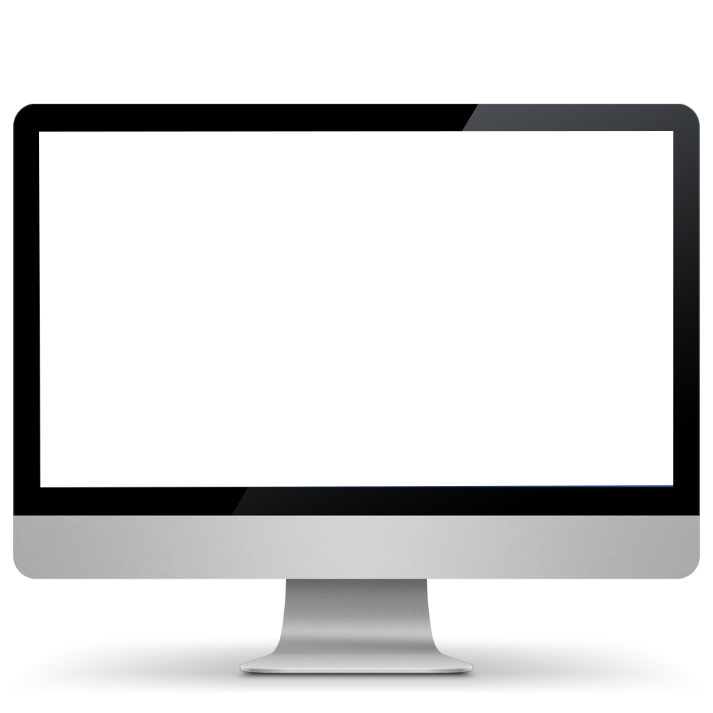 LOREM IPSUM
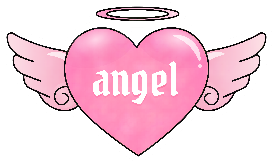 Lorem Ipsum is simply dummy text of the printing and typesetting industry.
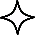 LOREM IPSUM
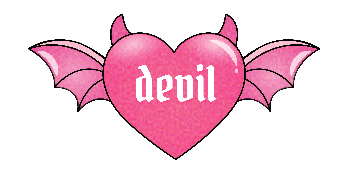 Lorem Ipsum is simply dummy text of the printing and typesetting industry.
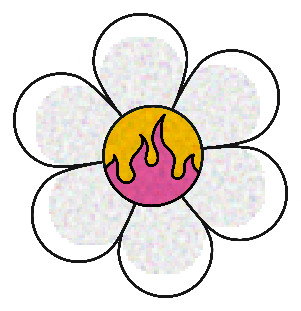 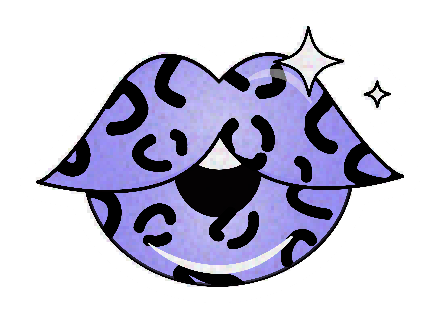 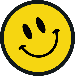 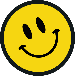 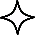 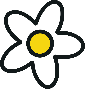 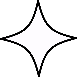 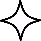 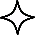 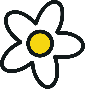 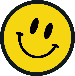 LITERARY MOVEMENTS
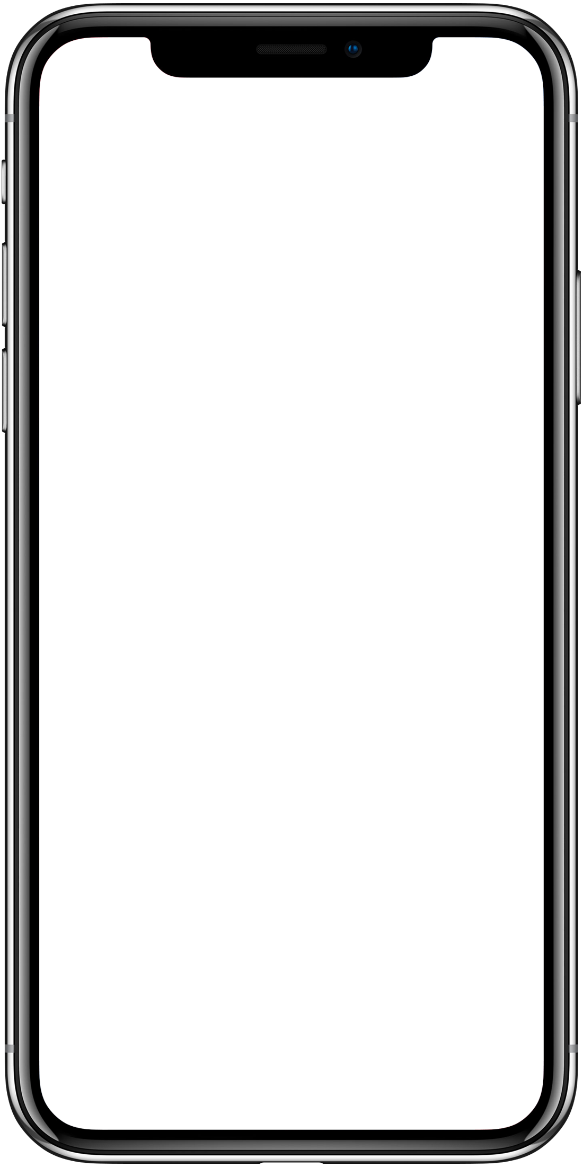 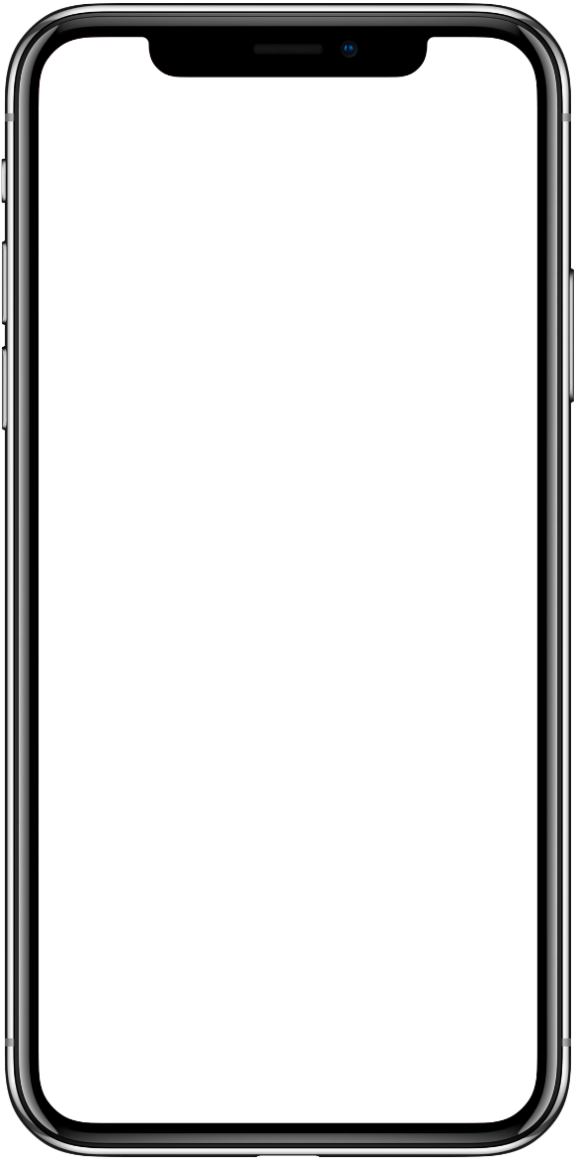 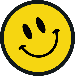 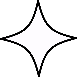 50%
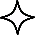 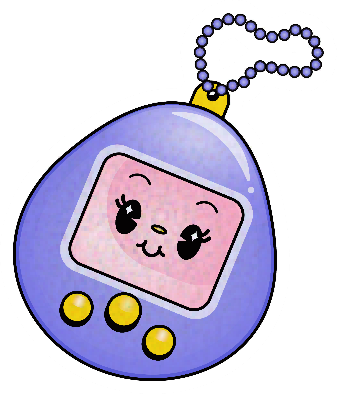 Lorem Ipsum has been the industry's standard dummy text ever since the 1500s, when an unknown printer took a galley of type and scrambled it to make a type specimen book.
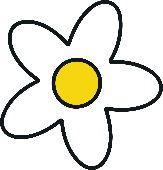 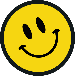 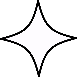 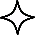 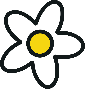 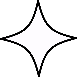 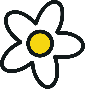 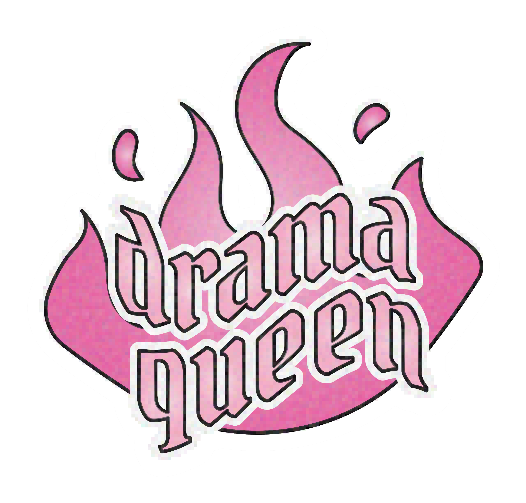 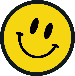 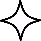 Lorem Ipsum has been the industry's standard dummy text ever since the 1500s, when an unknown printer took a galley of type. Lorem Ipsum is simply dummy text of the printing and typesetting industry.
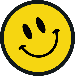 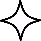 Skill #1
43%
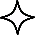 Skill #2
18%
Skill #3
76%
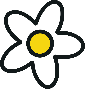 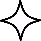 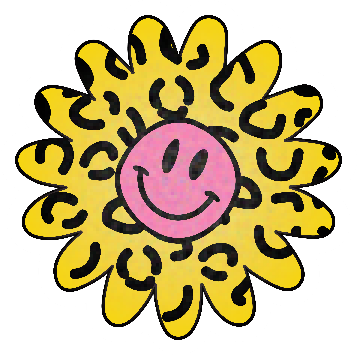 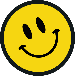 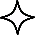 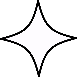 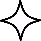 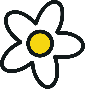 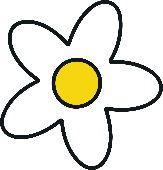 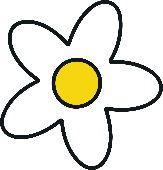 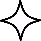 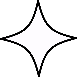 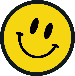 THANK YOU
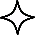 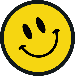 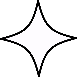 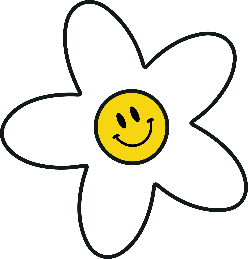 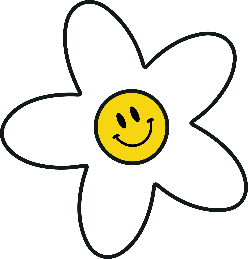 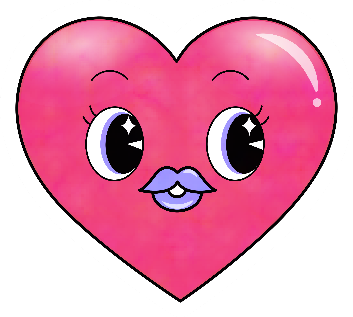 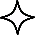 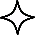 POWERPOINTHUB.COM
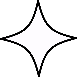 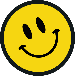 ALTERNATIVE RESOURCES
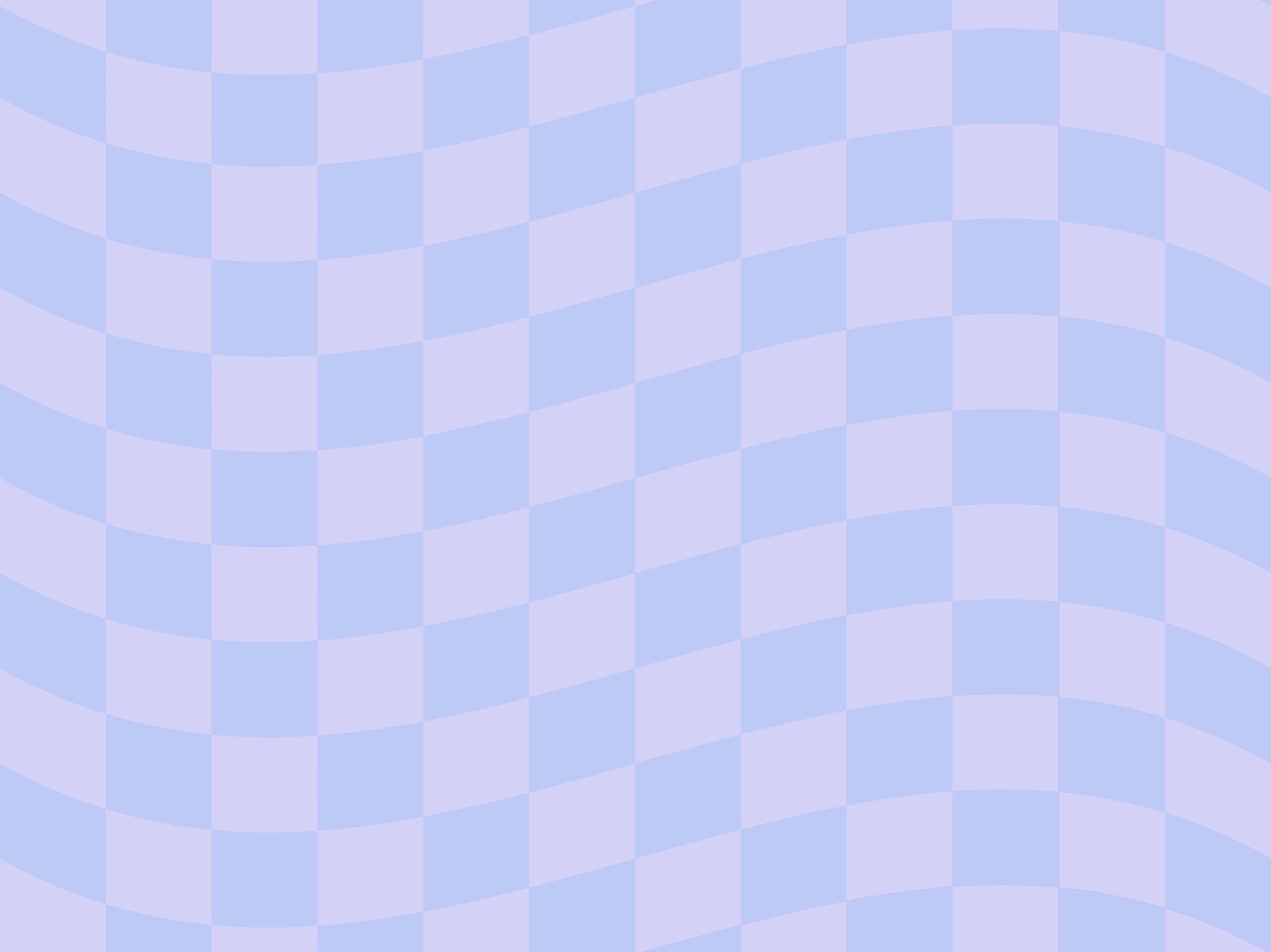 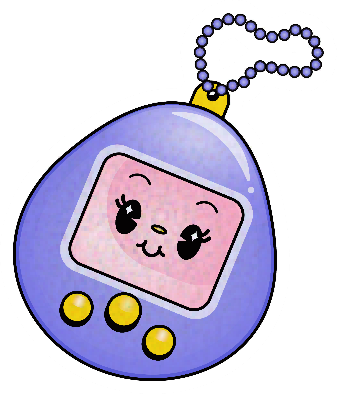 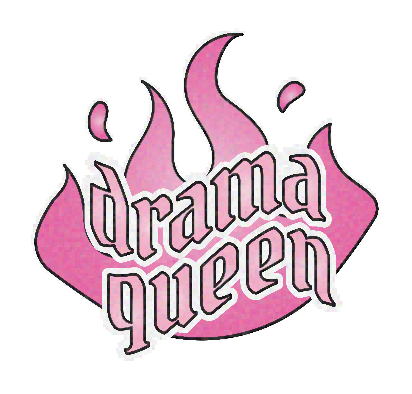 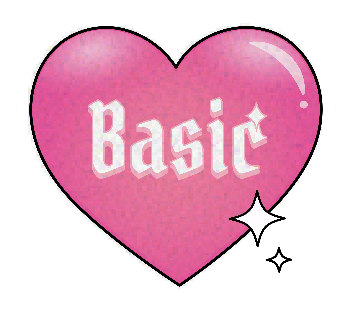 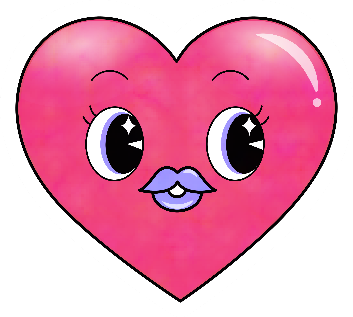 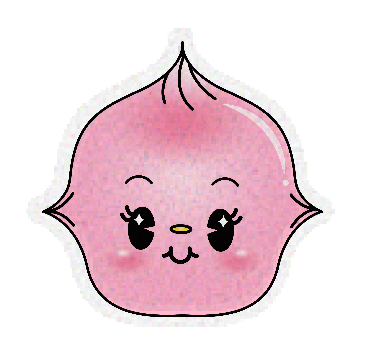 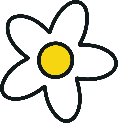 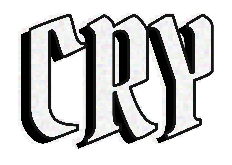 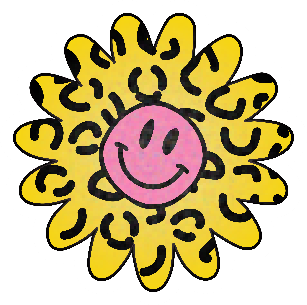 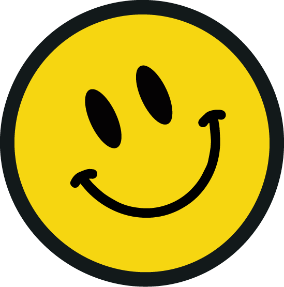 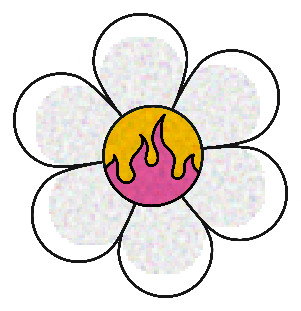 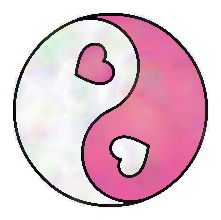 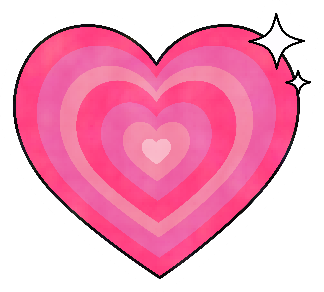 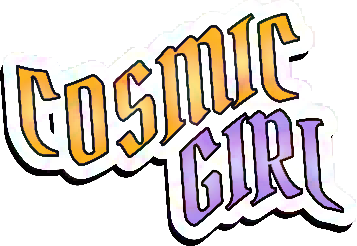 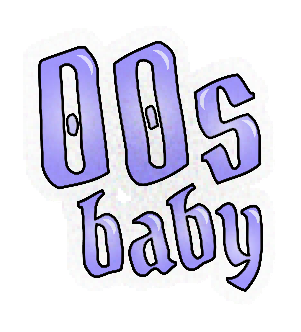 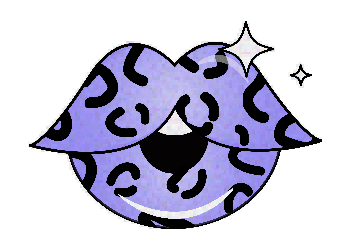 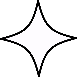 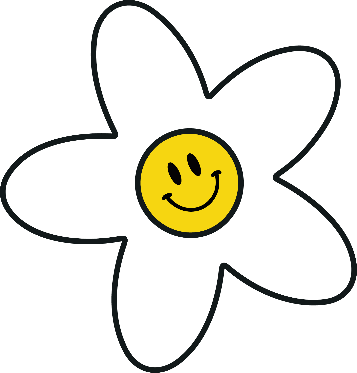 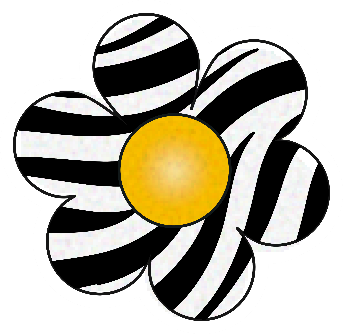 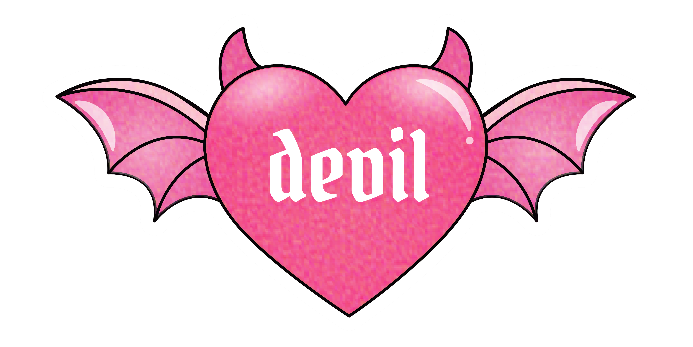 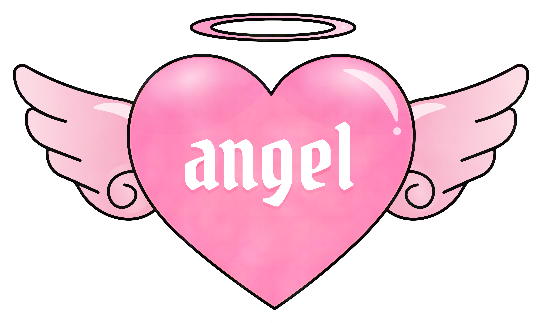 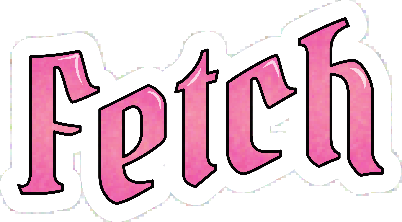 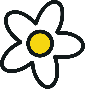 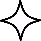 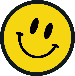 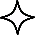 CREDIT
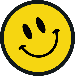 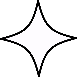 Thank you for using our template.
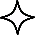 Don’t forget to thanks to :

Presentation Template by www.PowerPointHub.com
Photo by www.freepik.com
Illustrator by www.freepik.com
Icons by www.PowerPointHub.com
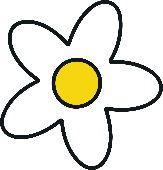 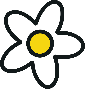 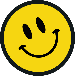 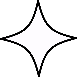 Editable Maps
Editable Maps
INDONESIA
PERU
PHILIPPINES
USA
ECUADOR
MALAYSIA
MEXICO
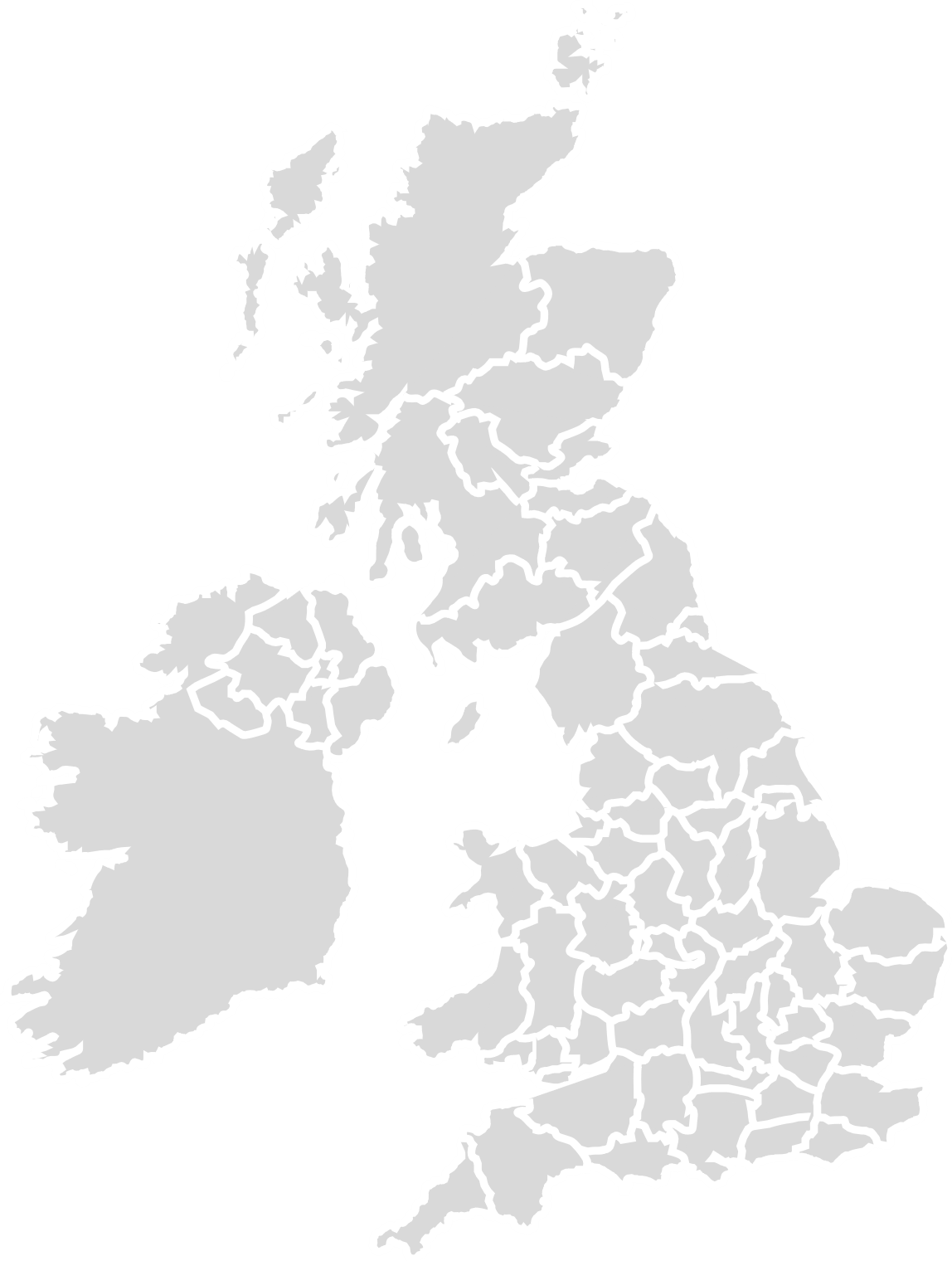 SPAIN
AUSTRALIA
AUSTRIA
UNITED KINGDOM
Editable Maps
JAPAN
CANADA
GUATEMALA
THAILAND
PERU
COLOMBIA
DENMARK
GERMANY
VIETNAM
IRAN
ITALY
NATHERLANDS
LAOS
Diagram Infographics
Diagram Infographics
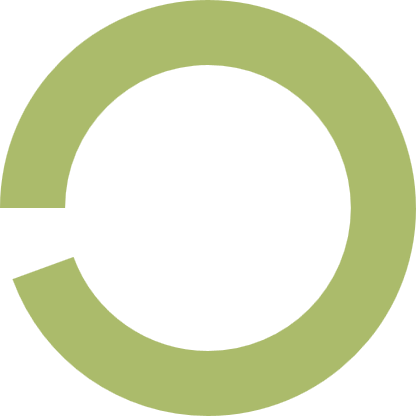 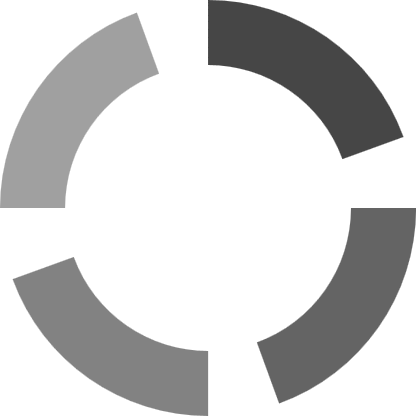 Social media icons
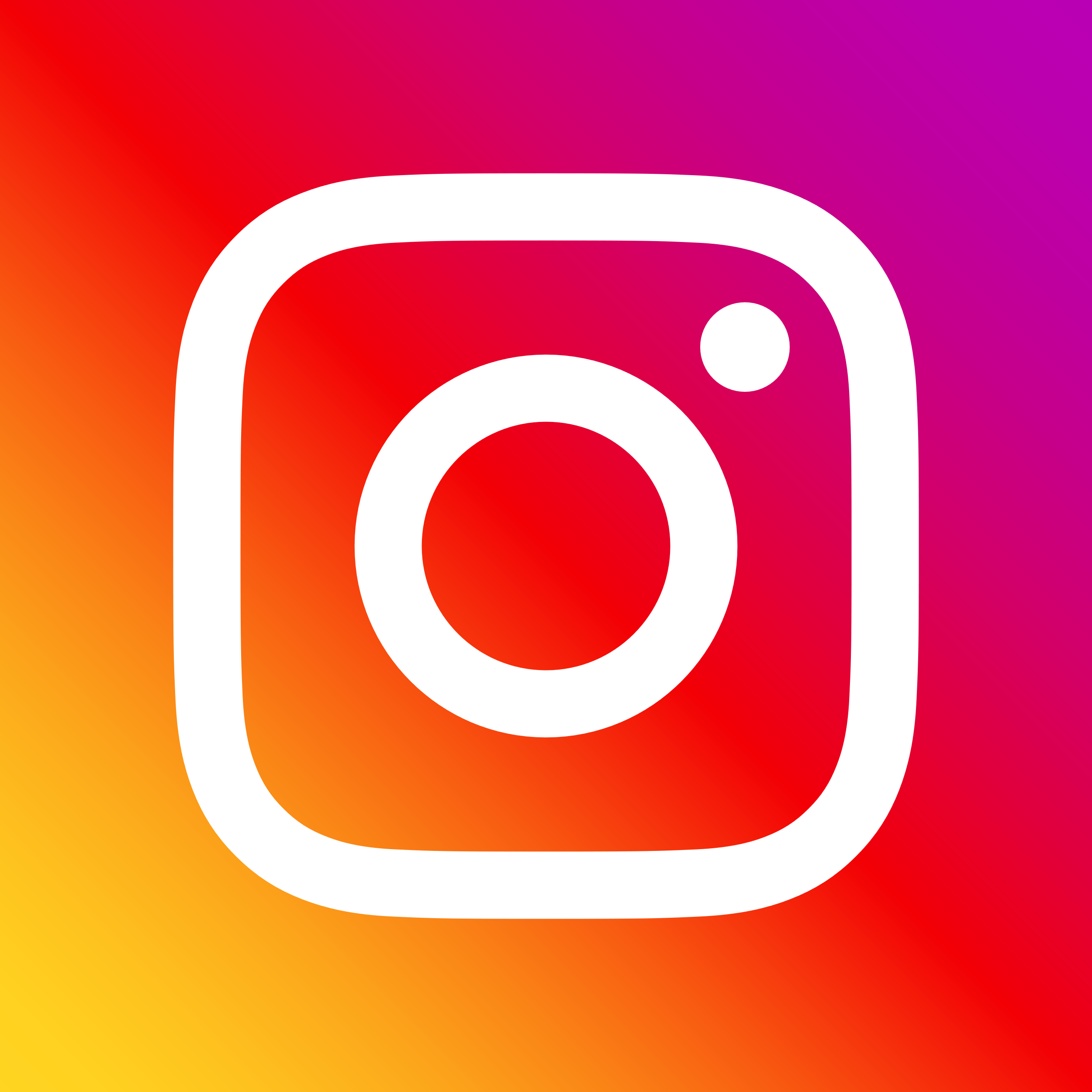 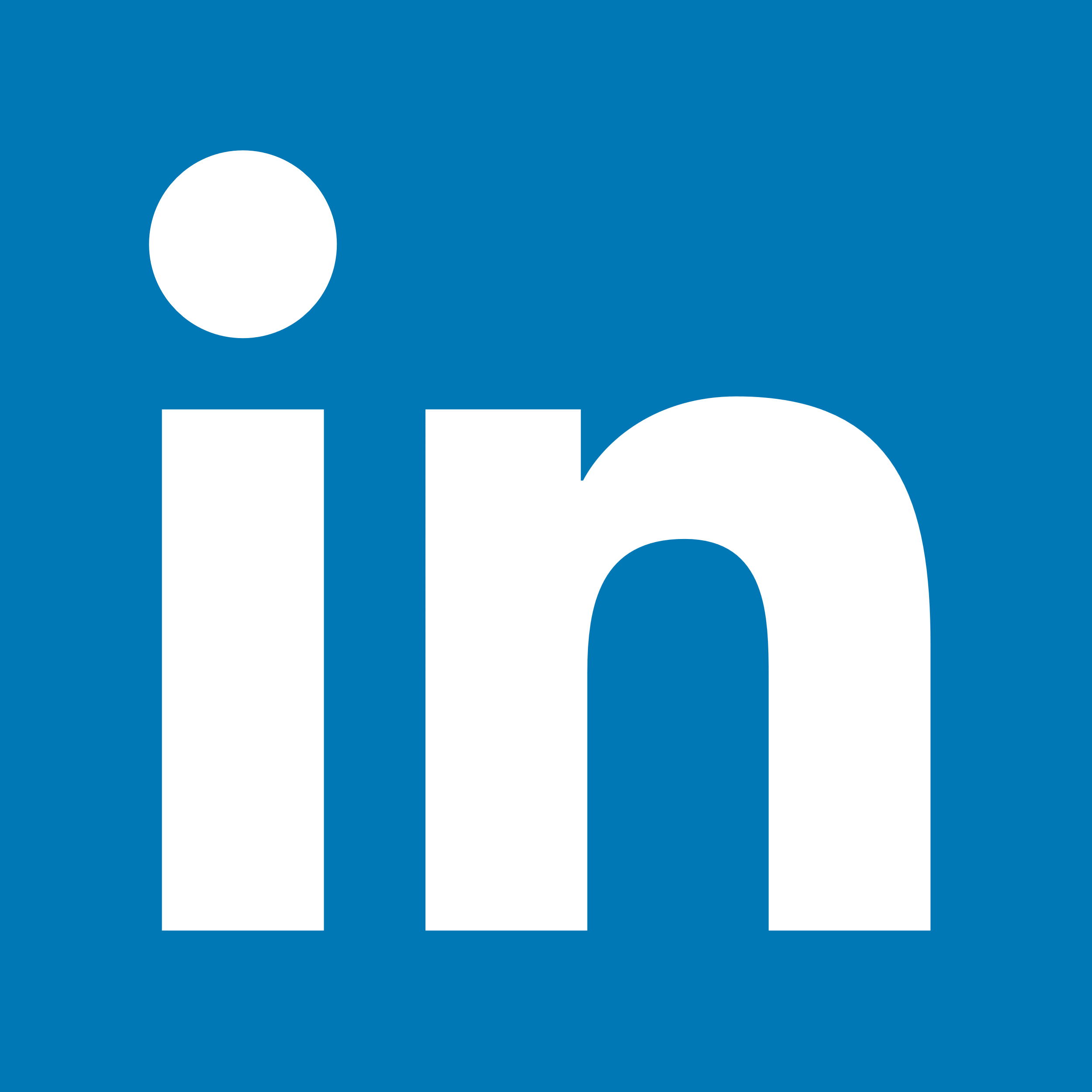 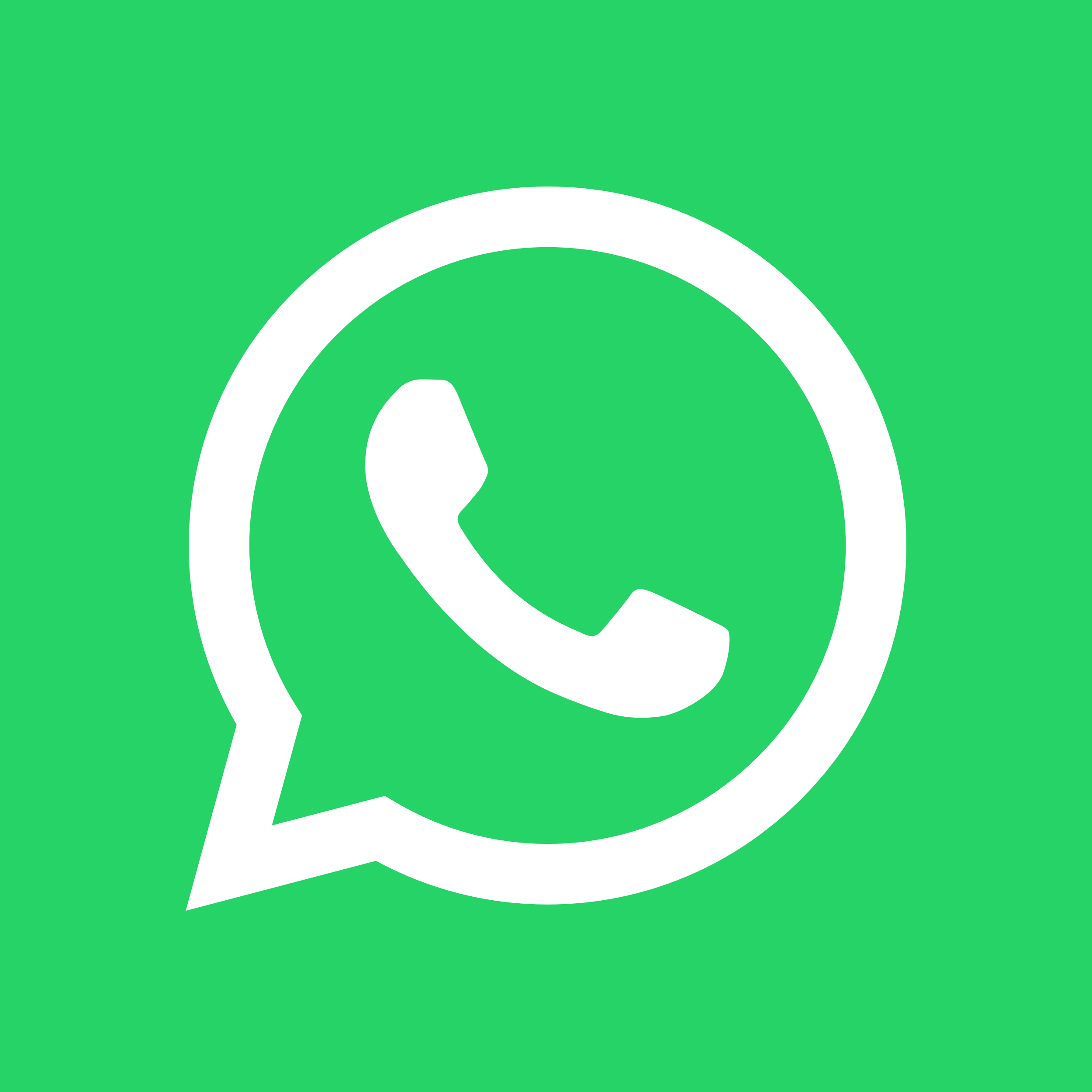 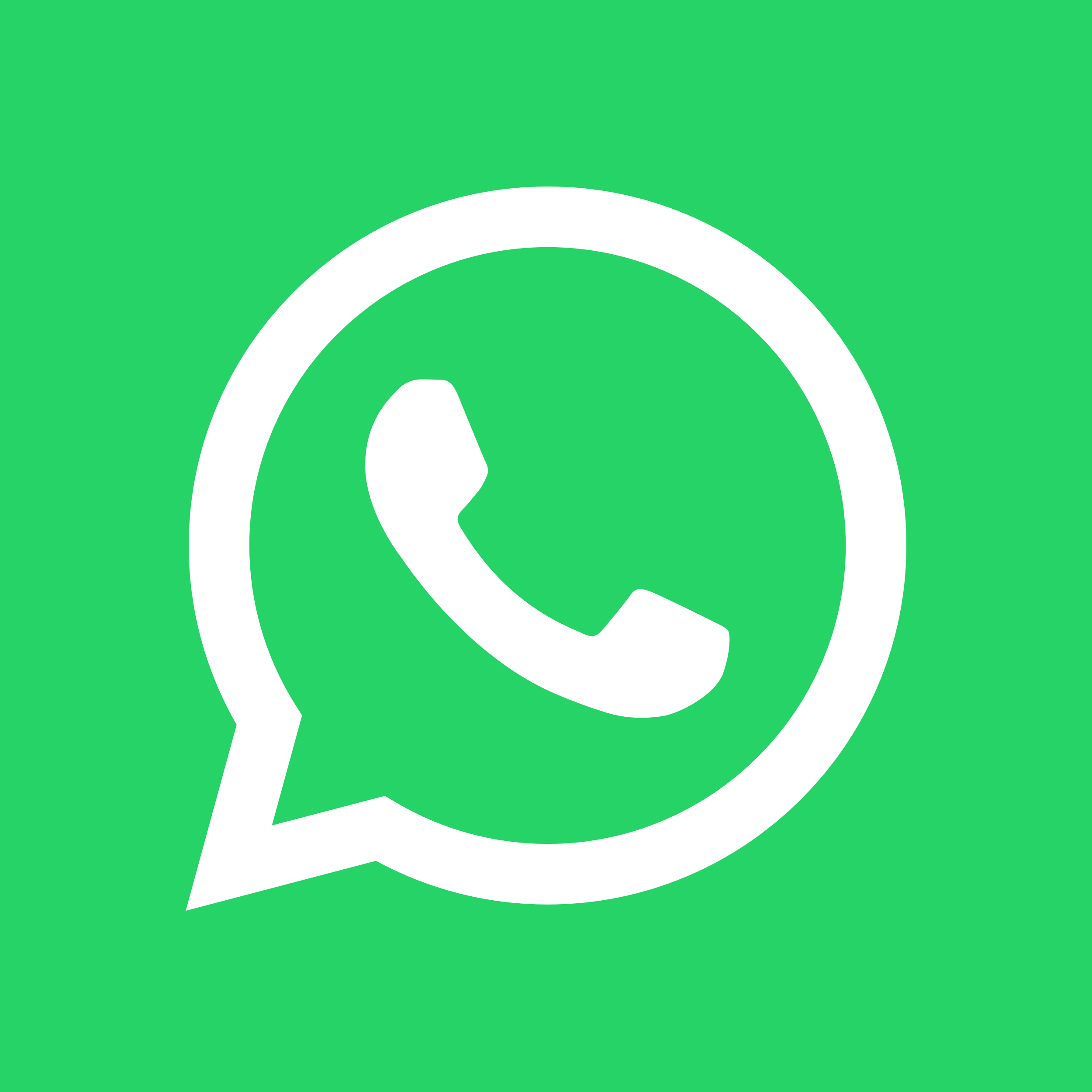 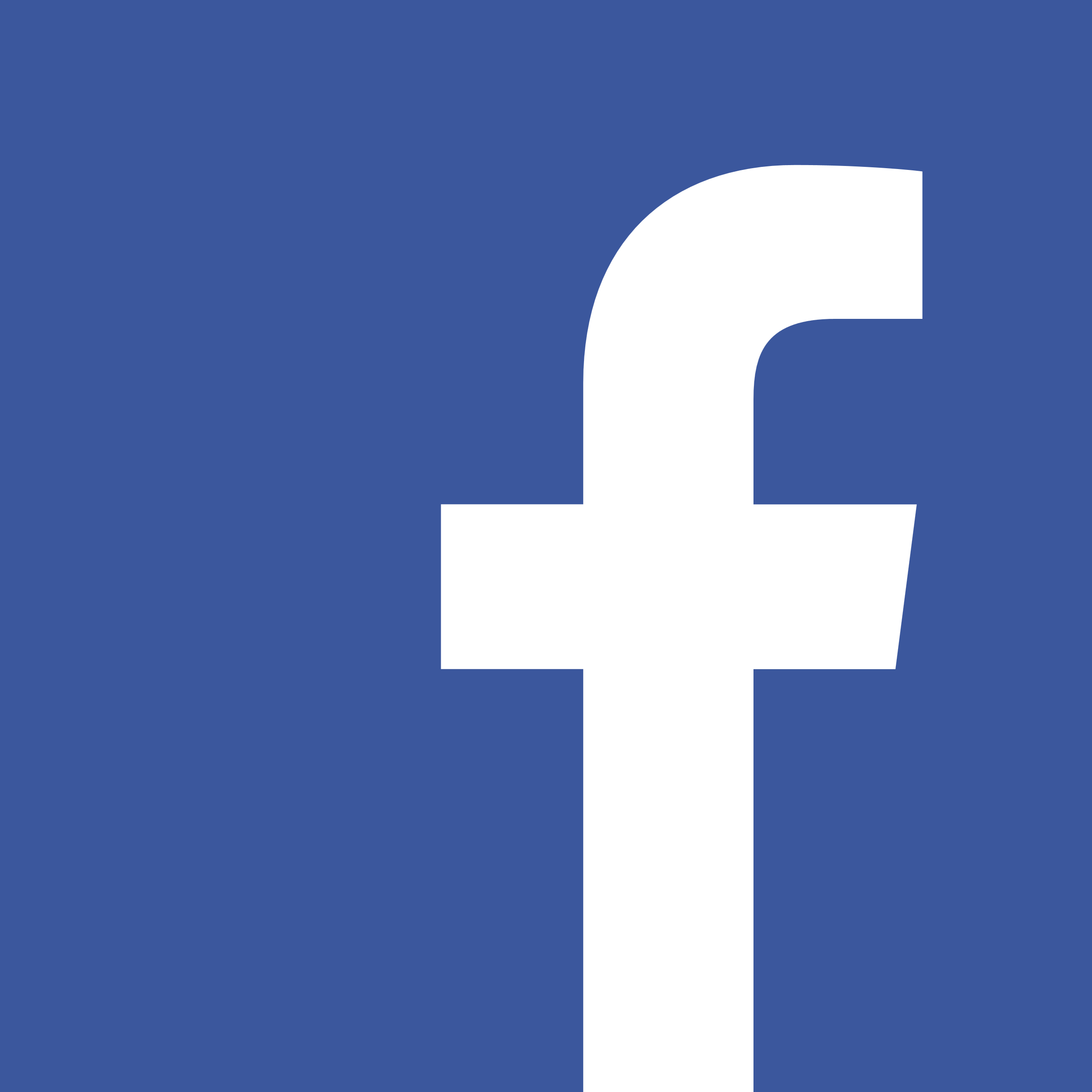 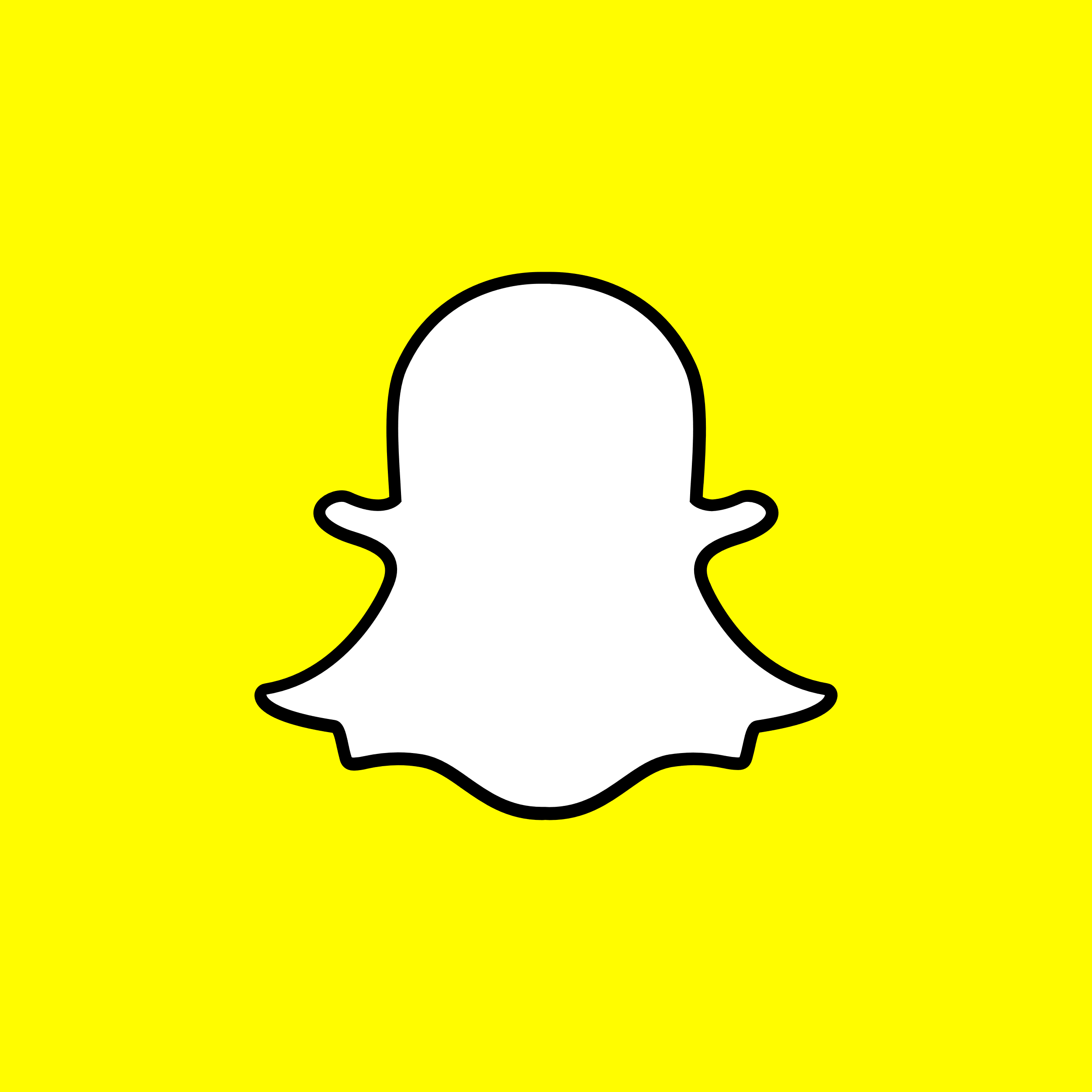 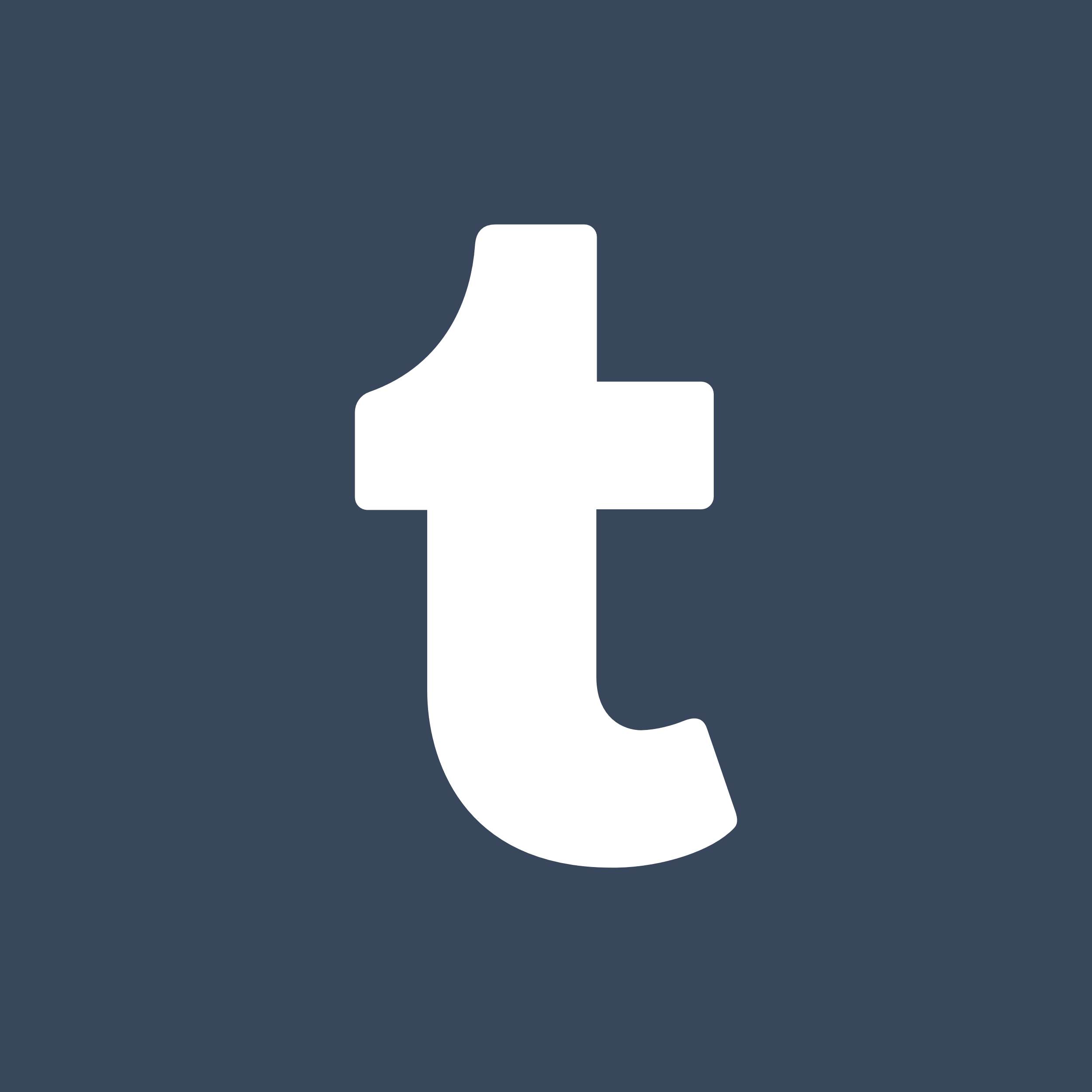 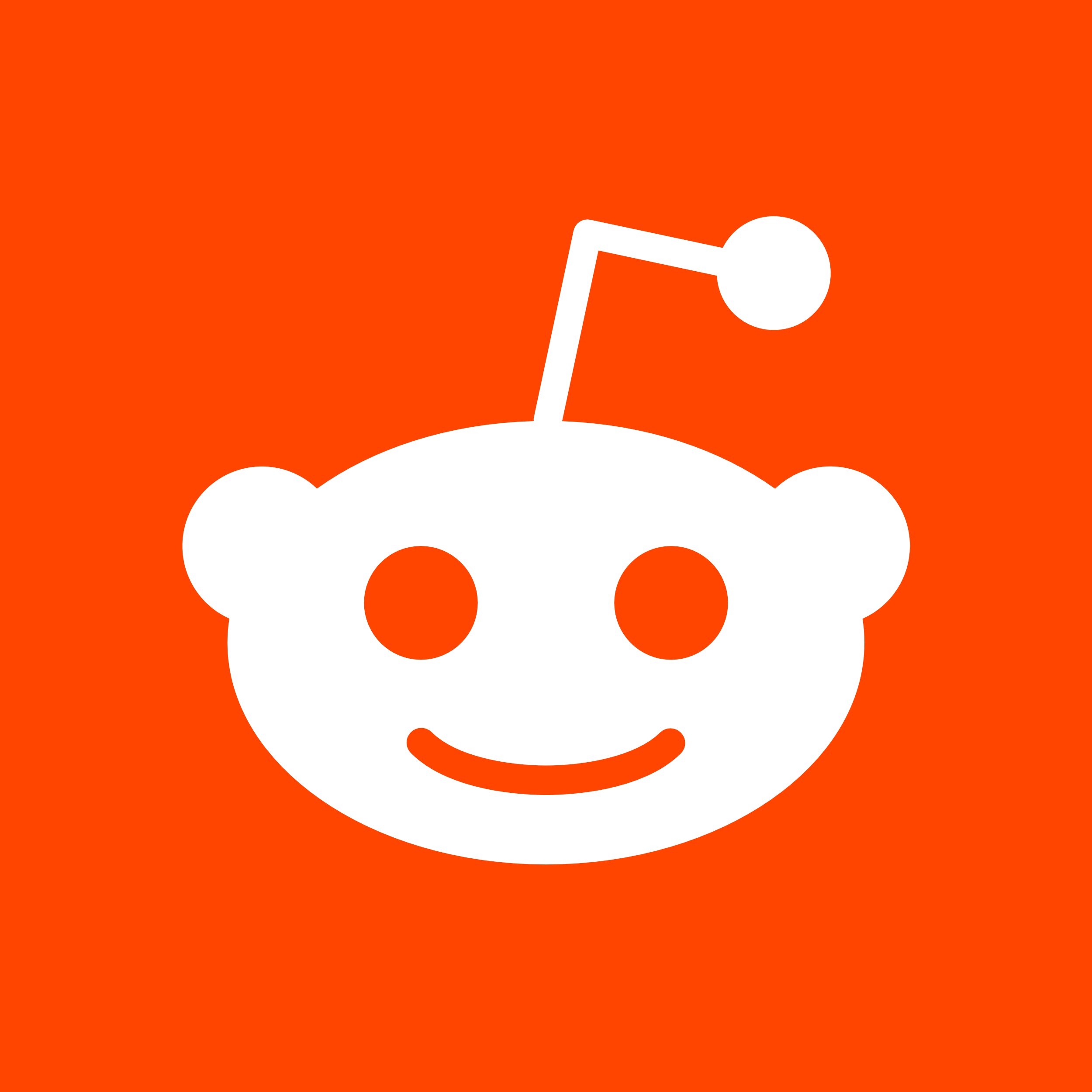 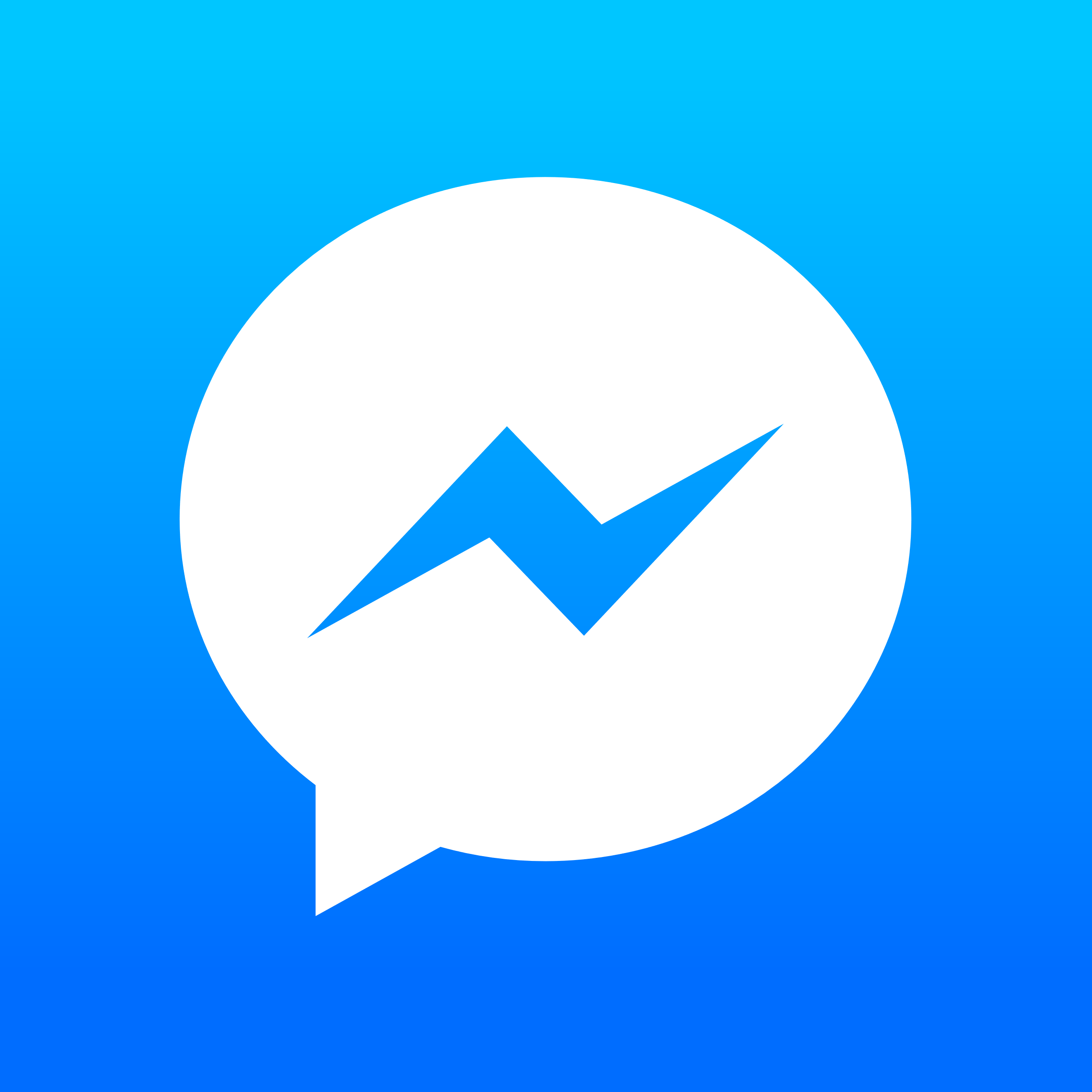 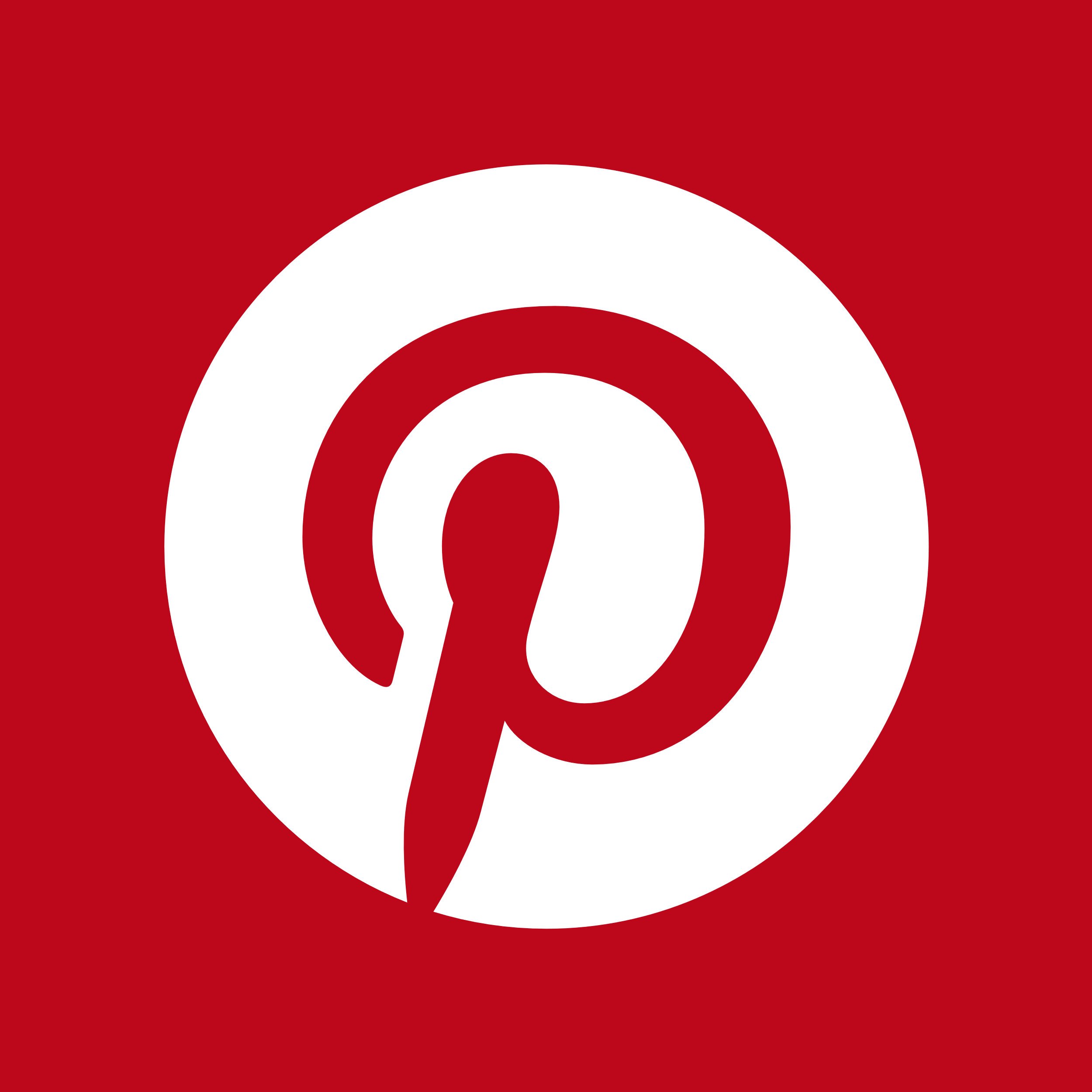 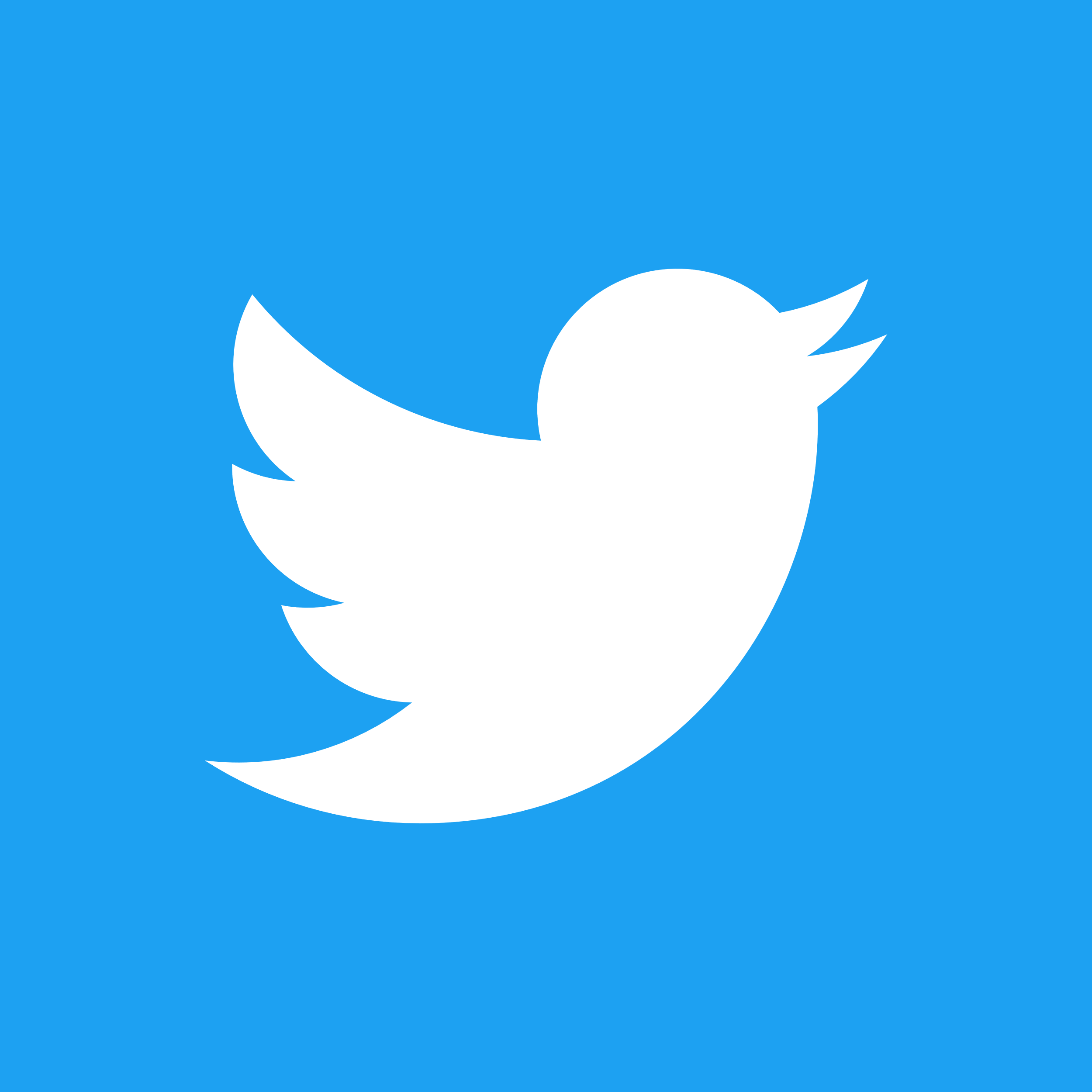 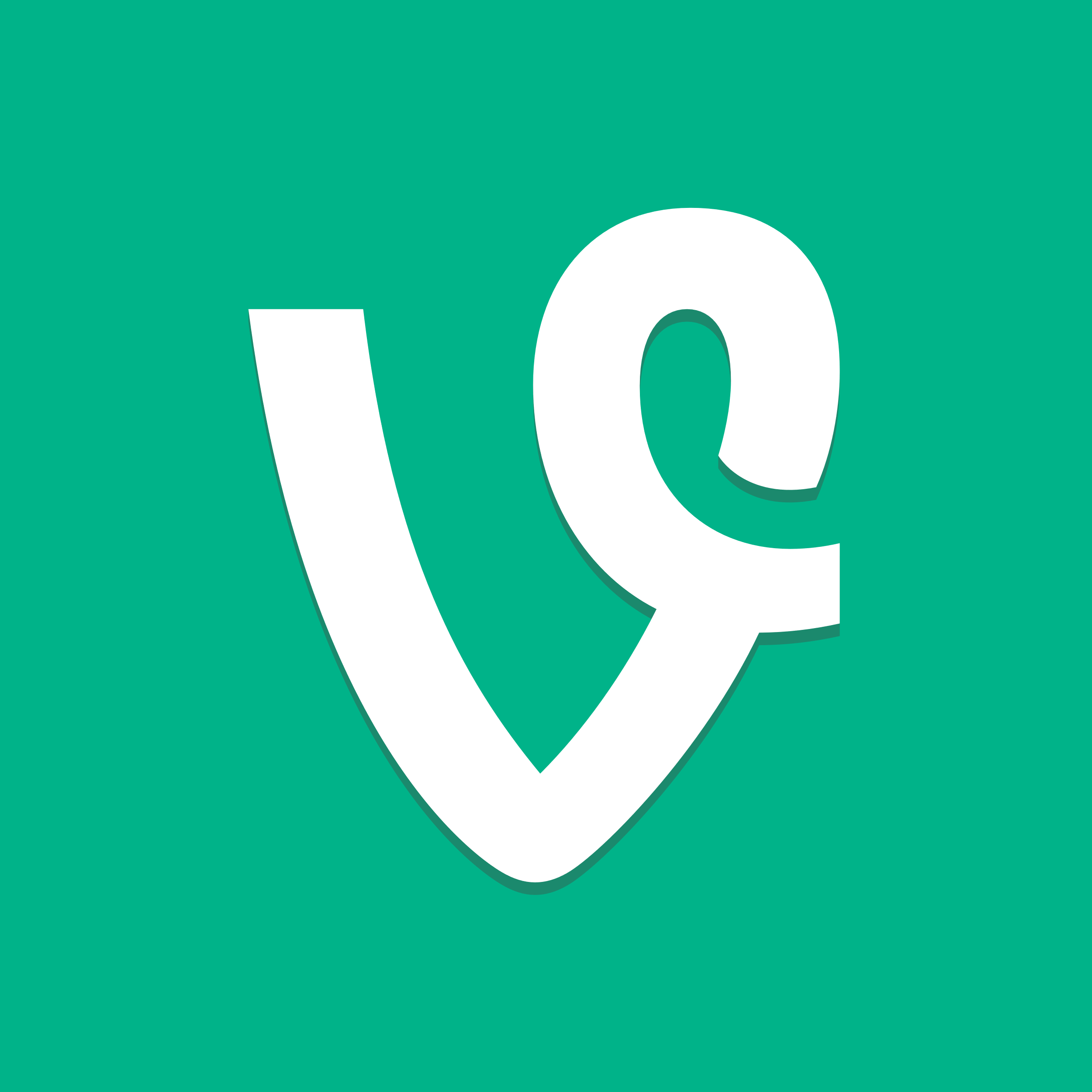 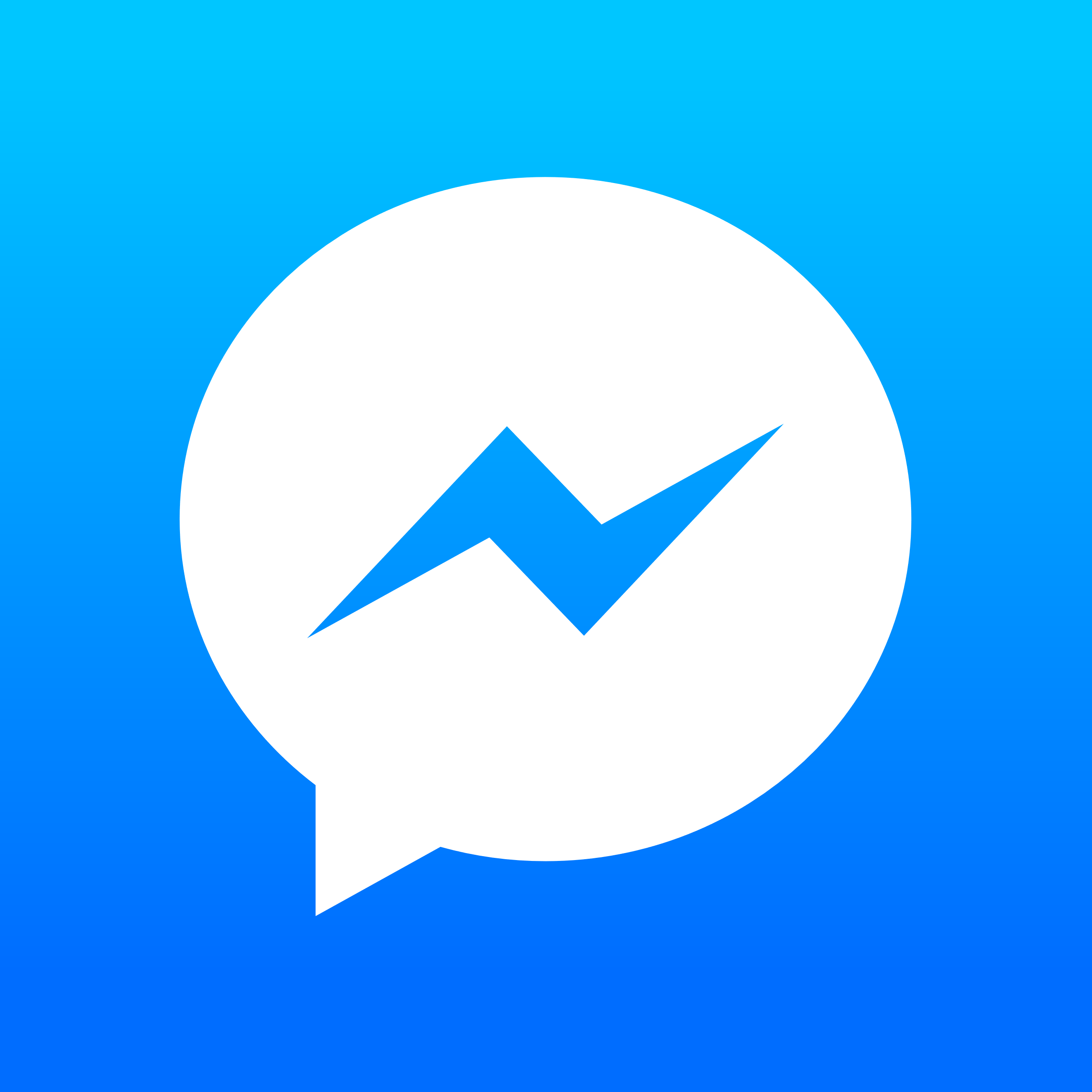 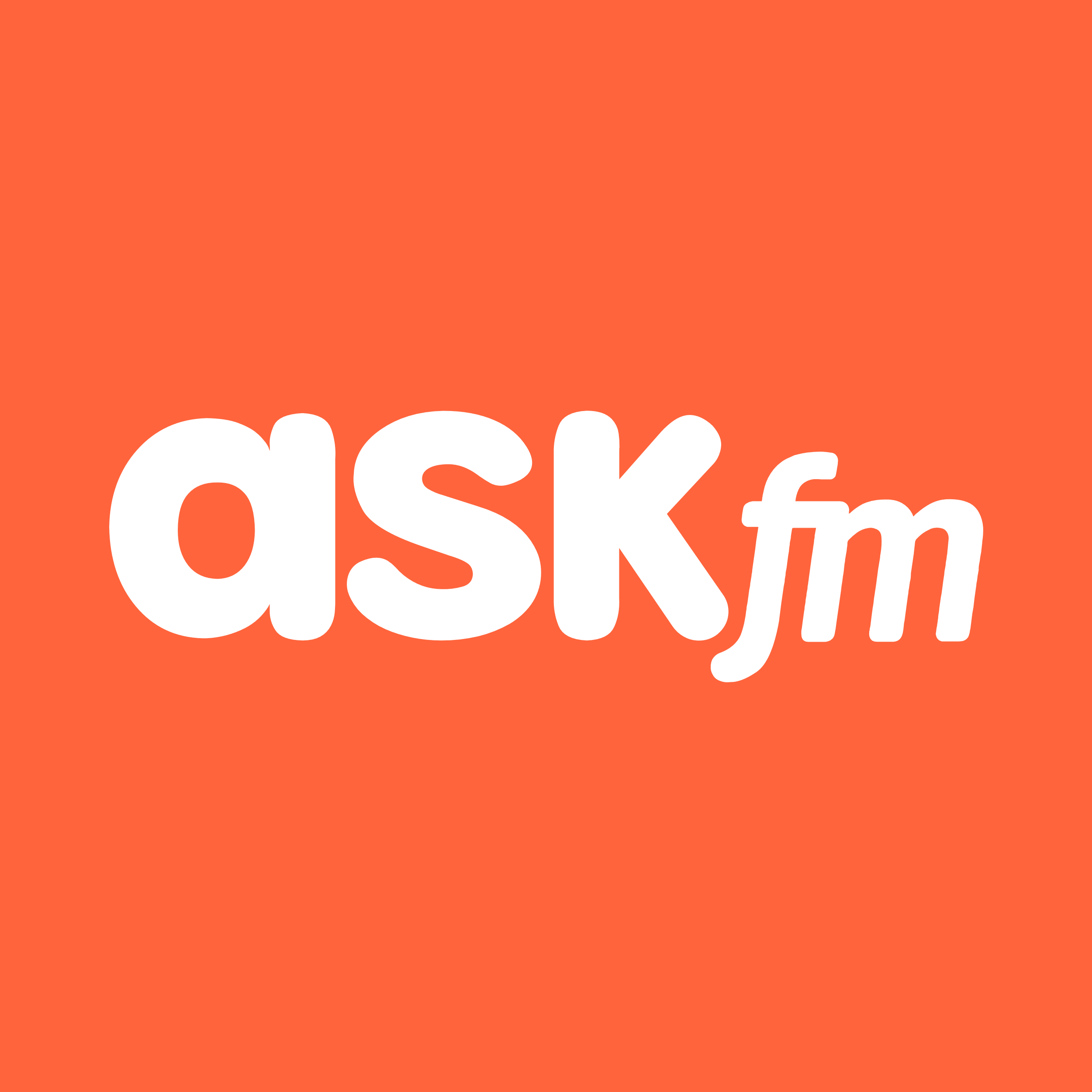 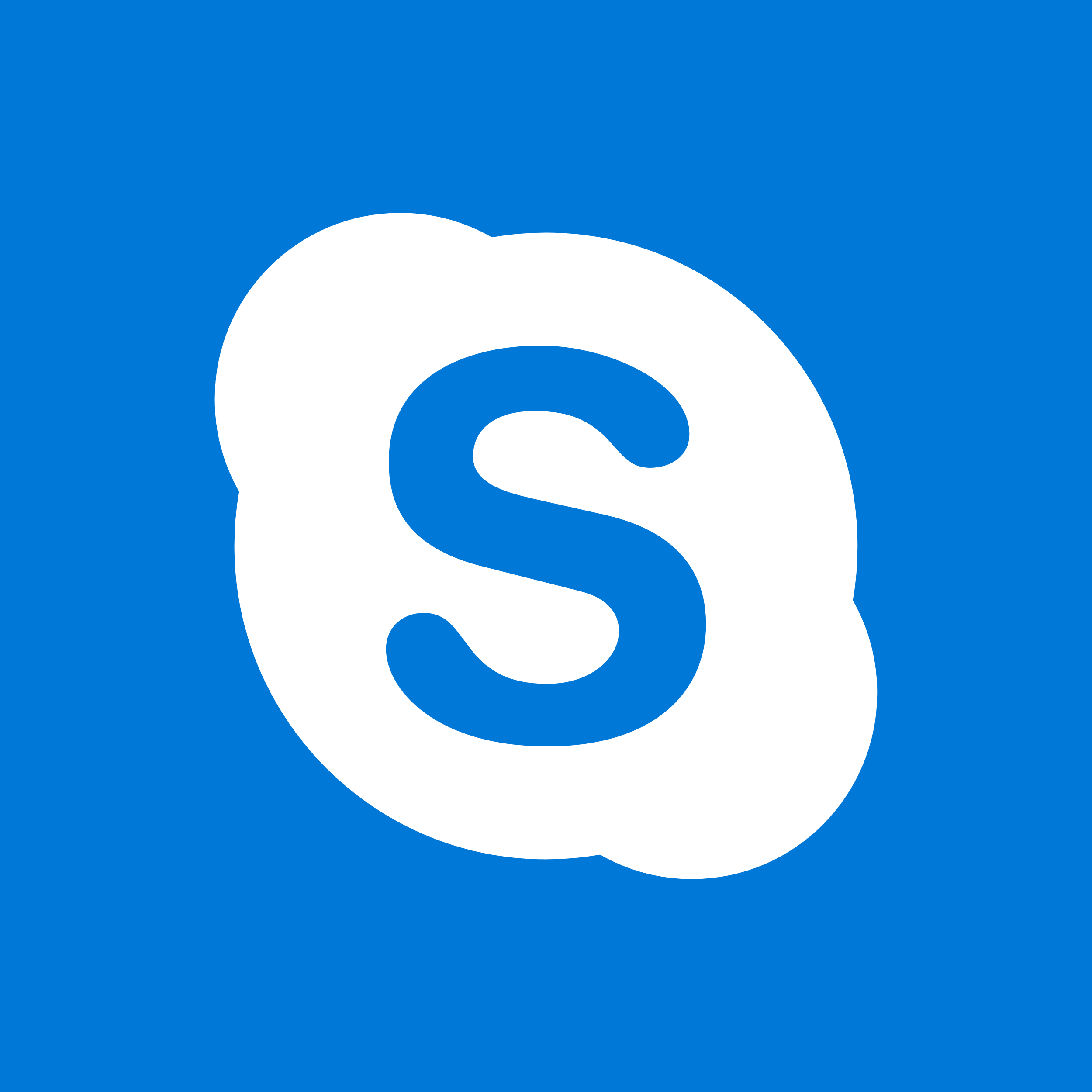 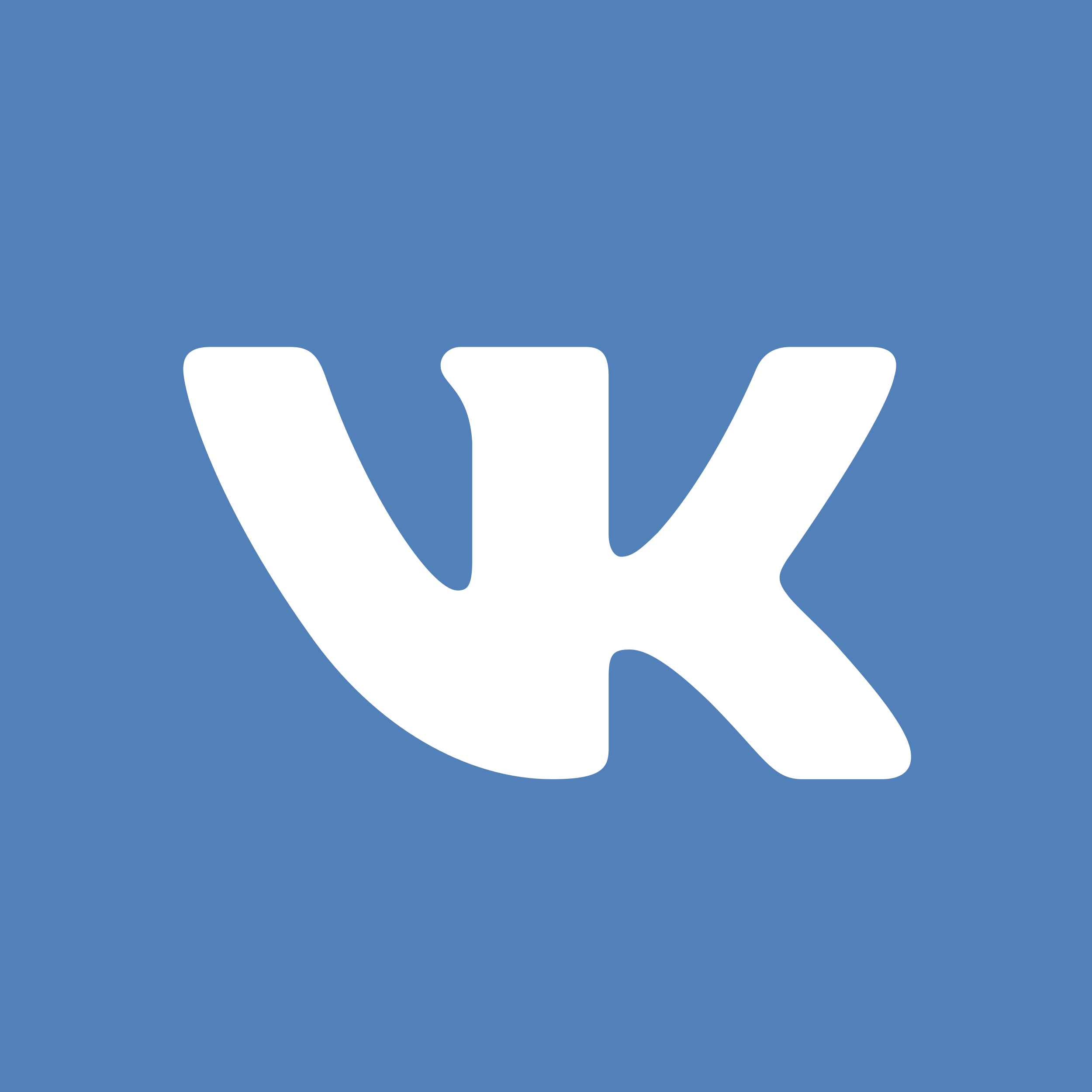 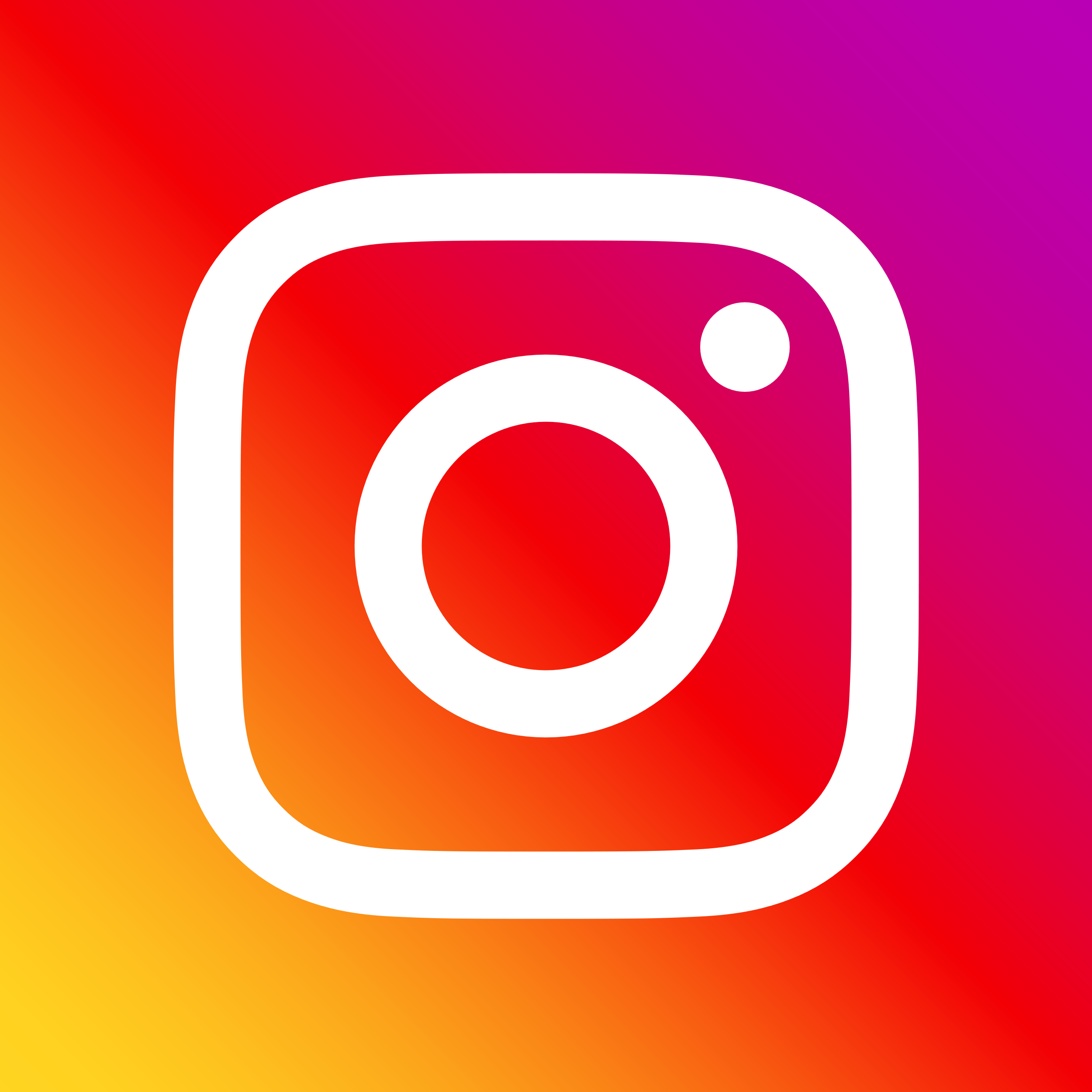 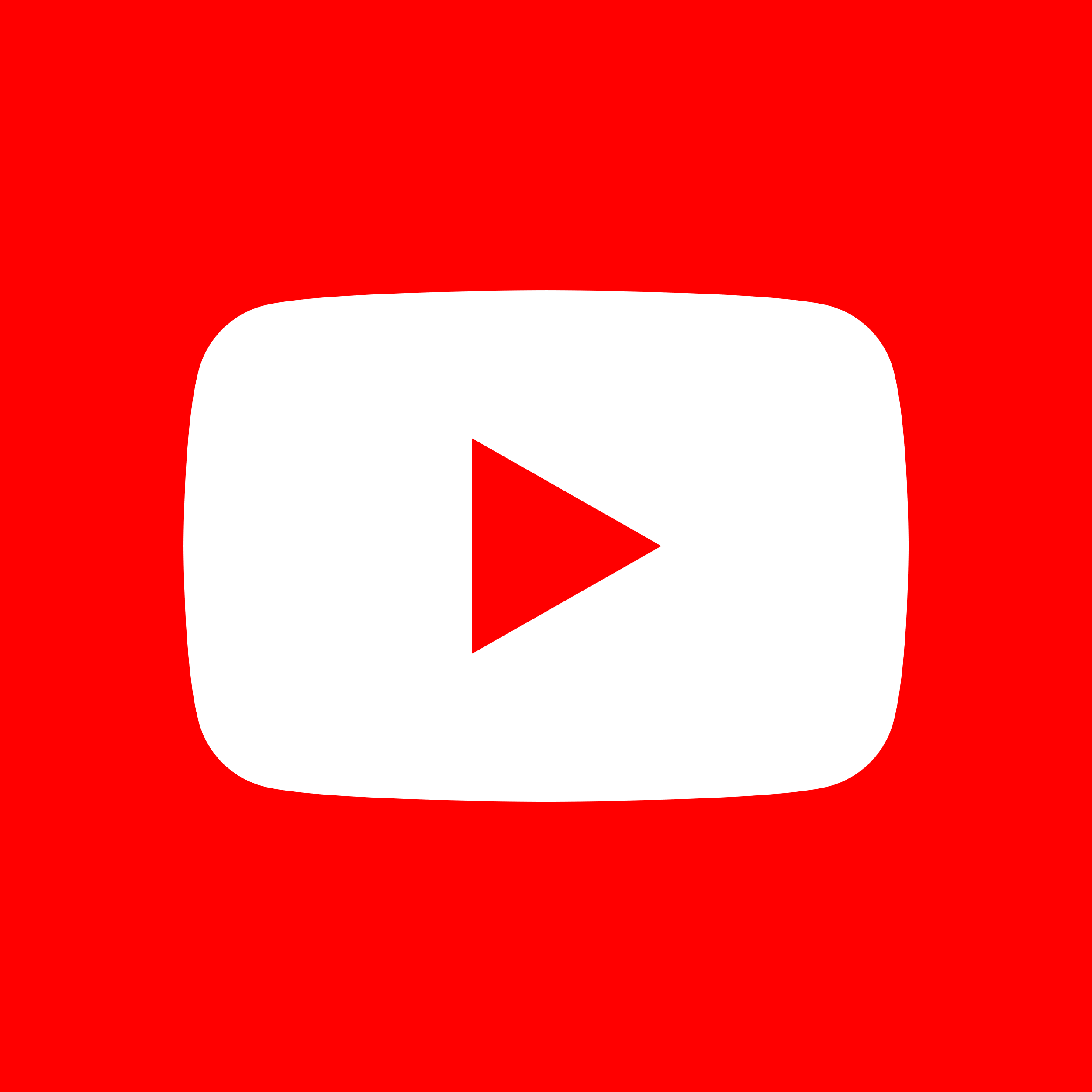 Graph icons
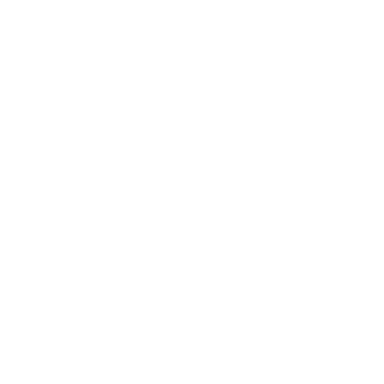 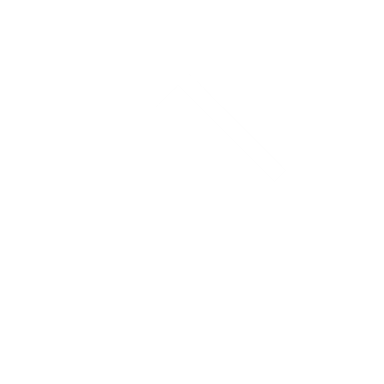 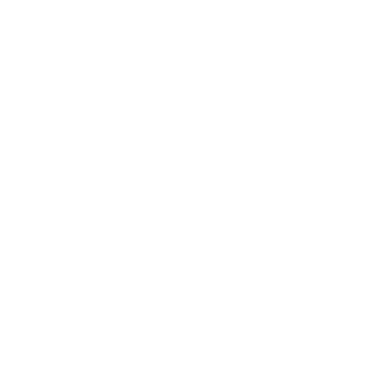 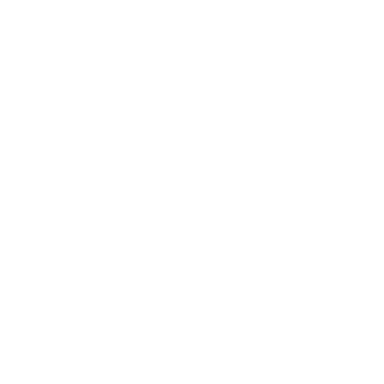 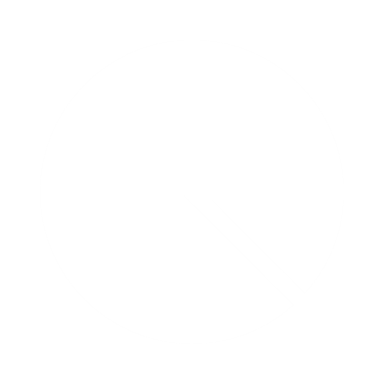 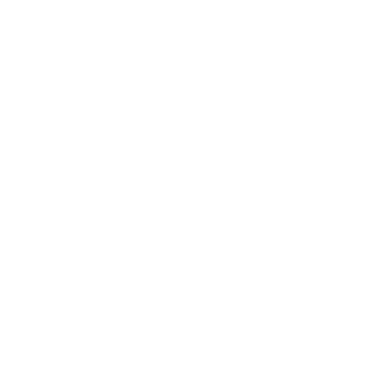 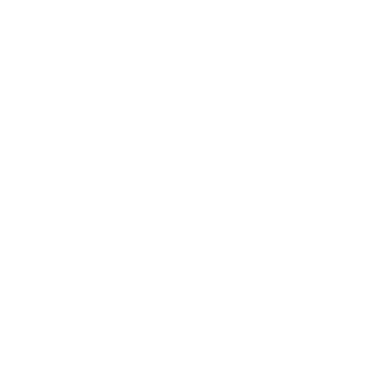 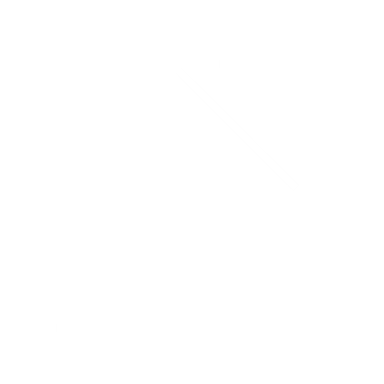 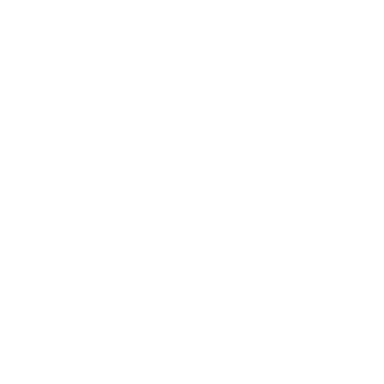 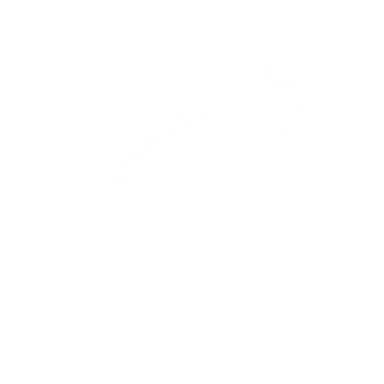 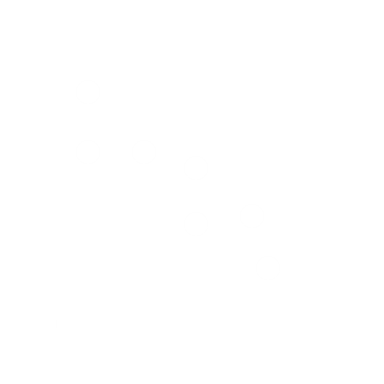 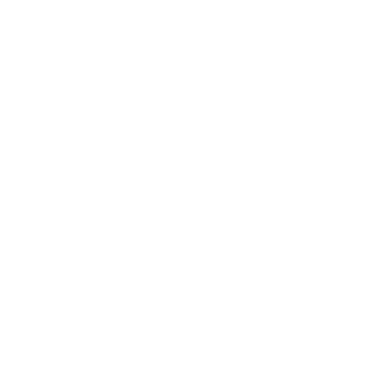 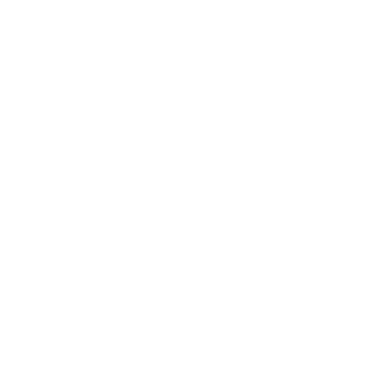 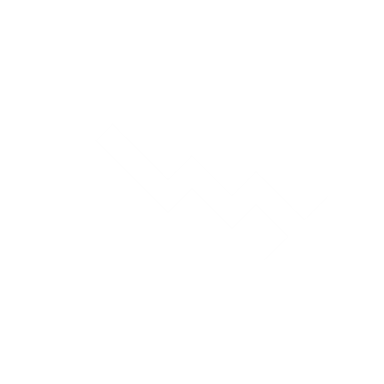 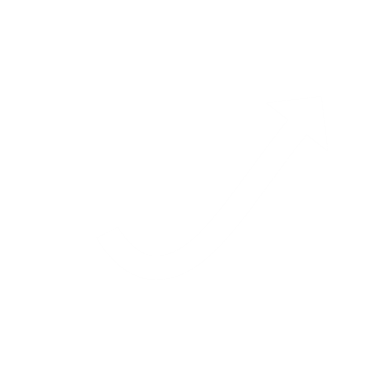 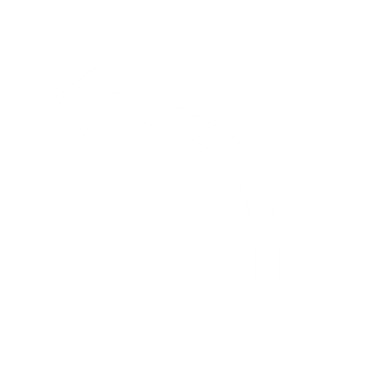 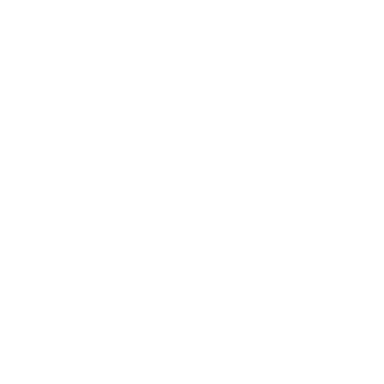 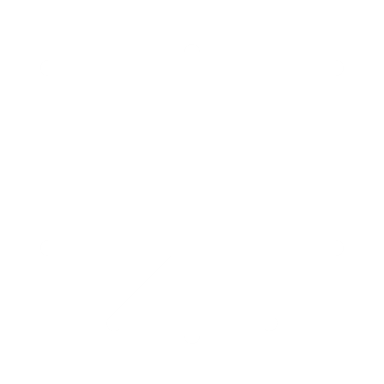 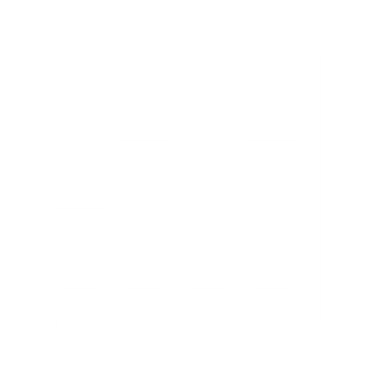 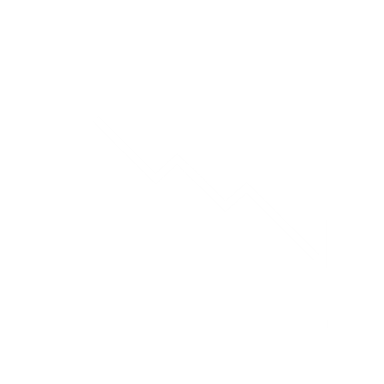 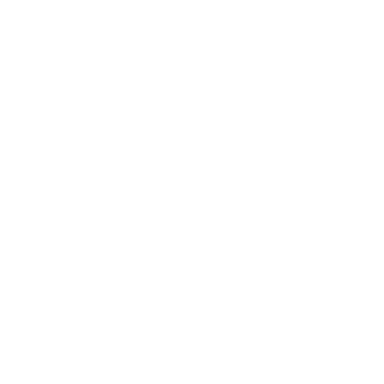 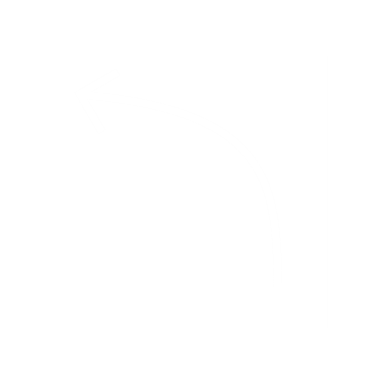 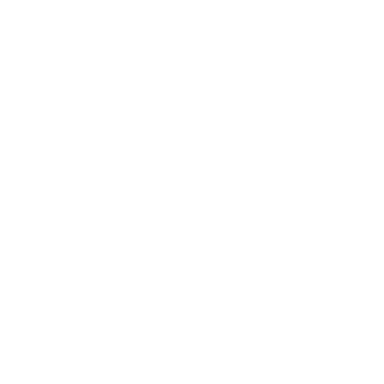 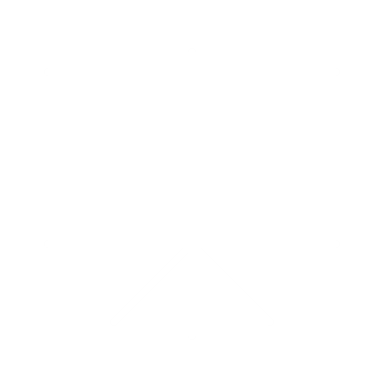 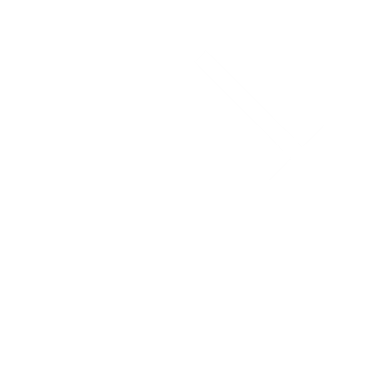 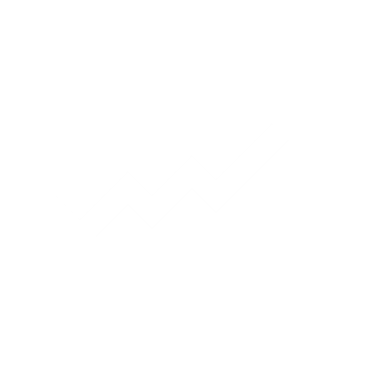 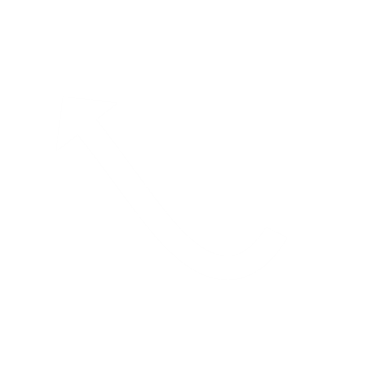 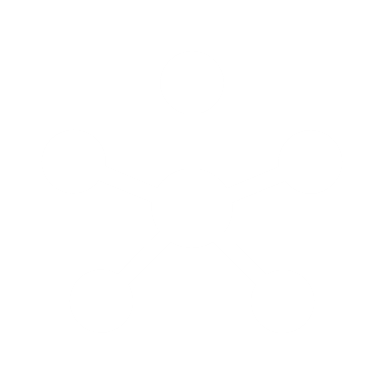 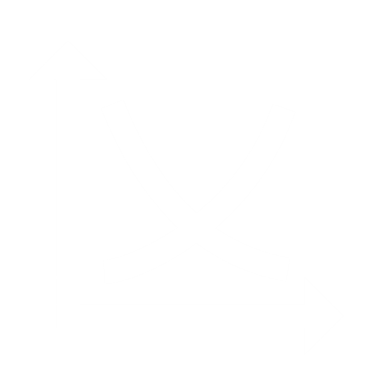 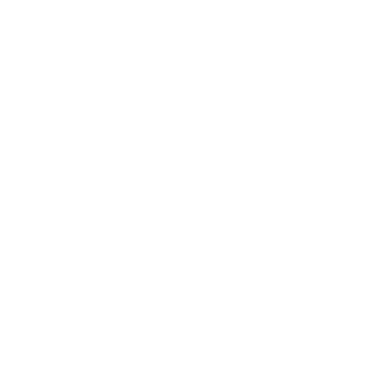 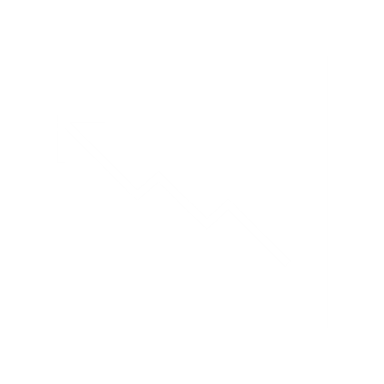 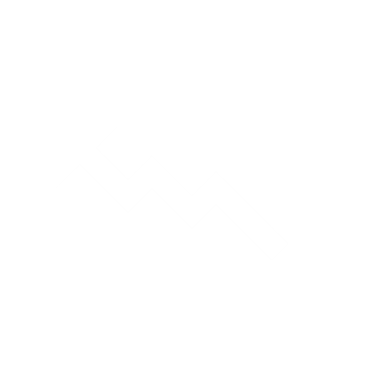 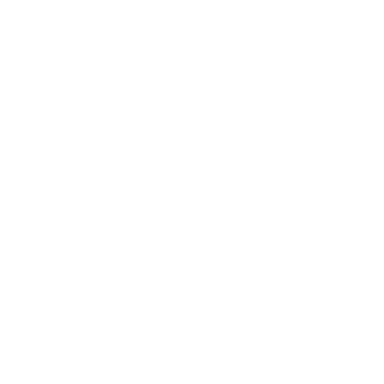 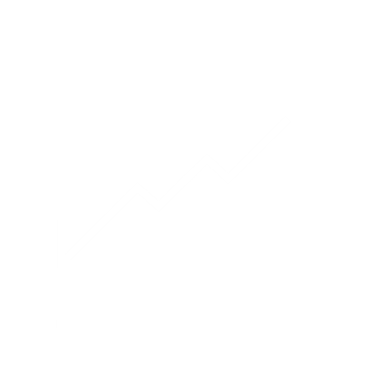 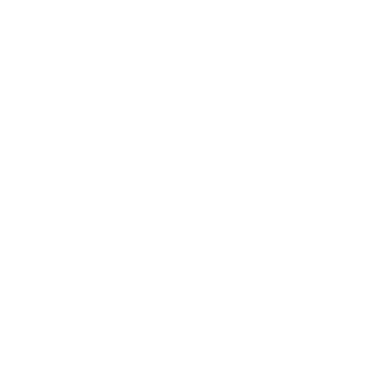 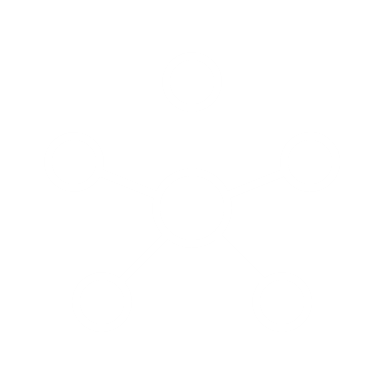 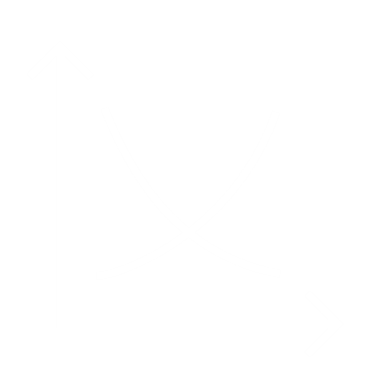 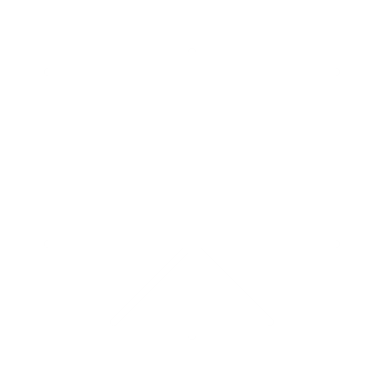 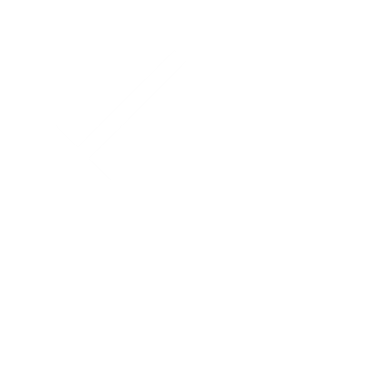 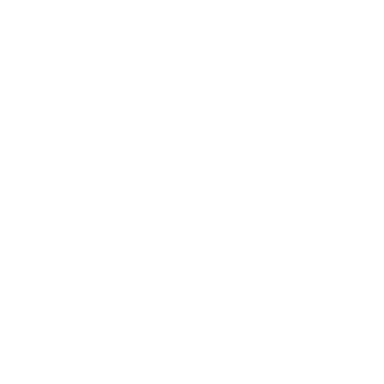 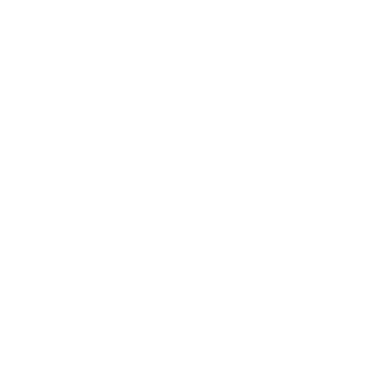 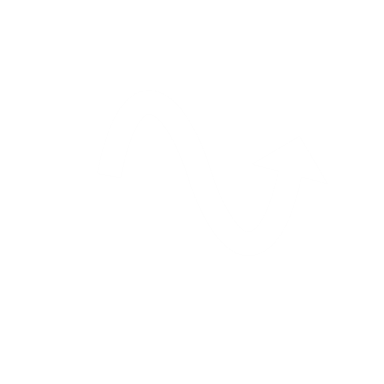 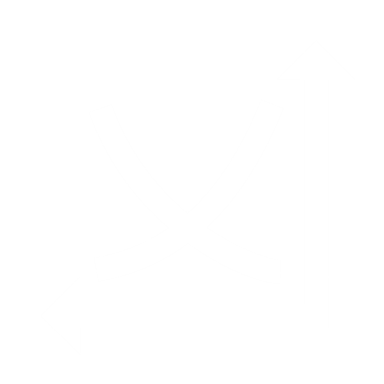 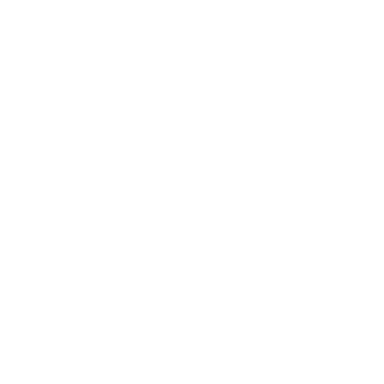 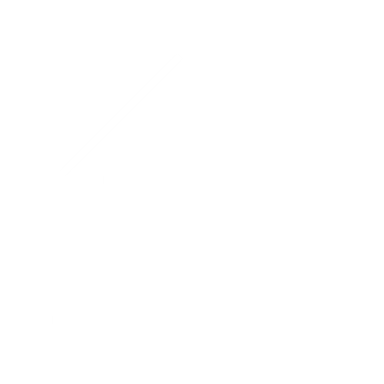 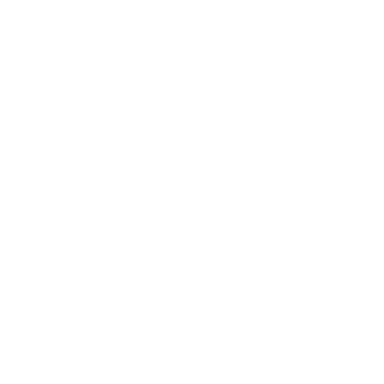 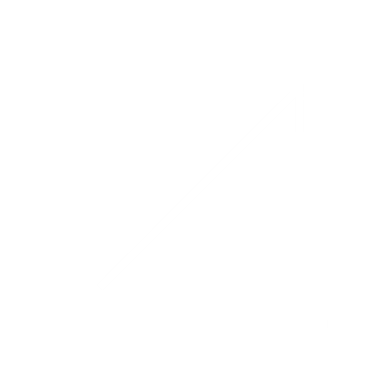 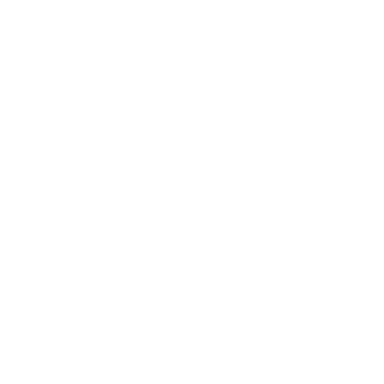 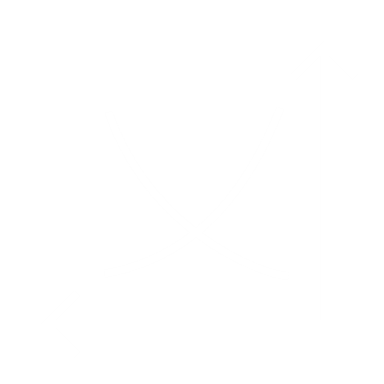 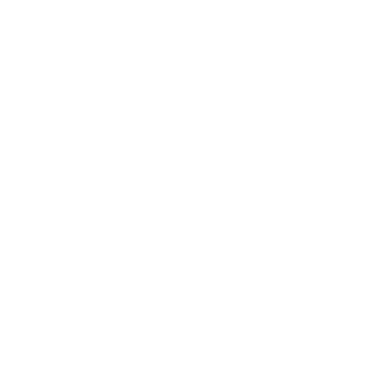 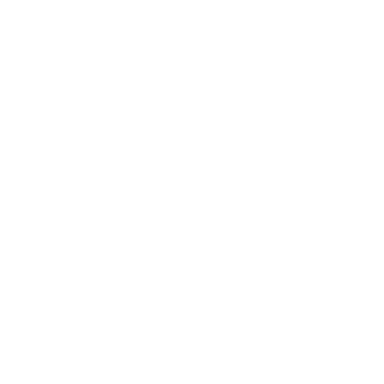 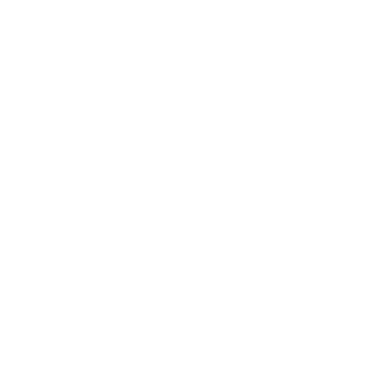 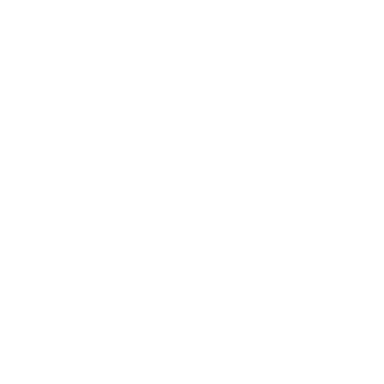 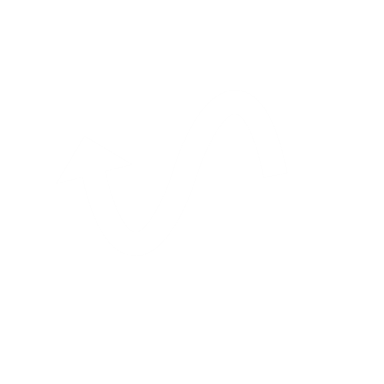 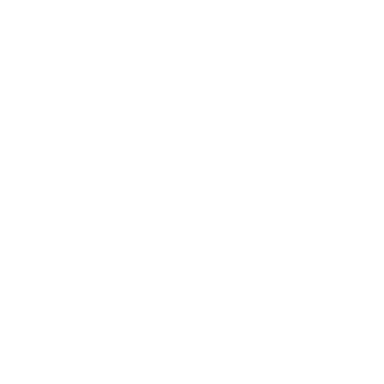 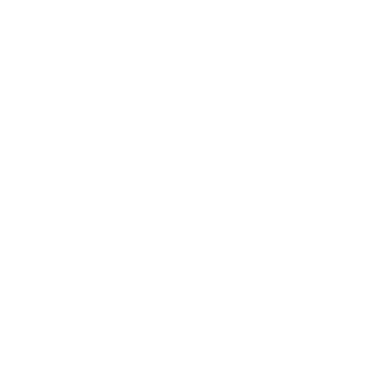 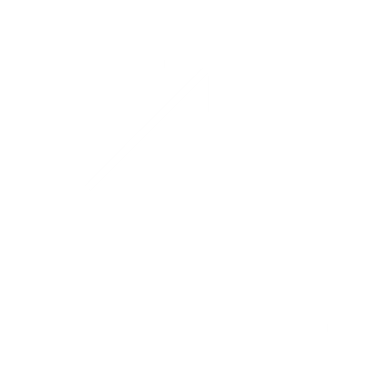 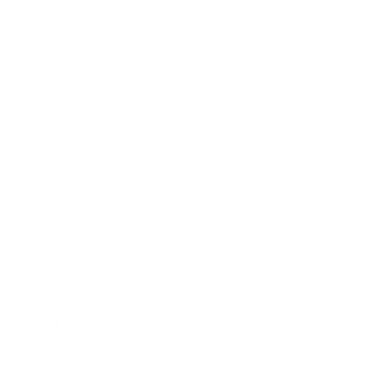 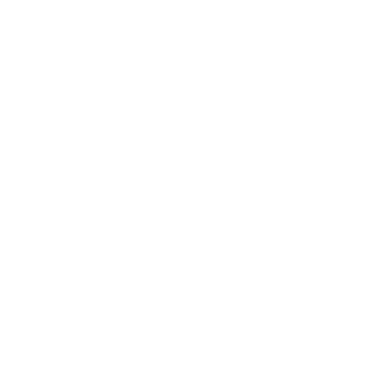 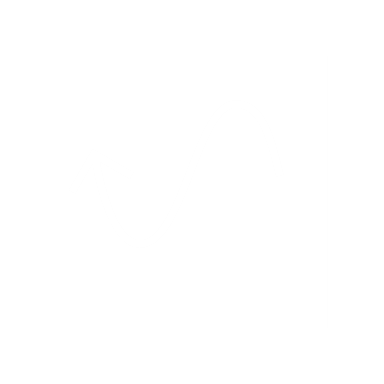 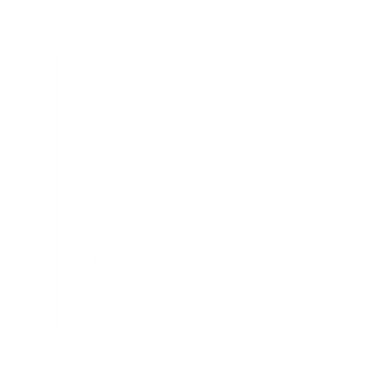 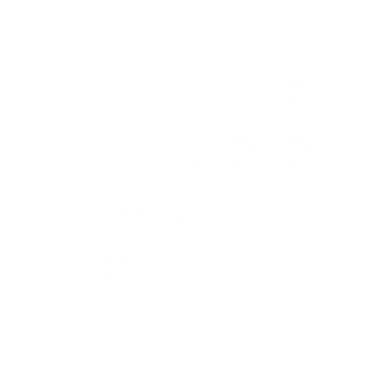 Emotion icons
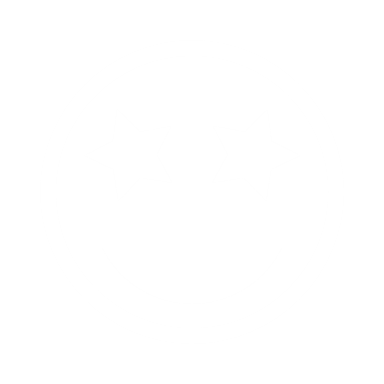 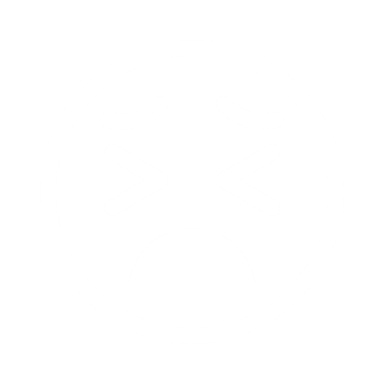 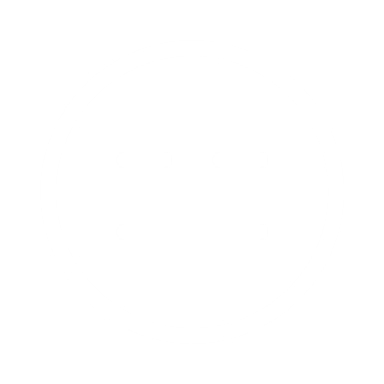 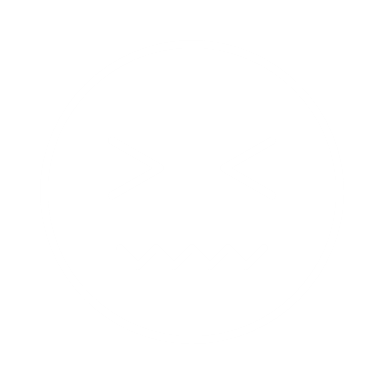 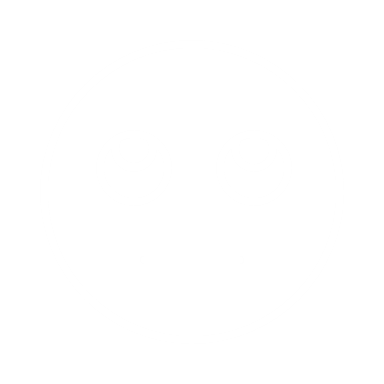 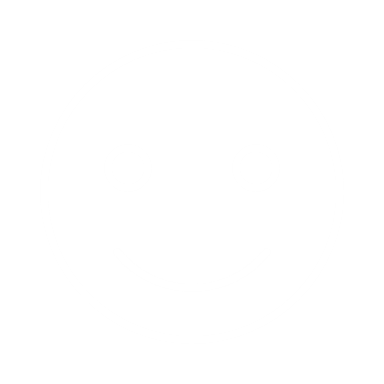 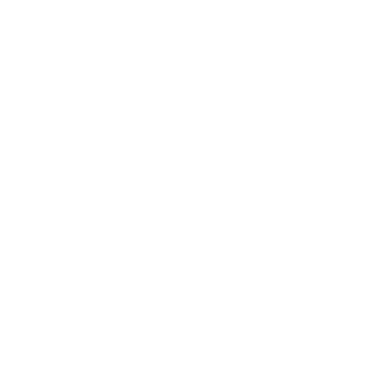 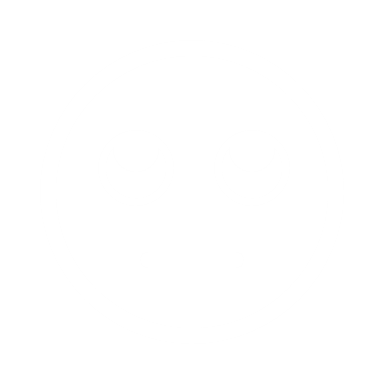 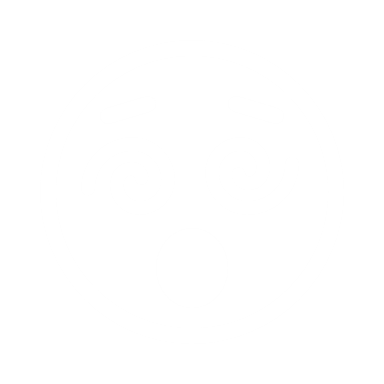 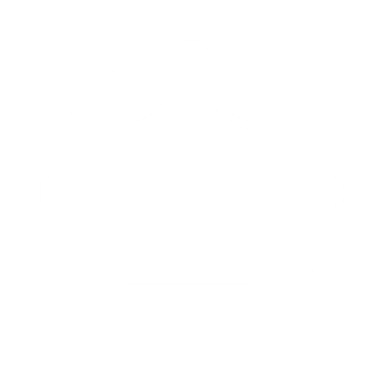 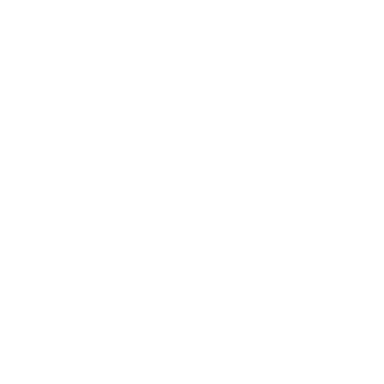 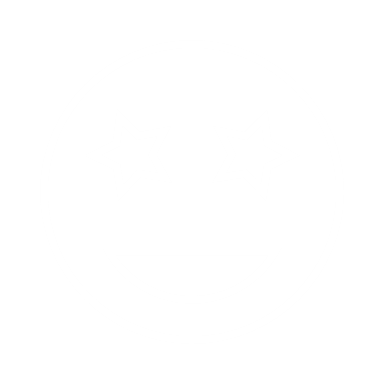 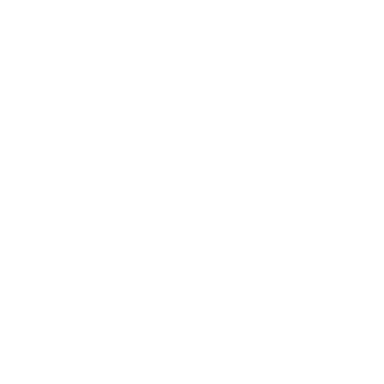 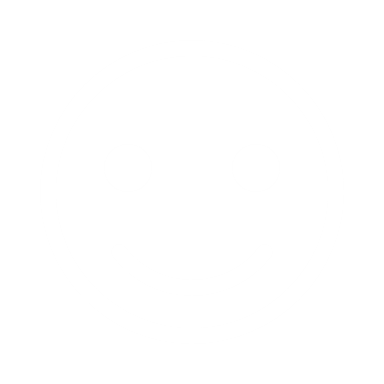 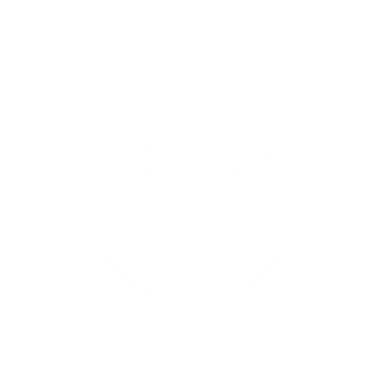 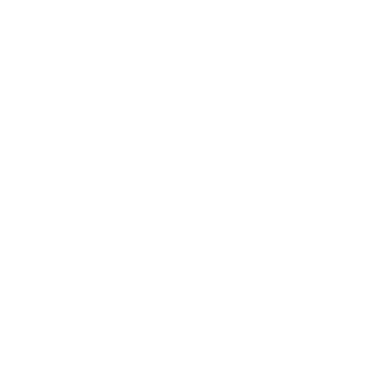 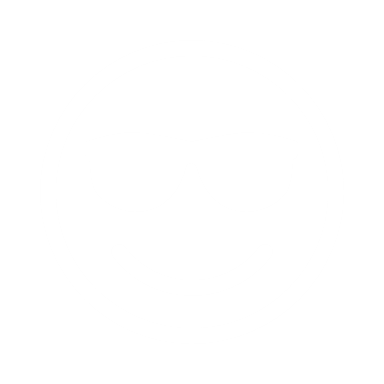 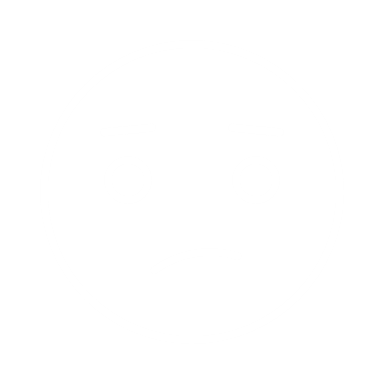 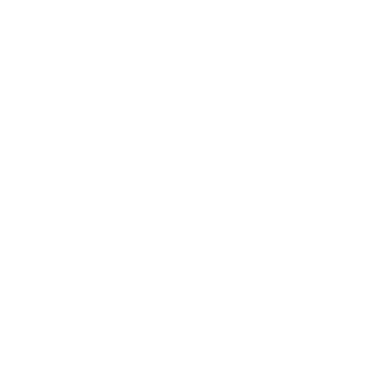 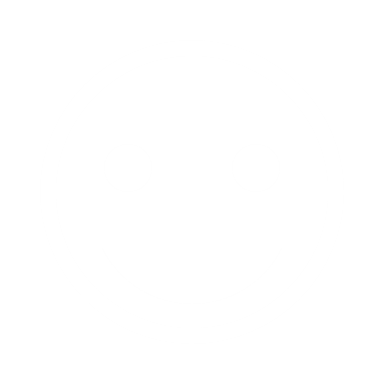 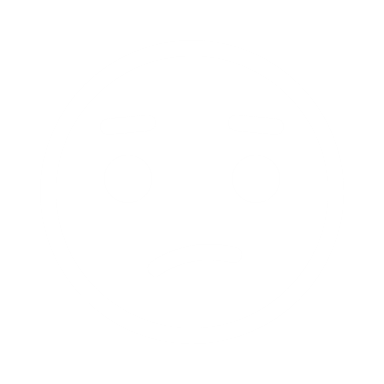 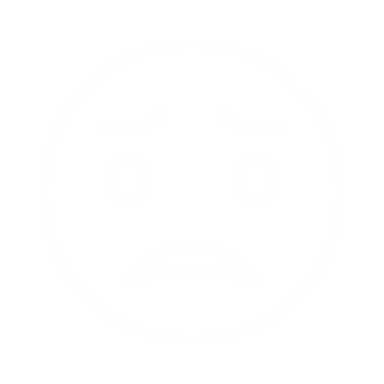 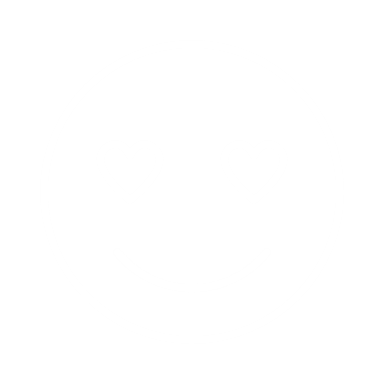 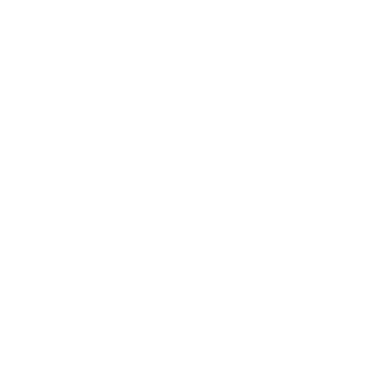 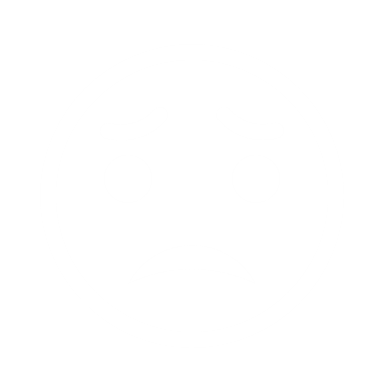 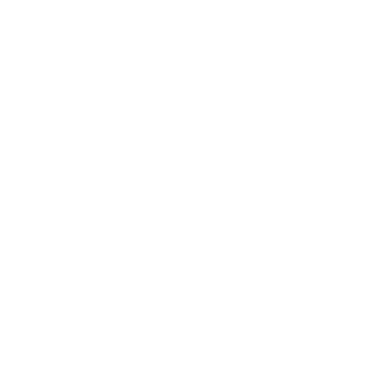 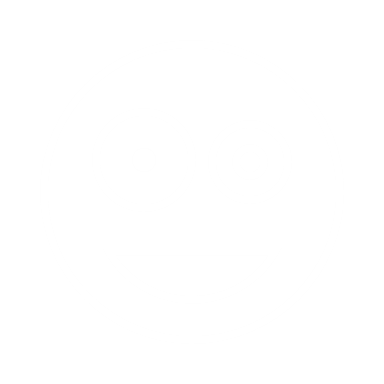 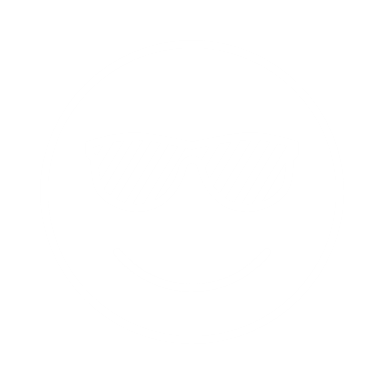 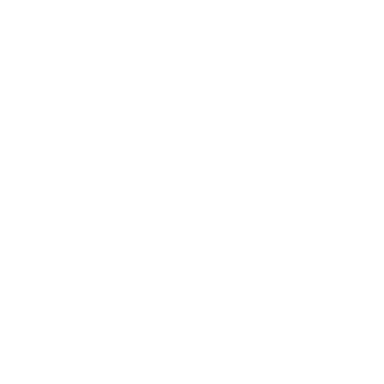 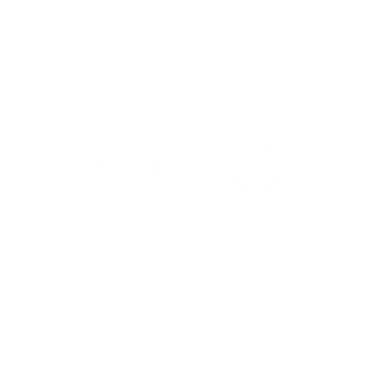 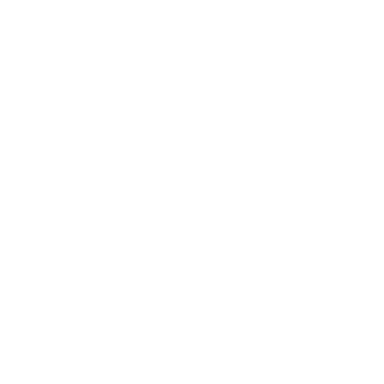 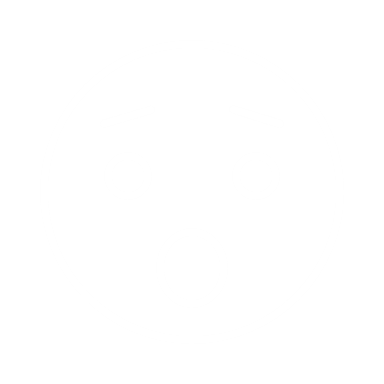 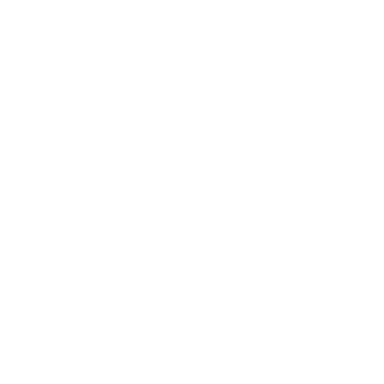 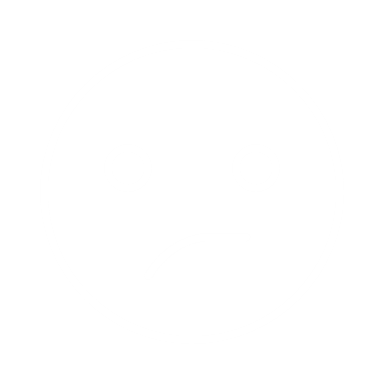 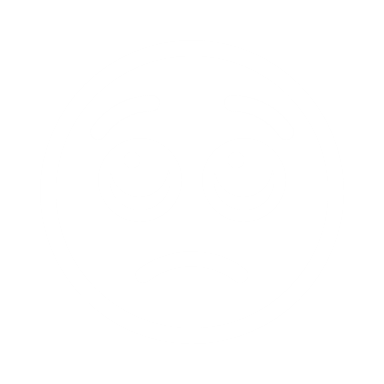 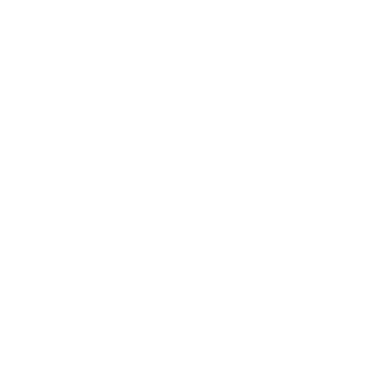 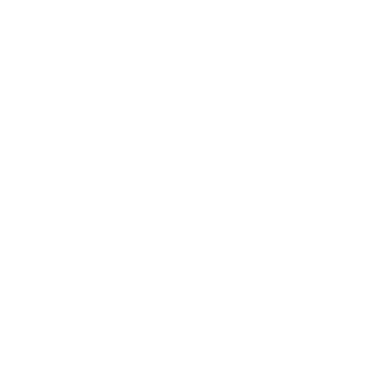 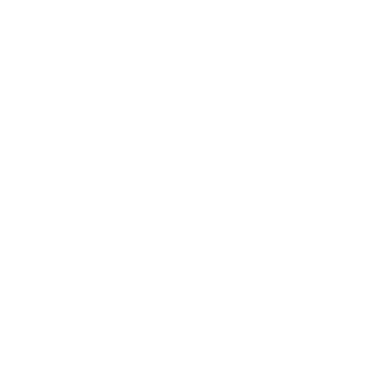 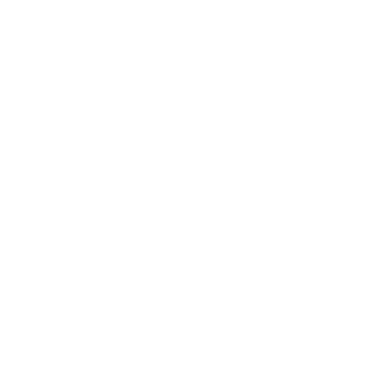 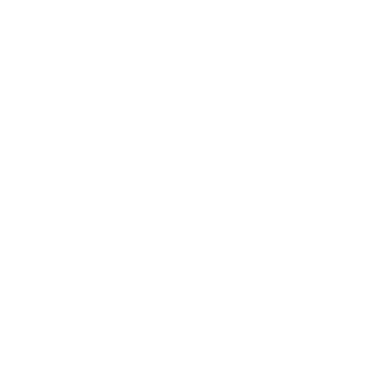 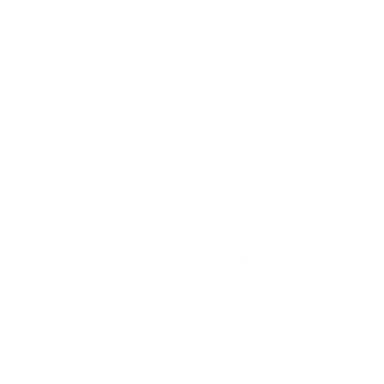 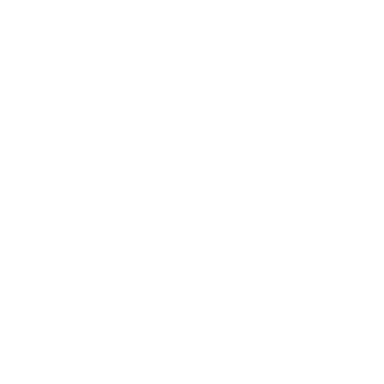 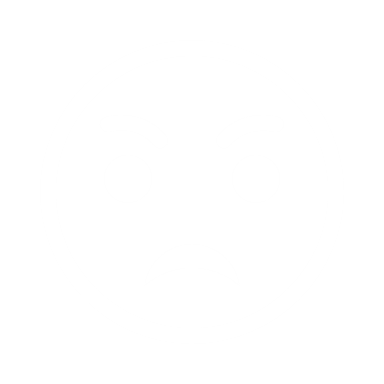 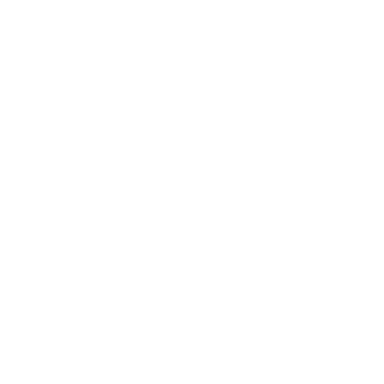 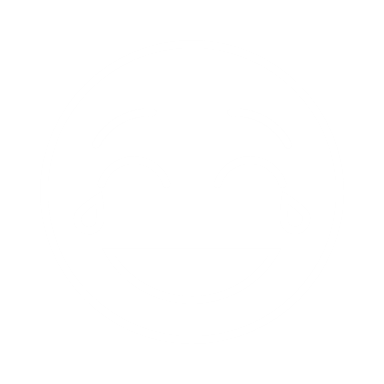 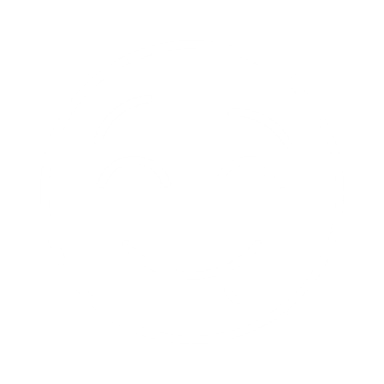 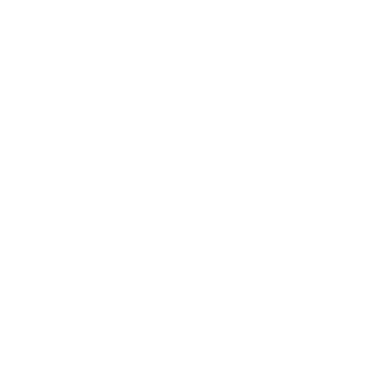 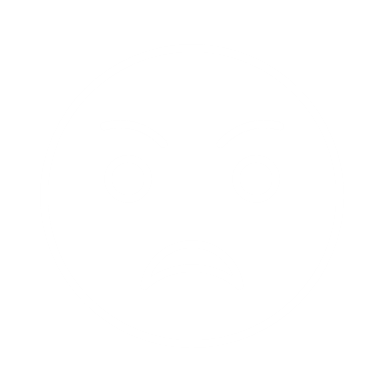 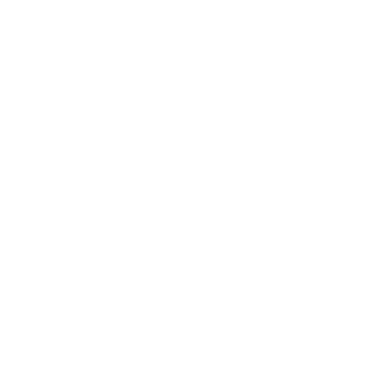 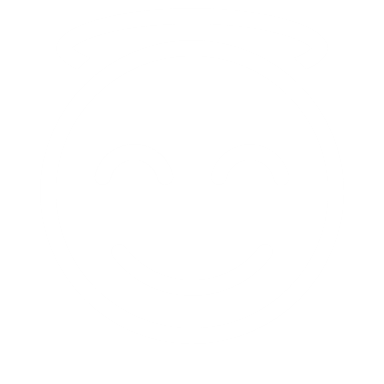 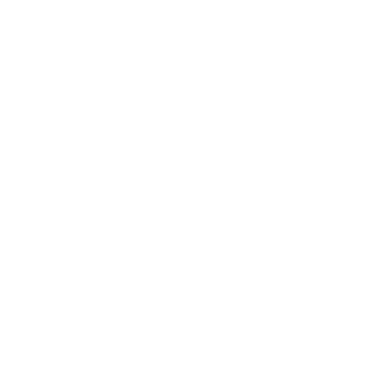 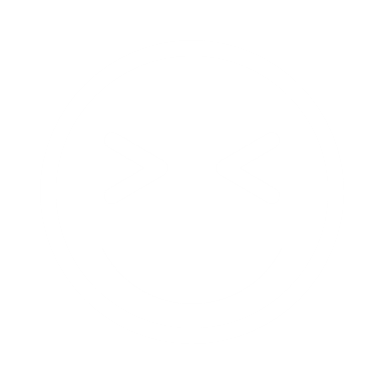 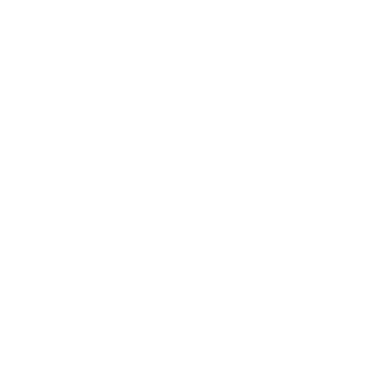 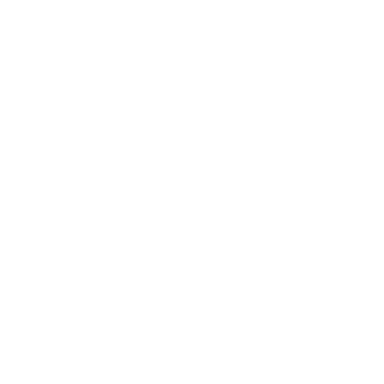 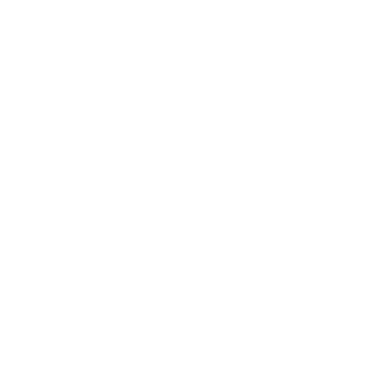 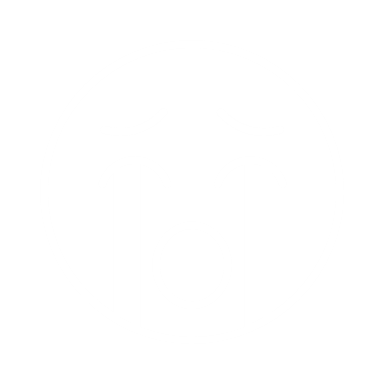 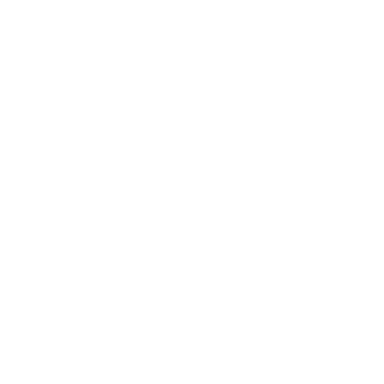 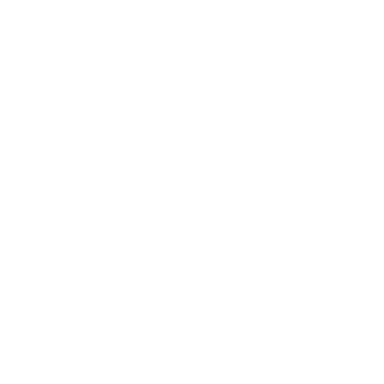 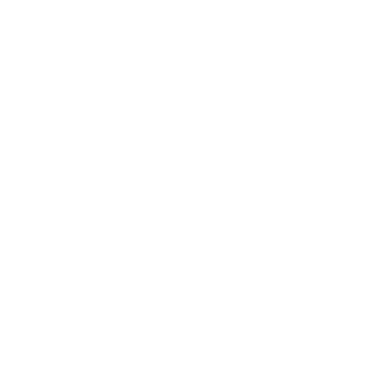 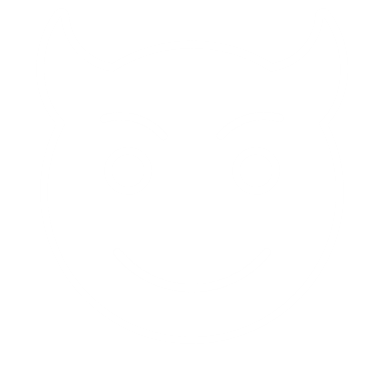 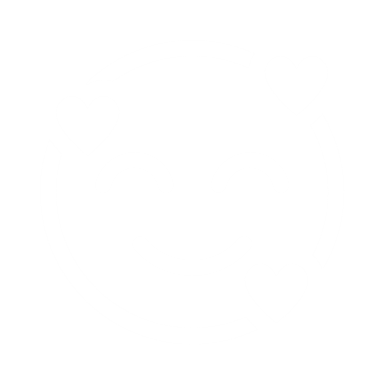 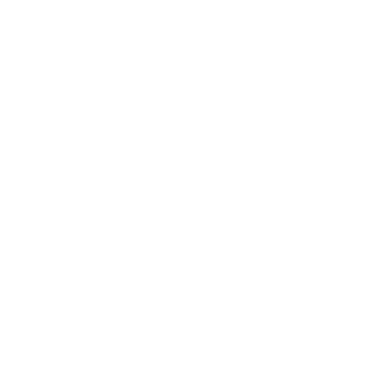 Fruit icons
Fruit icons2
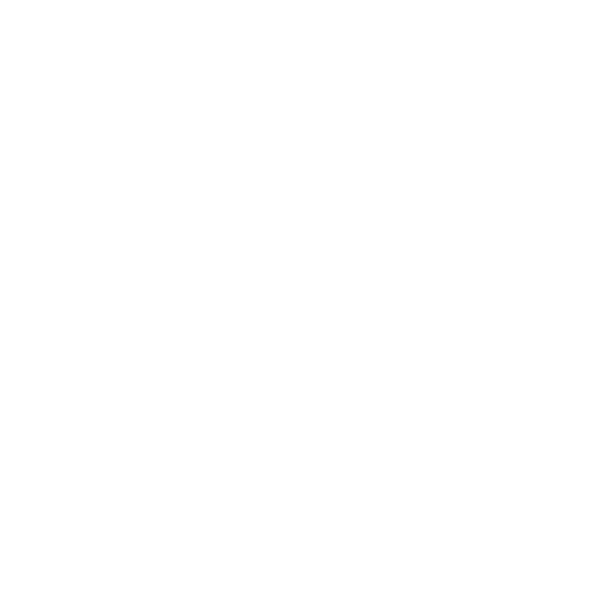 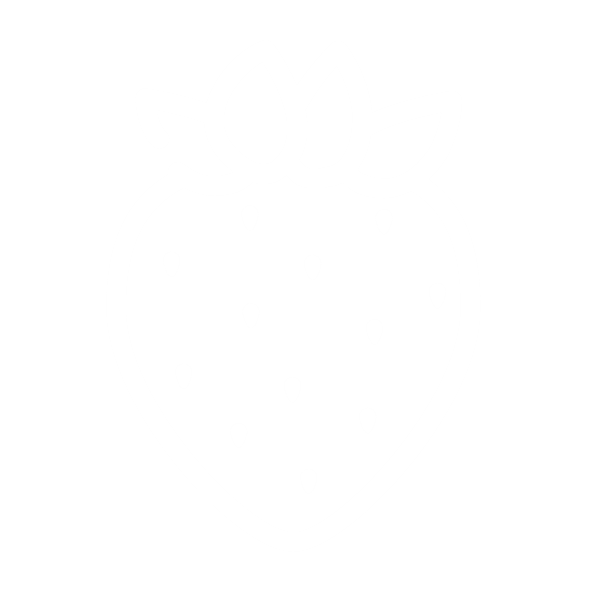 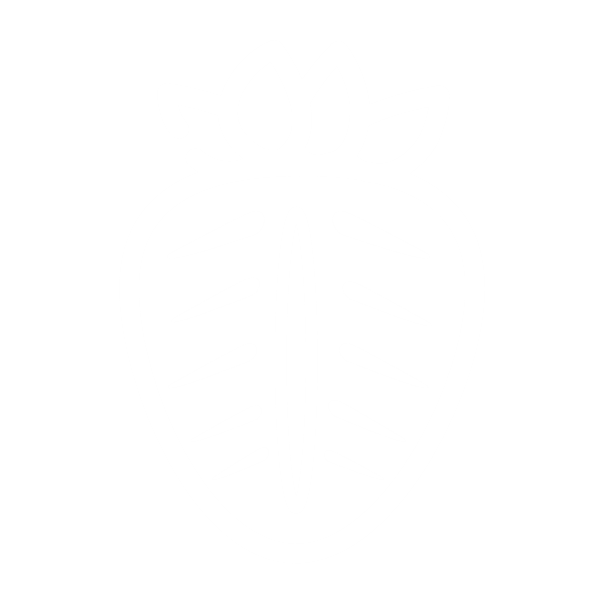 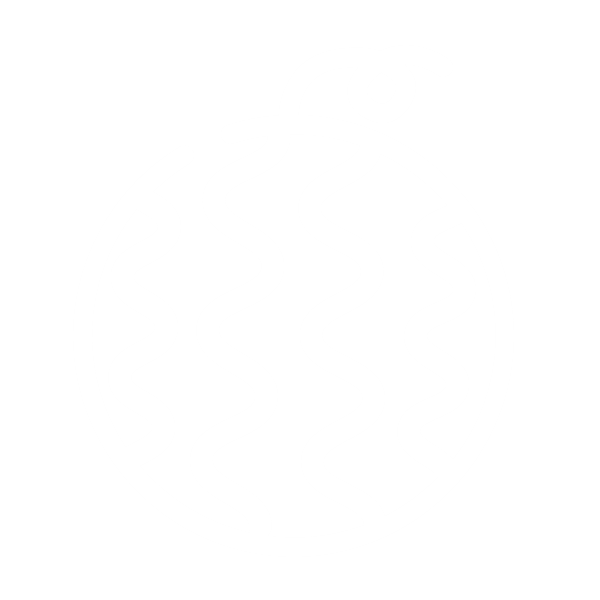 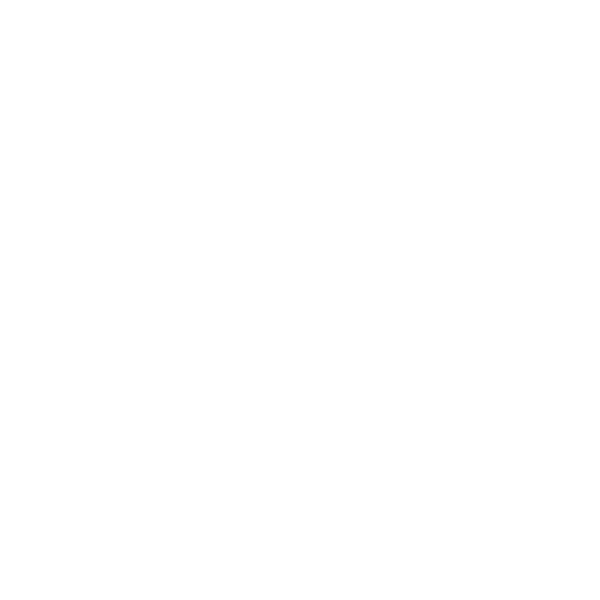 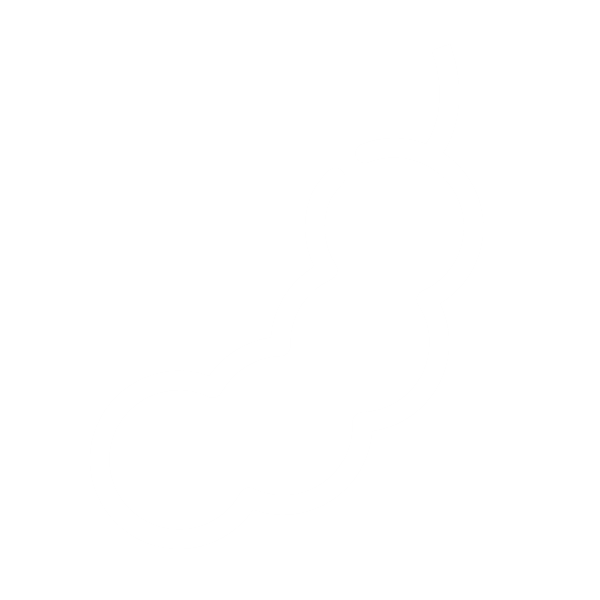 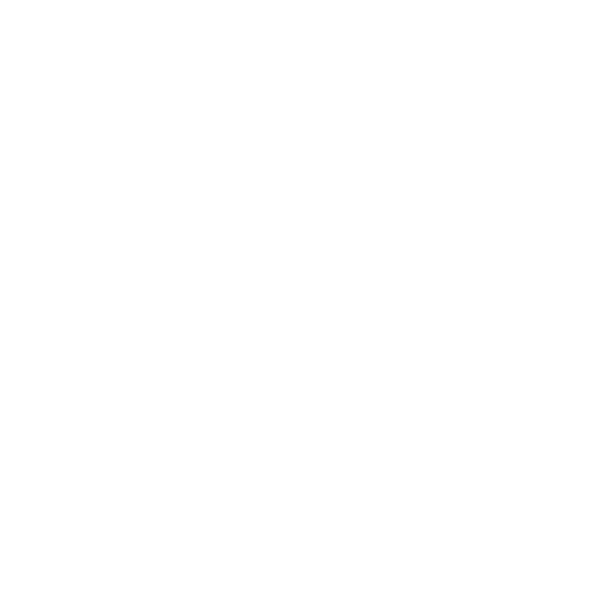 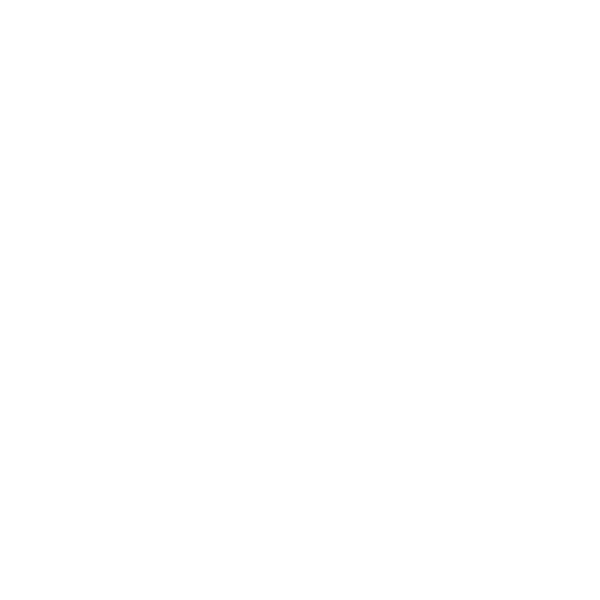 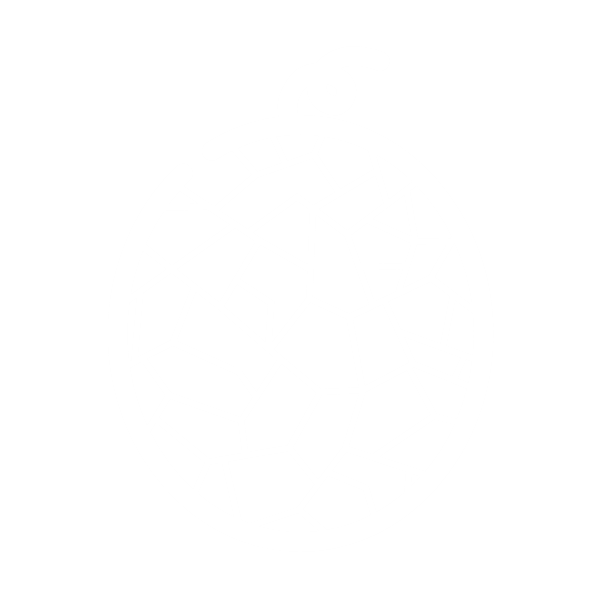 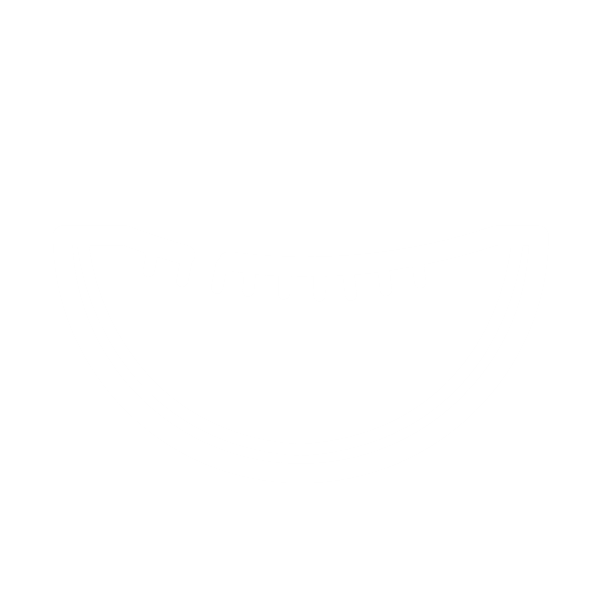 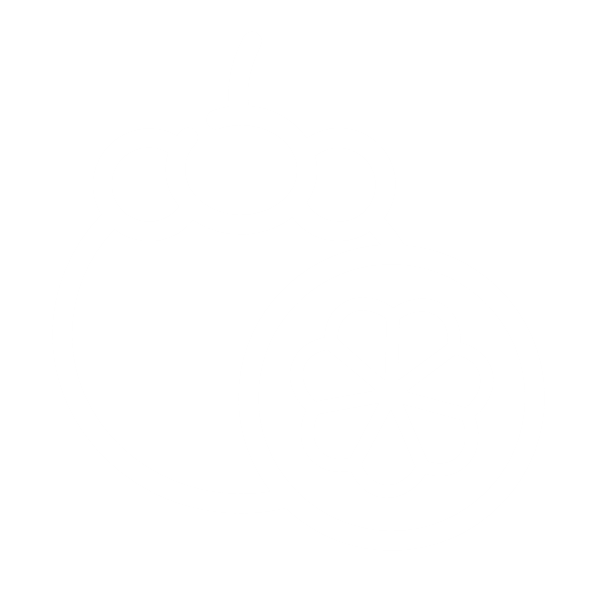 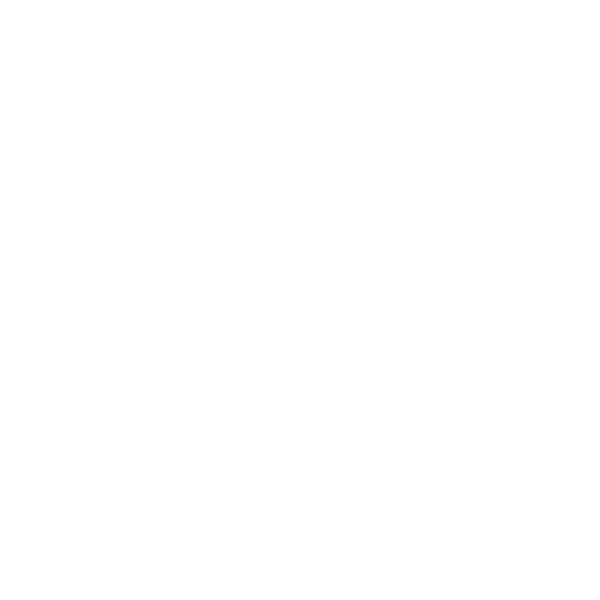 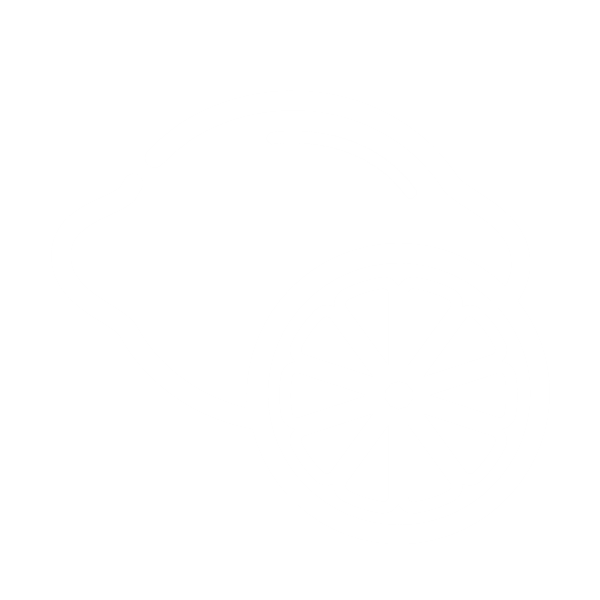 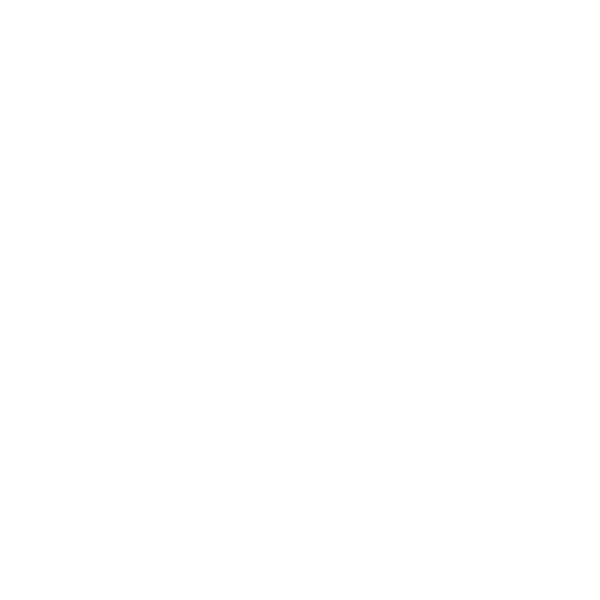 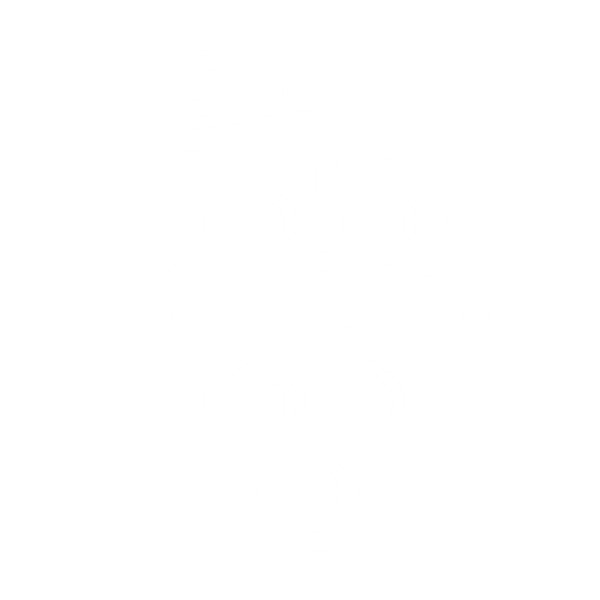 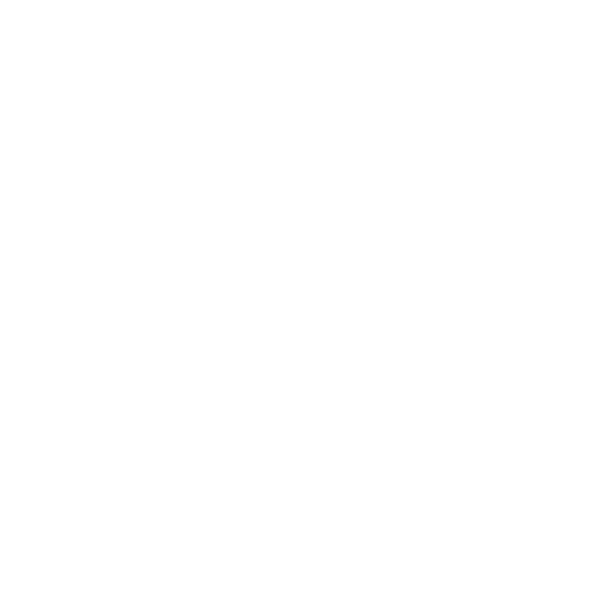 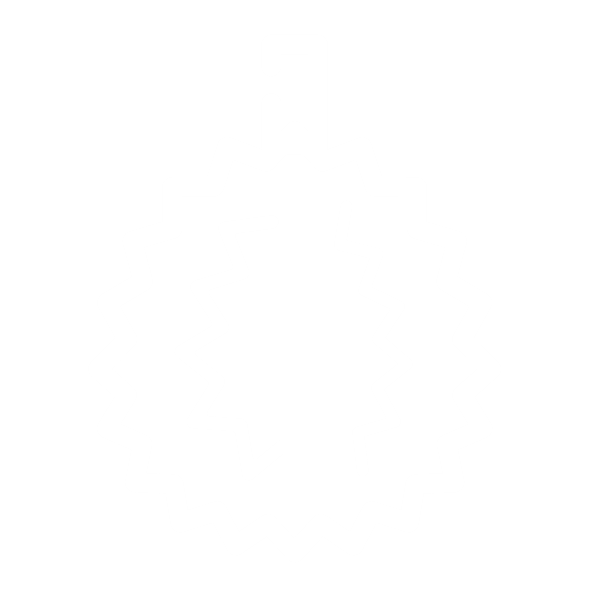 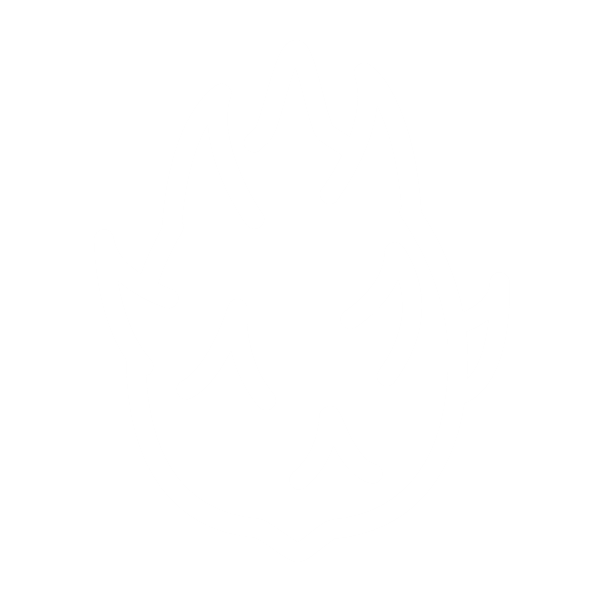 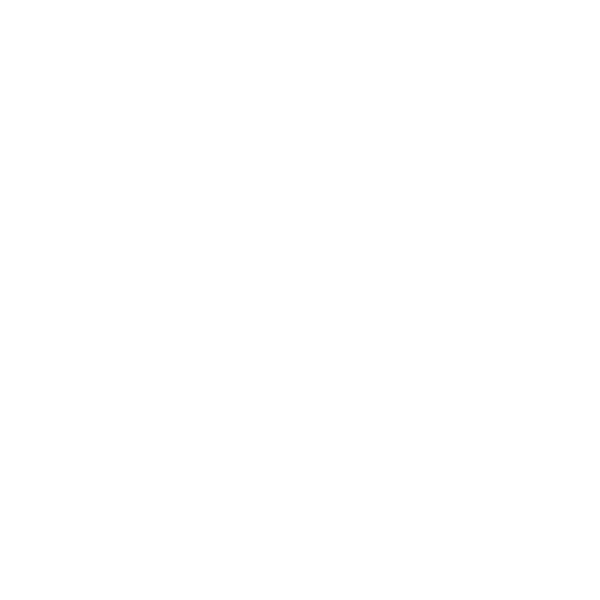 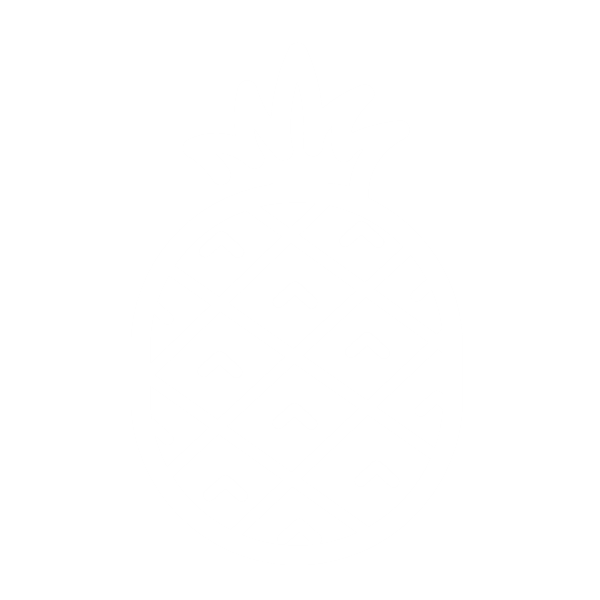 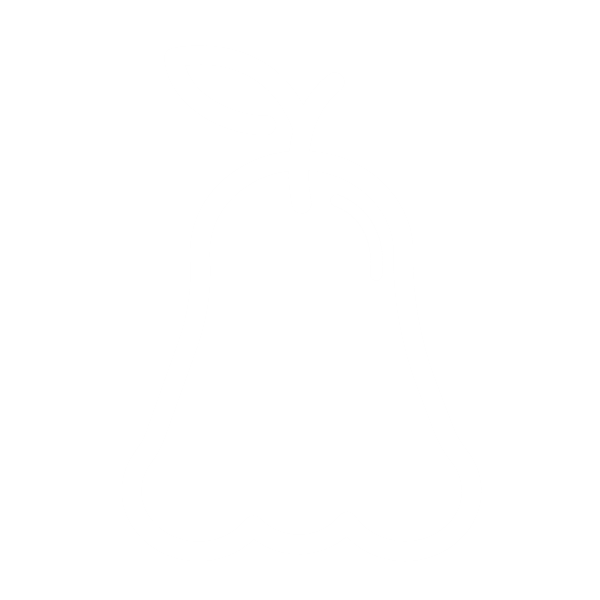 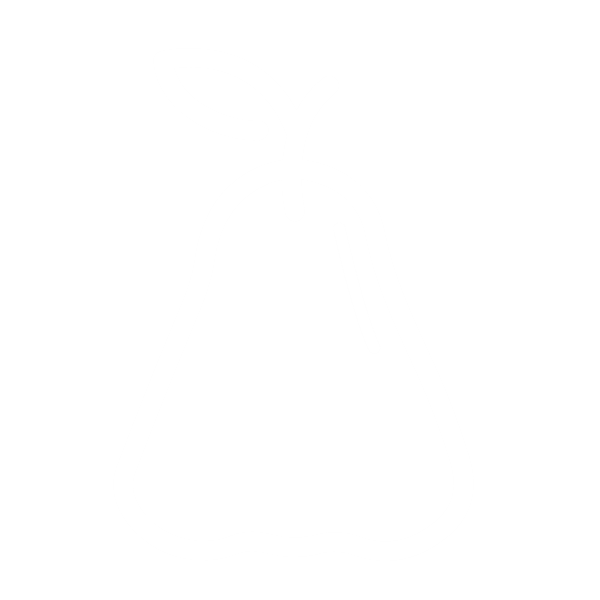 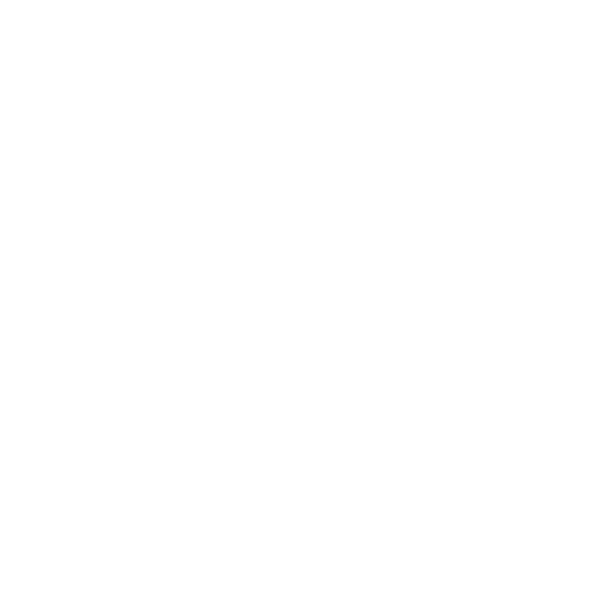 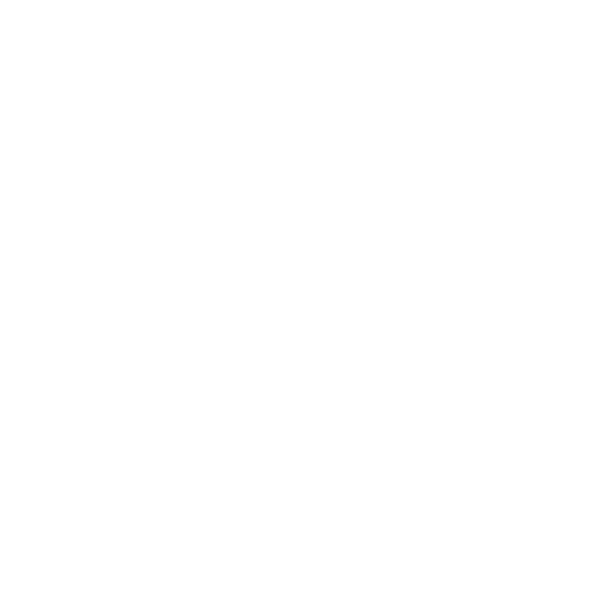 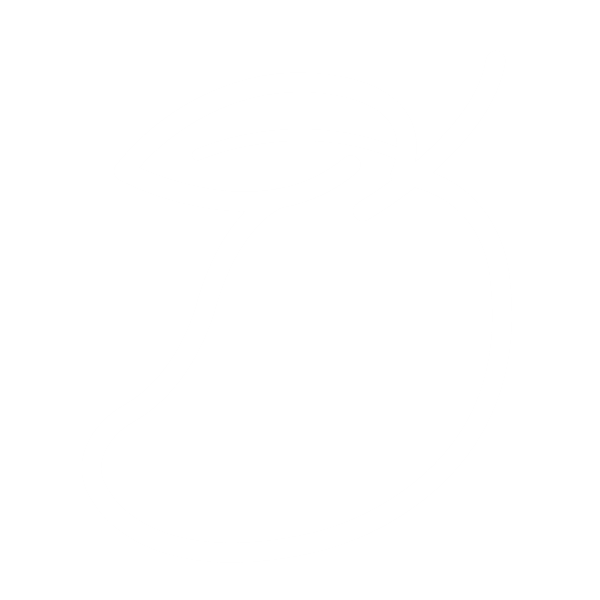 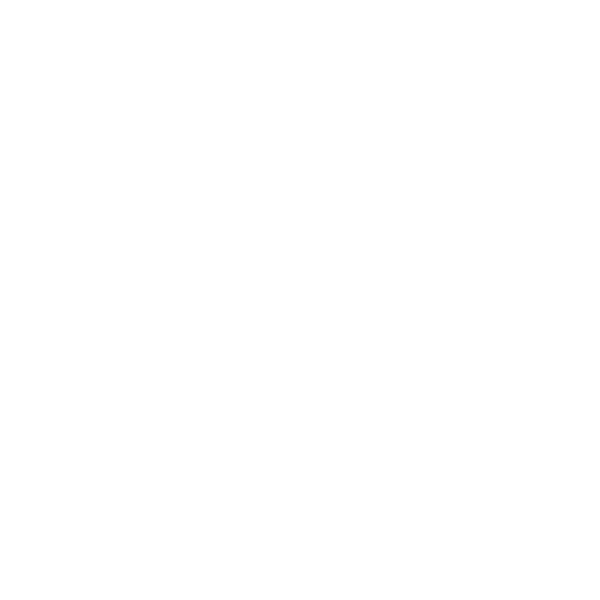 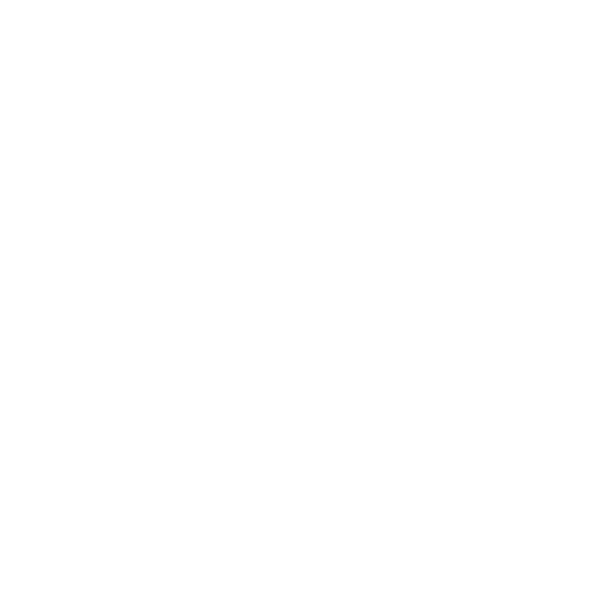 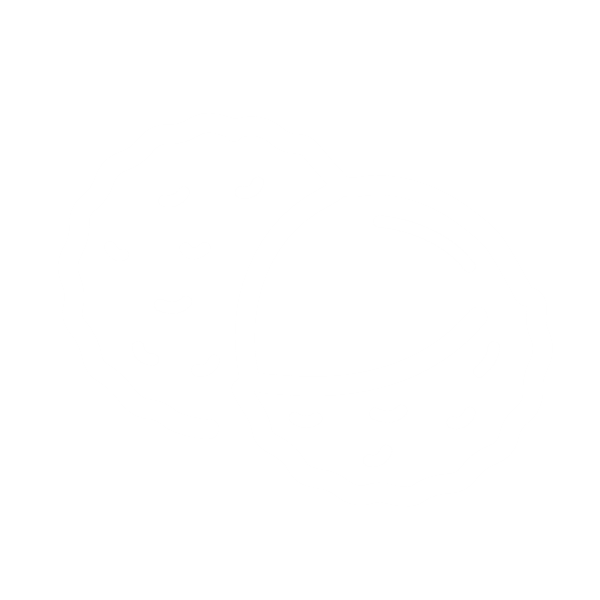 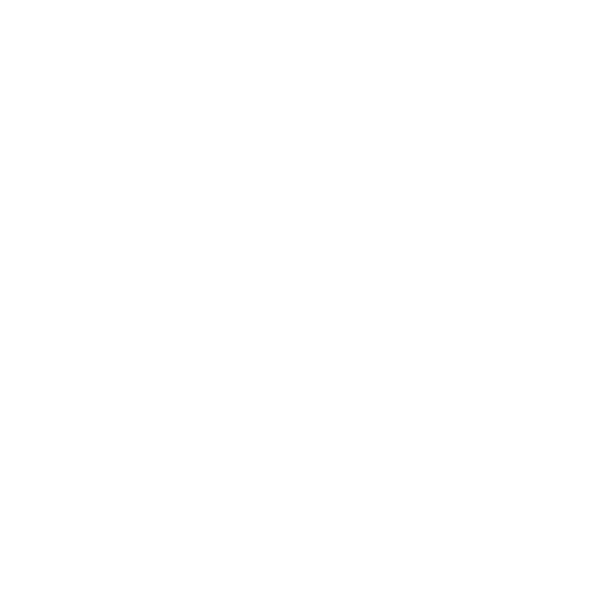 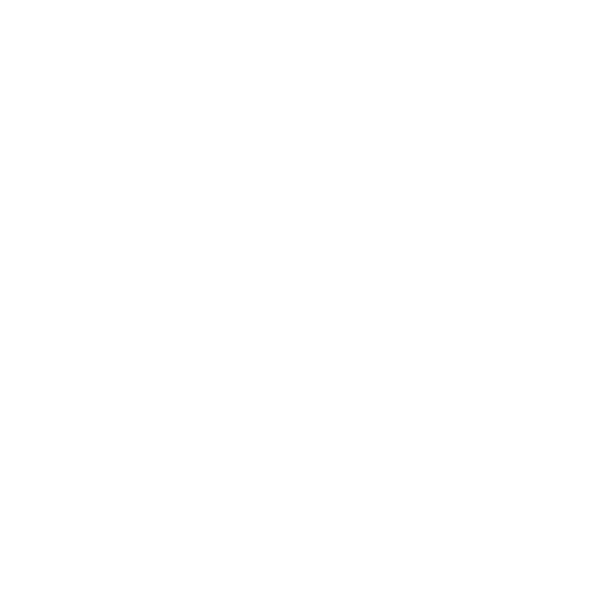 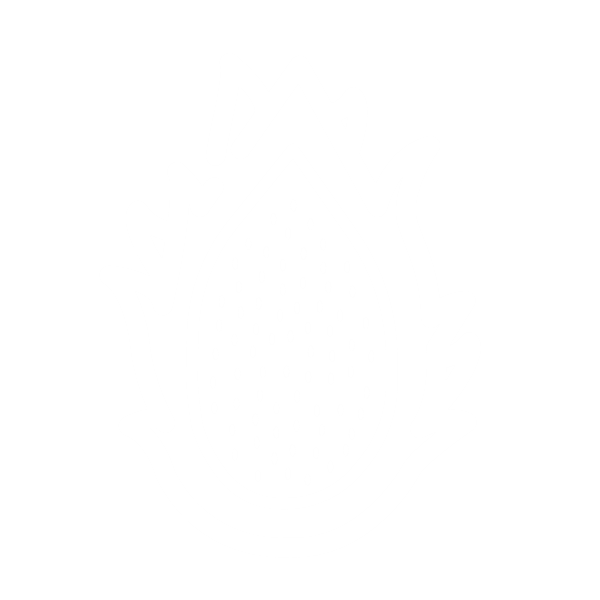 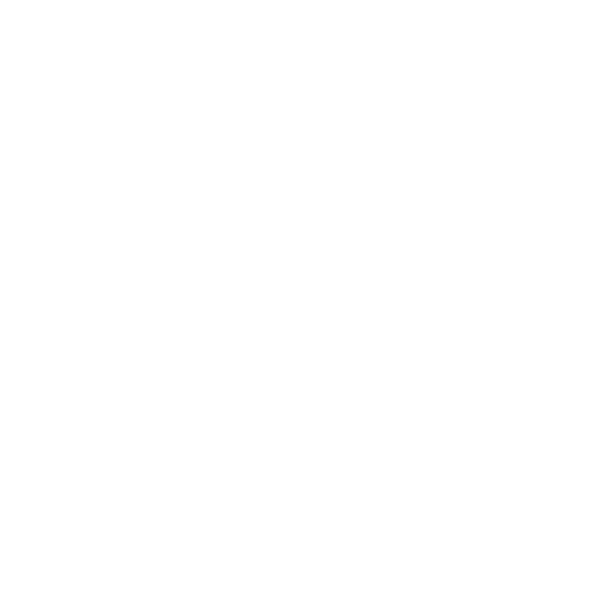 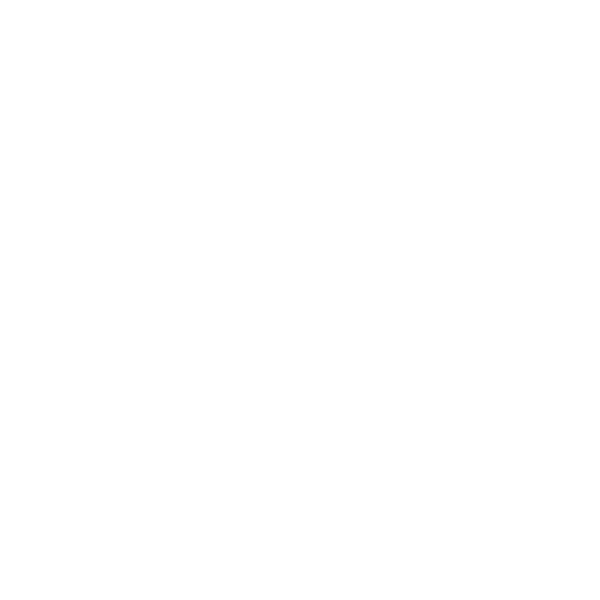 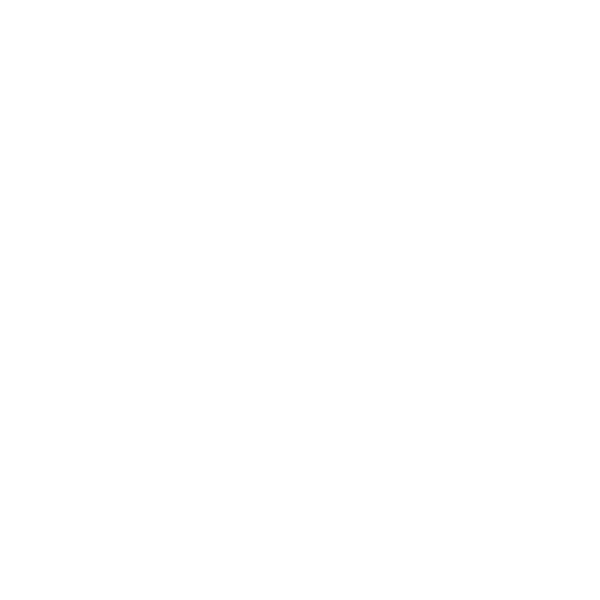 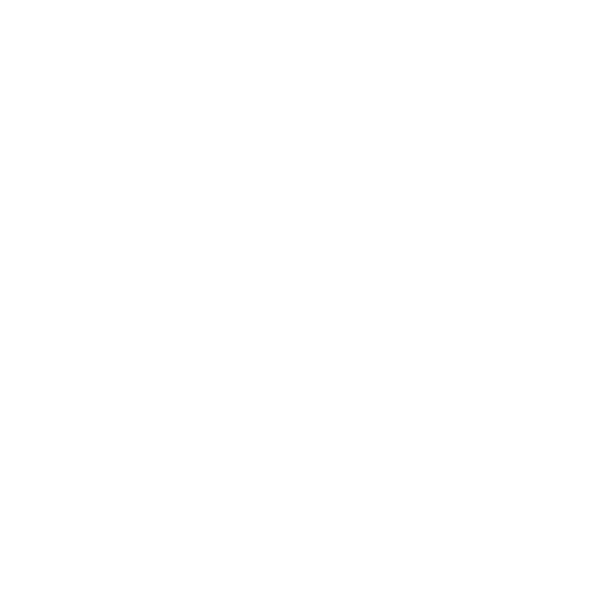 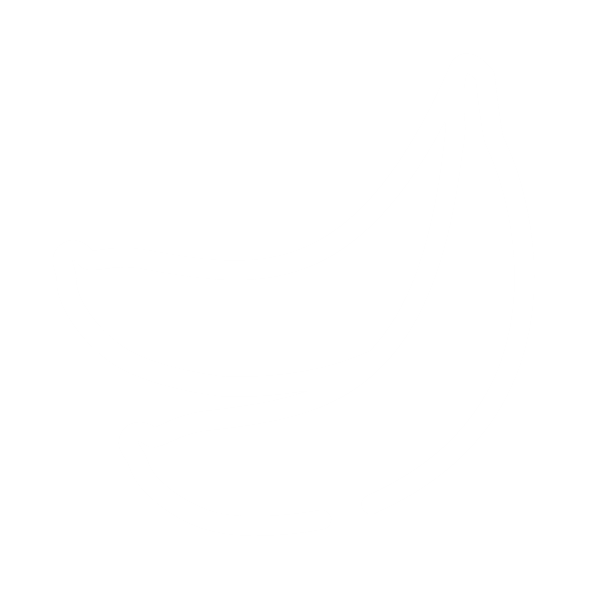 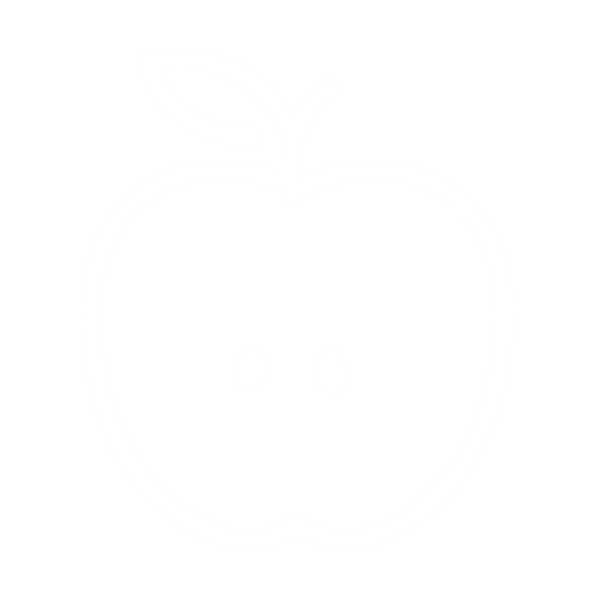 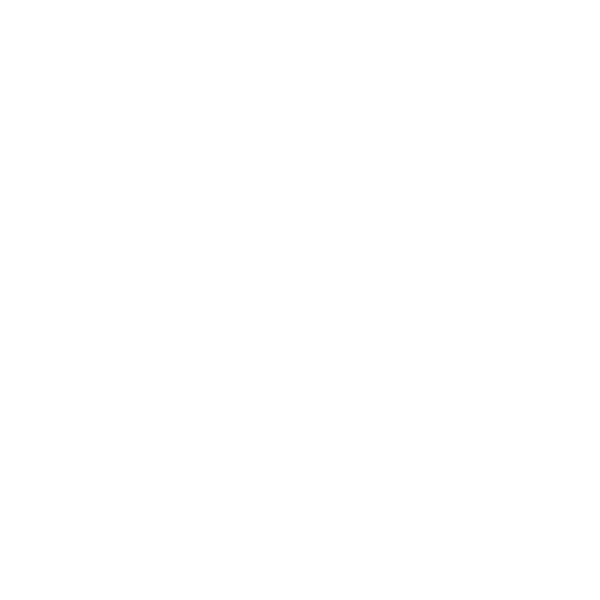 Business
School icons
Sport Icons
Medical icons
Travel Icons
Cloth and Accessories
Food Icons
Christmas Icons
Party Icons
Multimedia Icons
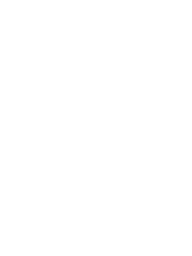 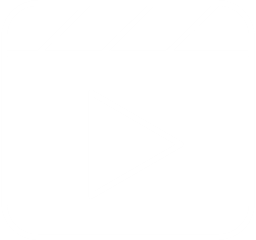 Interior Icons
Eco Icons
Famous Cities Icons
Interior Icons
Hand Tool icons
Musical Instrument icons